Az integrált vízgőztartalom és a nedves troposzferikus késleltetés közötti globális átszámítás fejlesztésének eredményei
Rédey szeminárium, 2017. március 31.
Vázlat
Bevezető, célok
Számítási módszerek 
Fejlesztett modellek
Validálás két rádiószonda hálózattal
Összegzés, kitekintés
Bevezető, célok
Helymeghatározás szabályos hibája
Régi skálatényezők 
empirikus képletekkel
Troposzferikus késleltetés
(NTK, HTK)
Meteorológiai alkalmazások
Integrált vízgőztartalom (IV) = kihullható csapadék felső korlátja
A skálatényező meghatározásának módszerei
~9000
a1
a0
~120000
a2
a0
a1
A fejlesztett modellek
Bevis modell 	   Lineáris modell
Emardson-Derks modell       Polinomos modell
Felhasznált adatok ‒ fejlesztett modellek
7 819 200 adat!
Skálatényező számítása
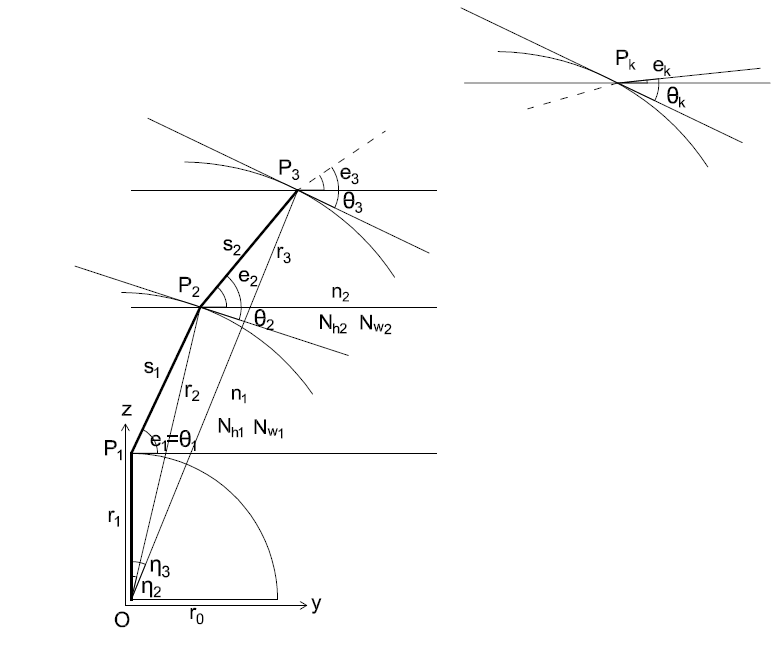 Skálatényező (Q)
A skálatényező meghatározásának módszerei
Lineáris modell – egyenesillesztés
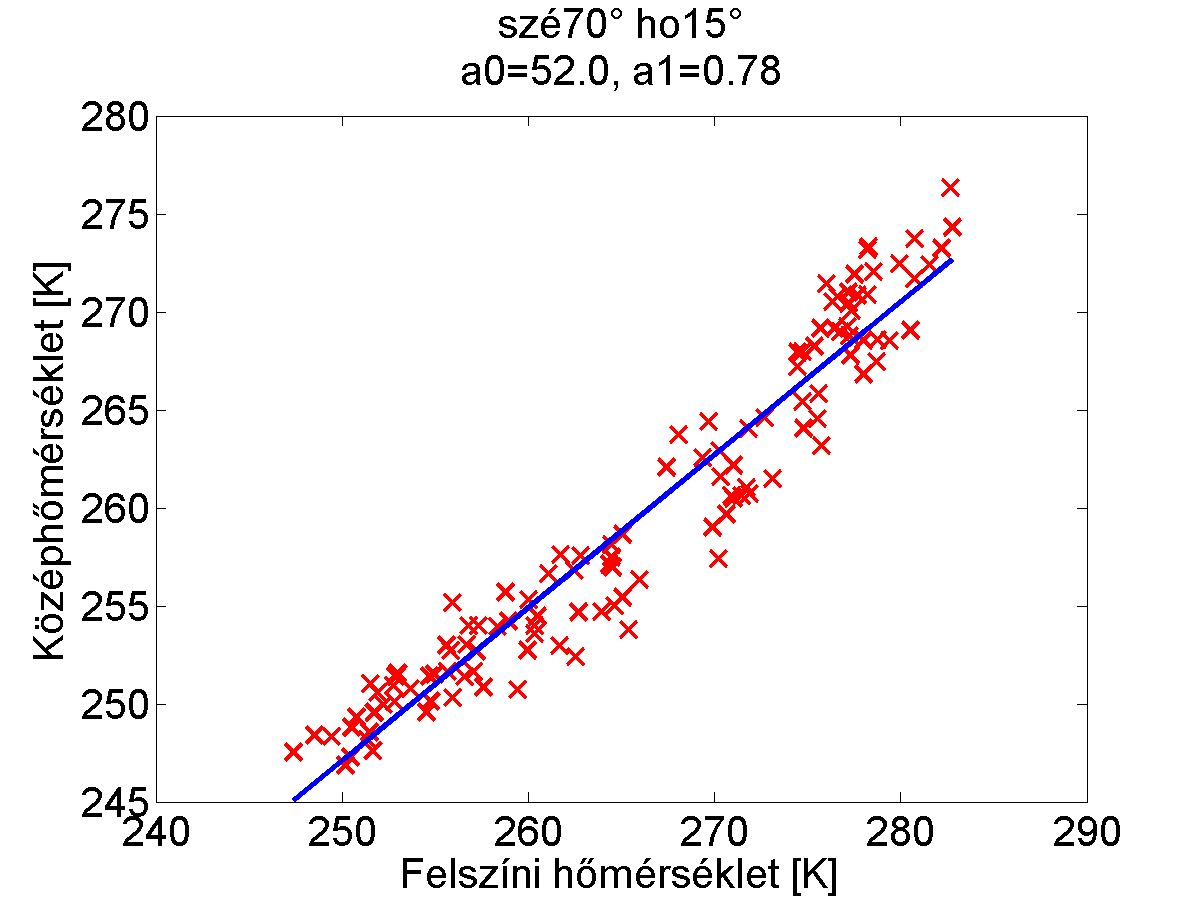 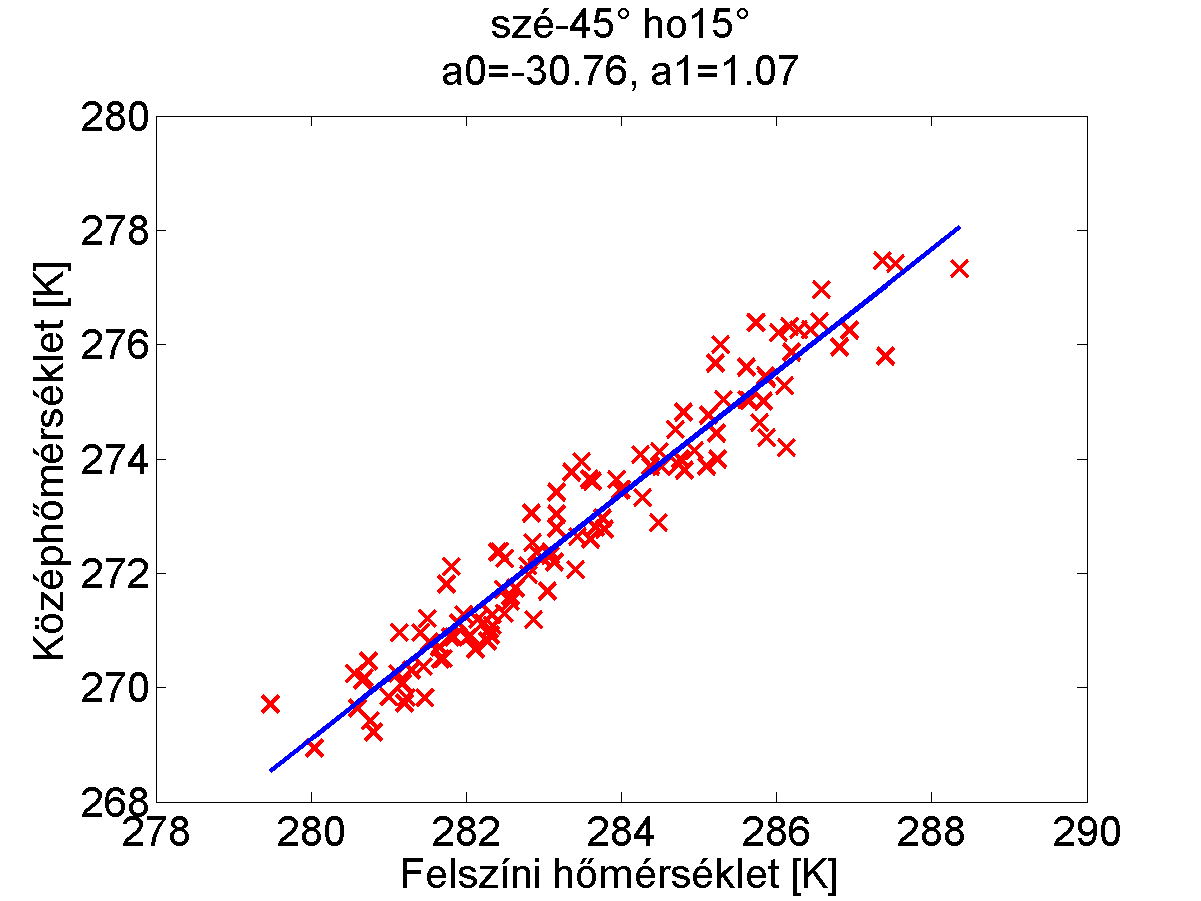 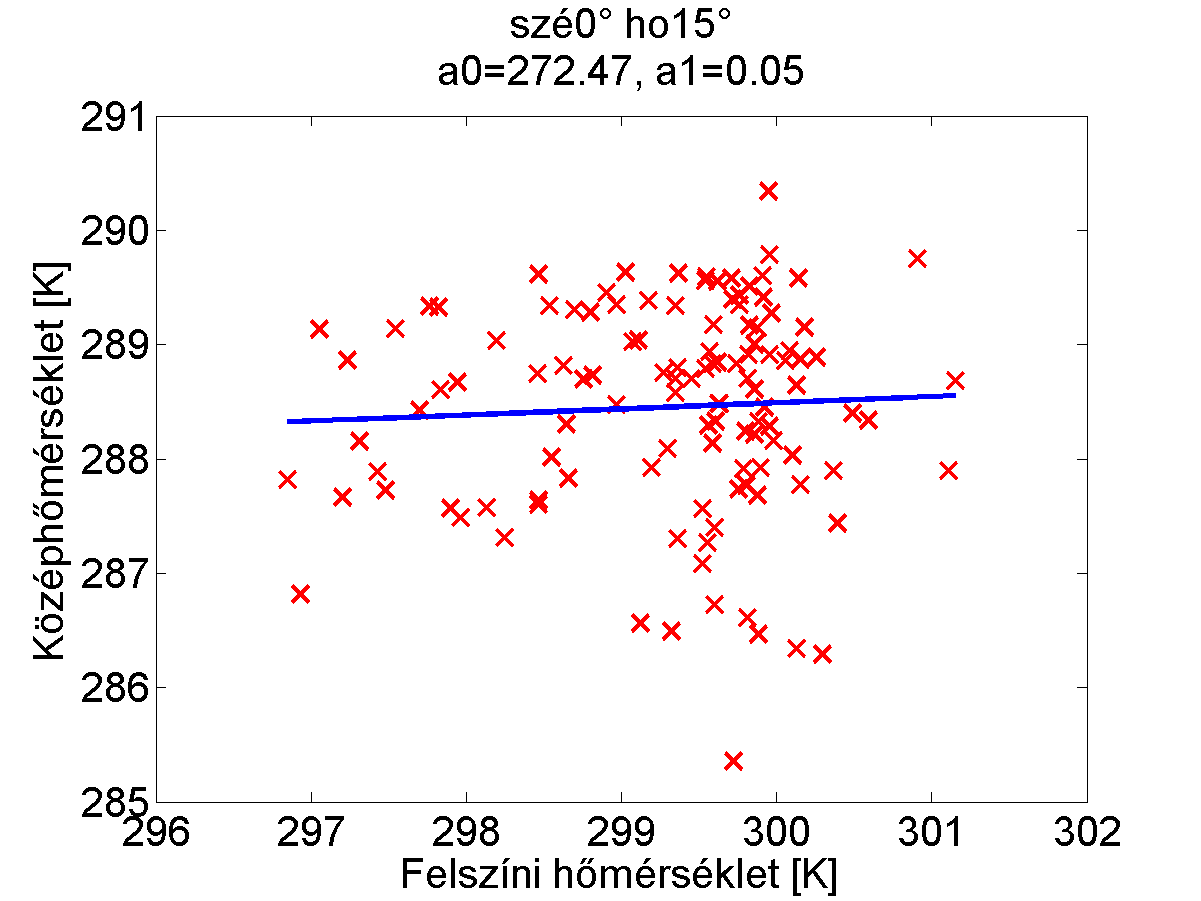 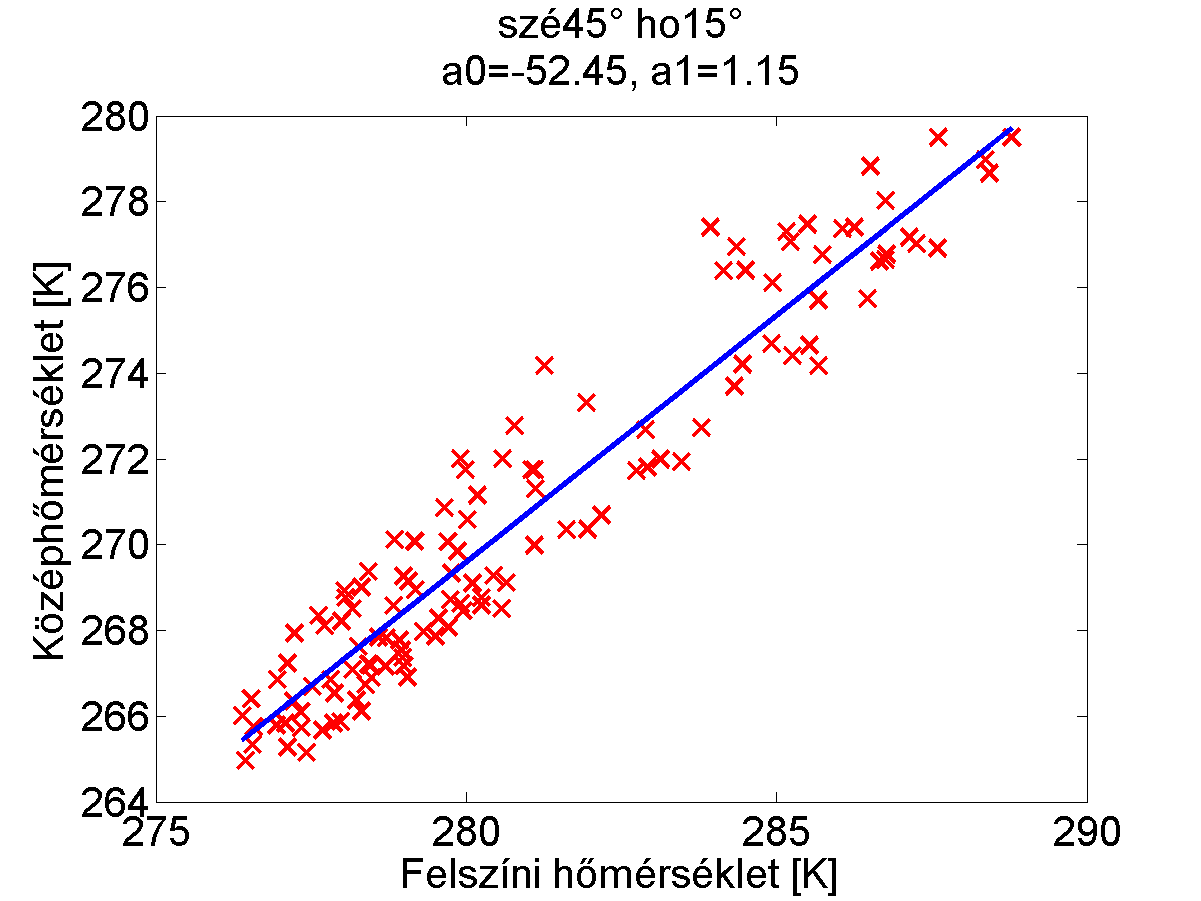 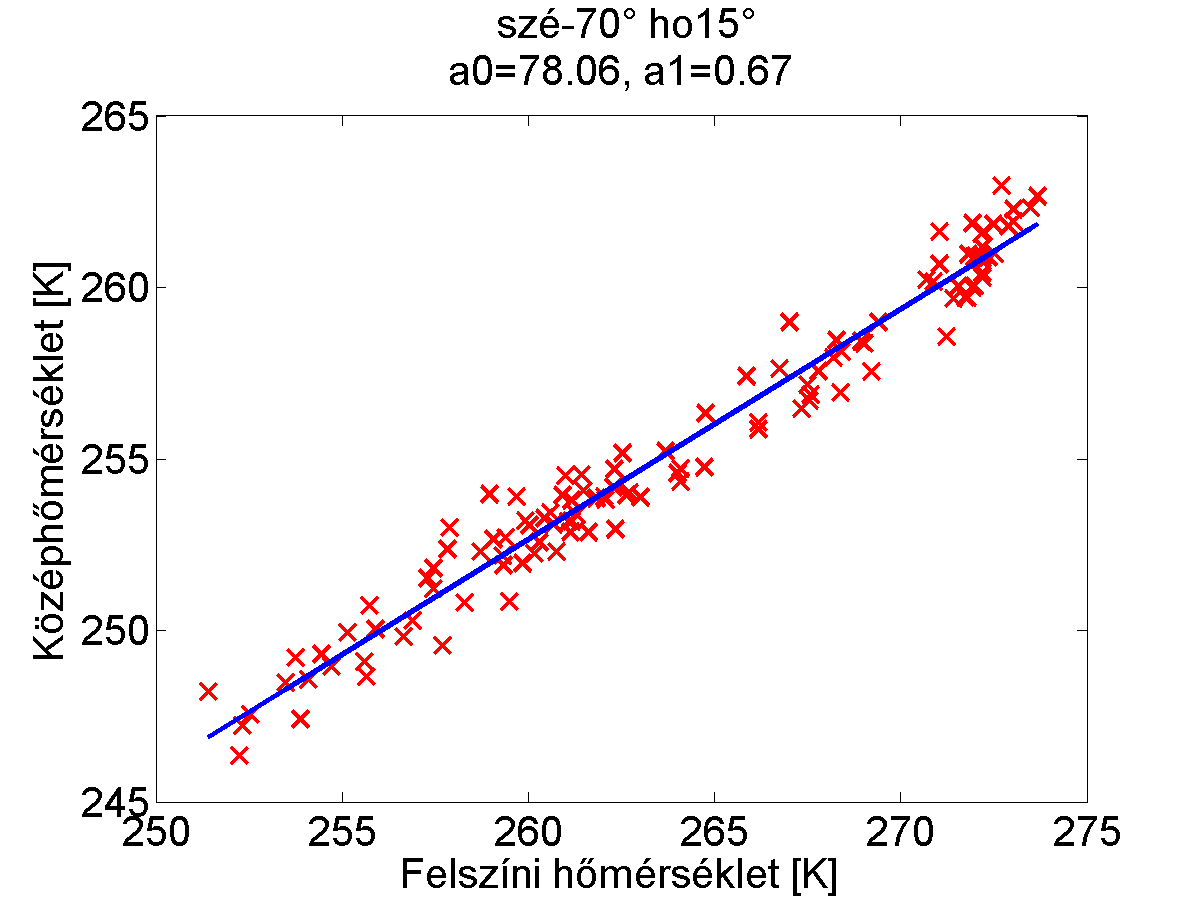 Lineáris modell – paraméterek
70,2
0,72
Lineáris modell – a0
Lineáris modell – a1
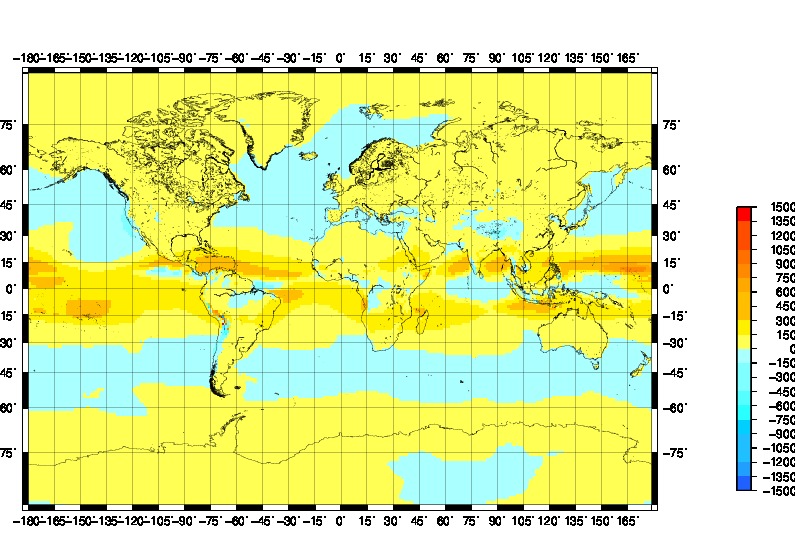 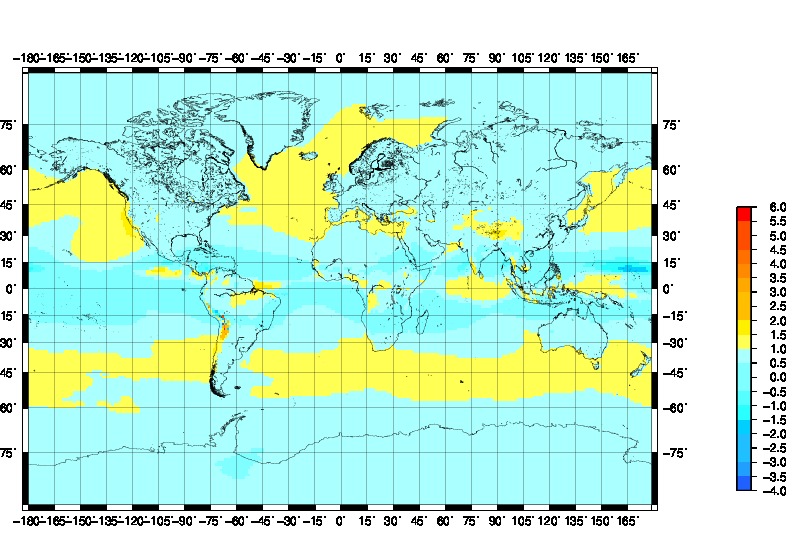 Polinomos modell – másodfokú polinom illesztése
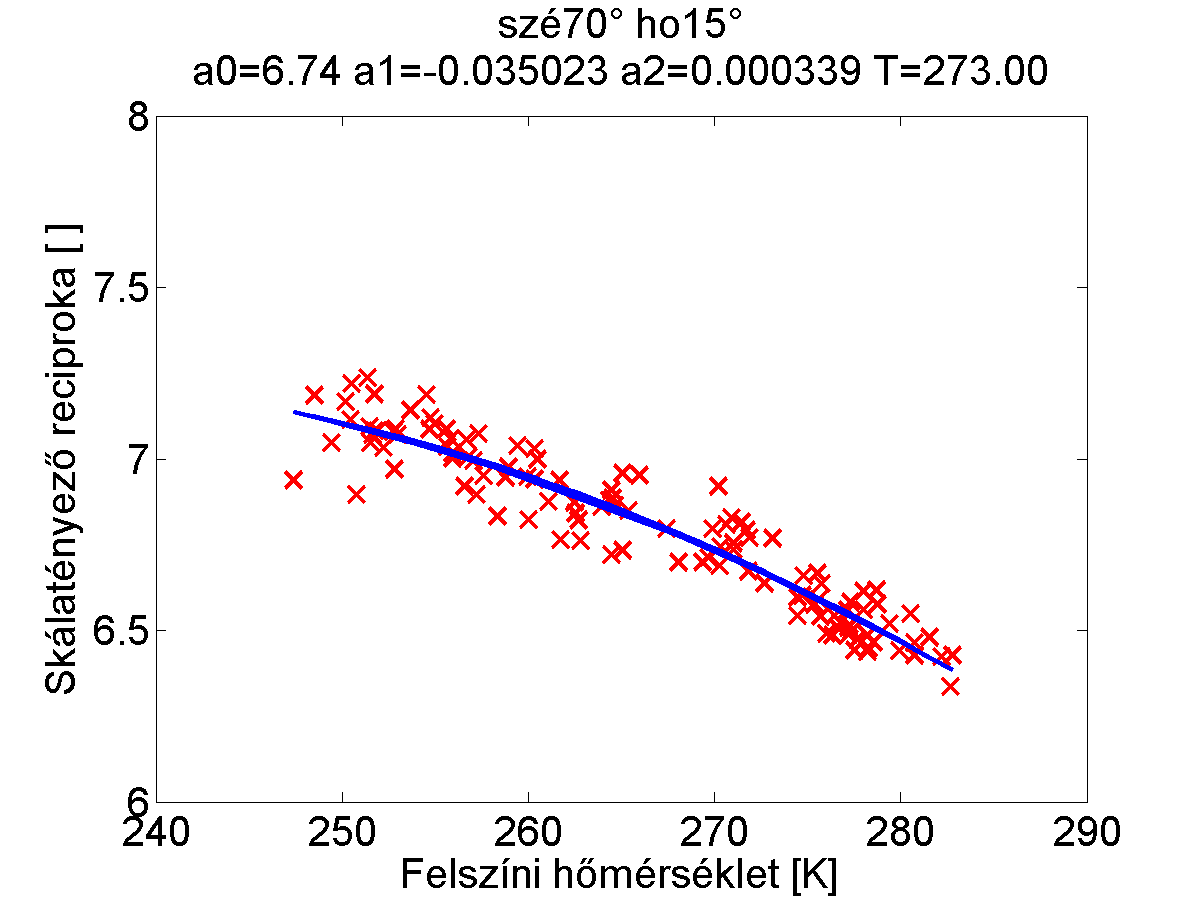 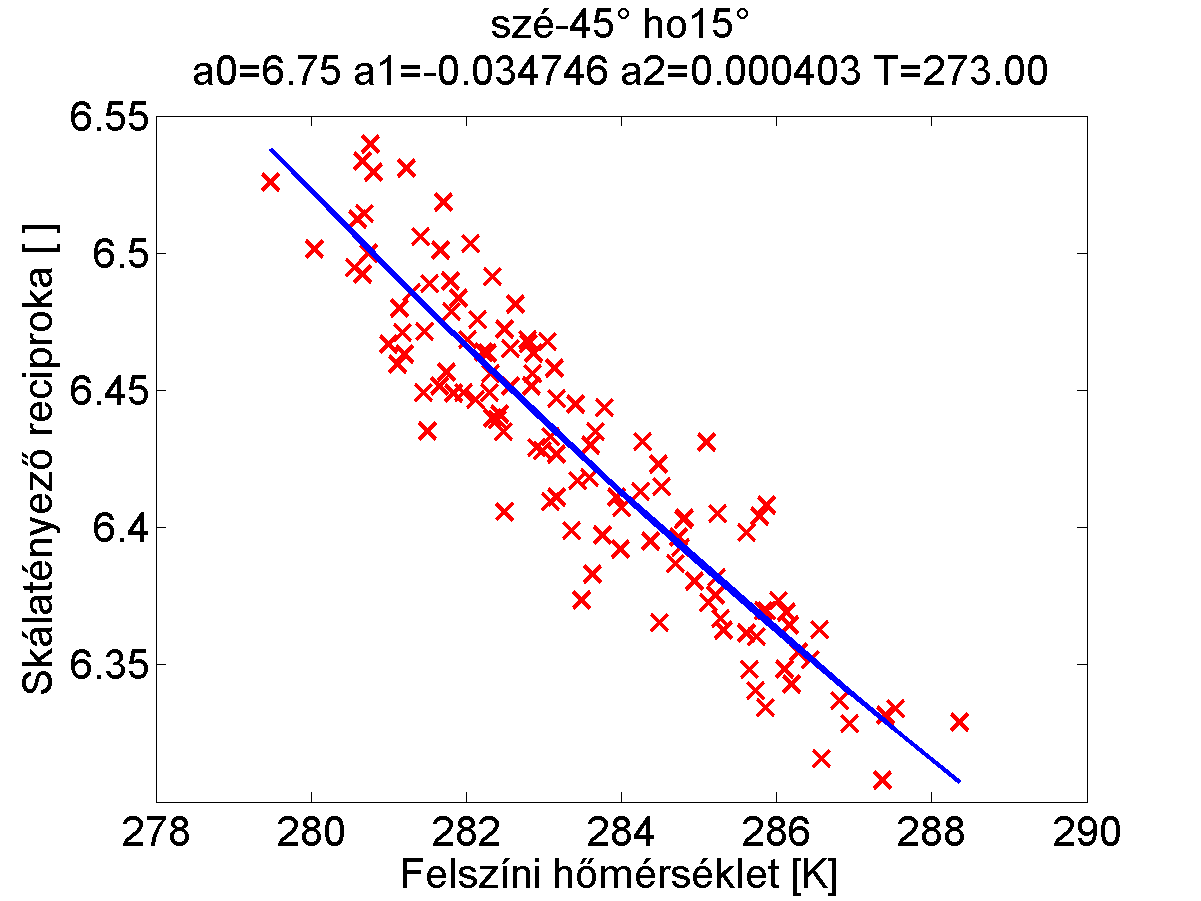 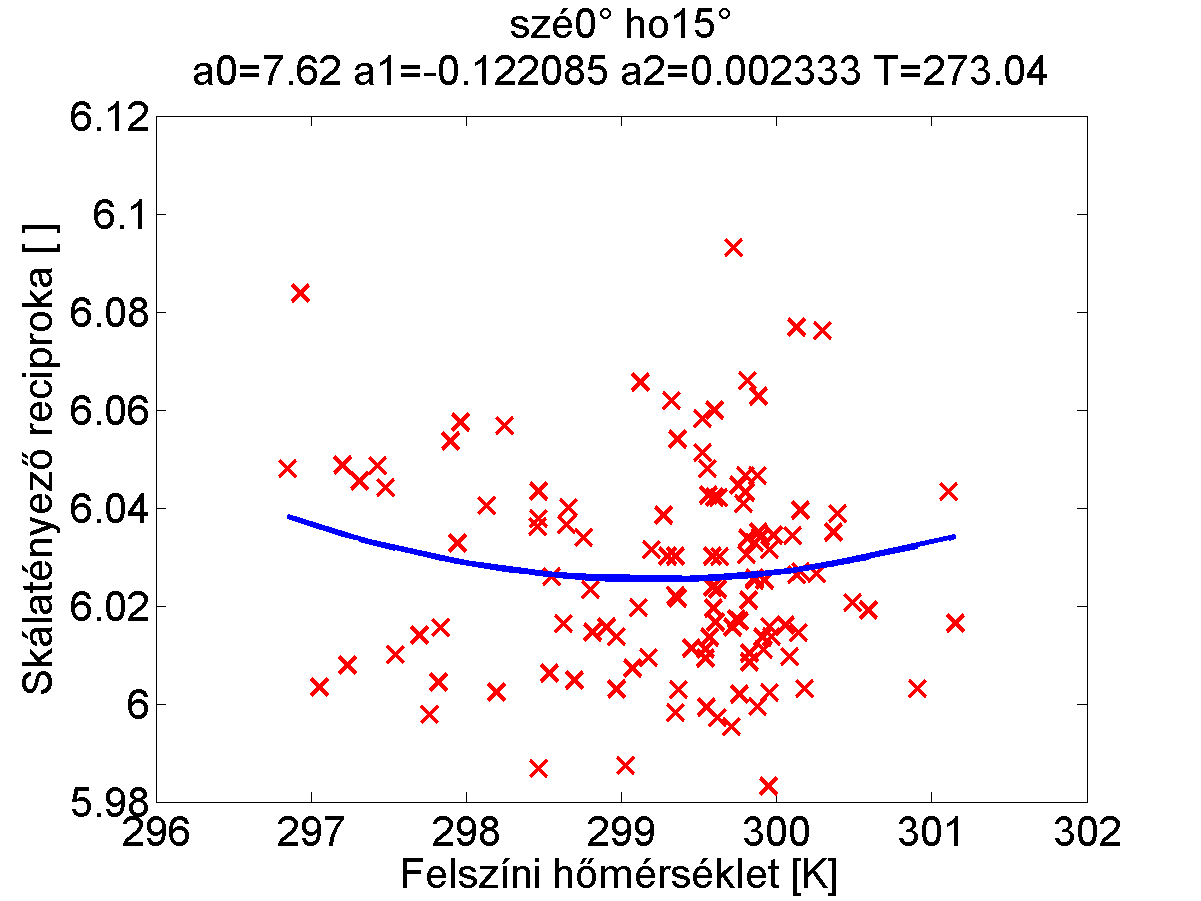 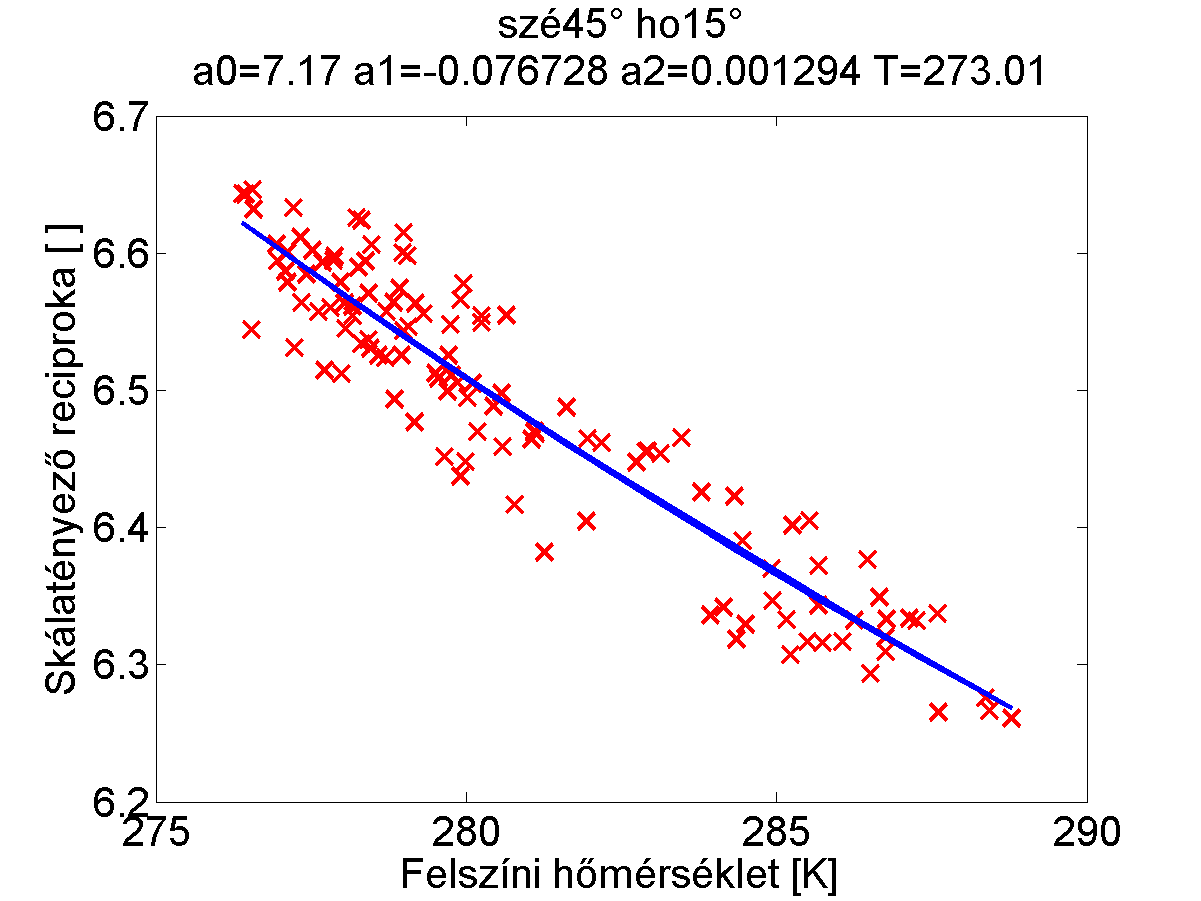 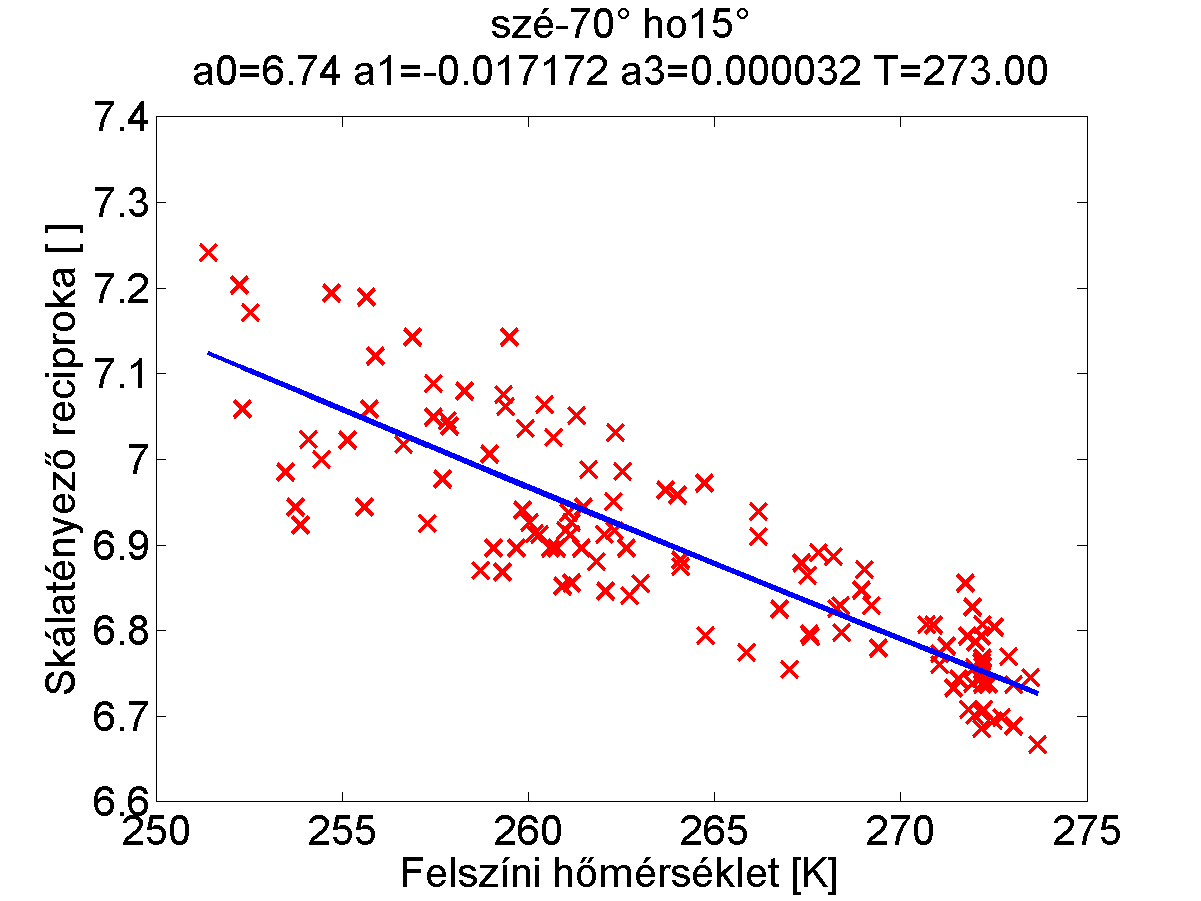 Polinomos modell – a0
Polinomos modell – a1
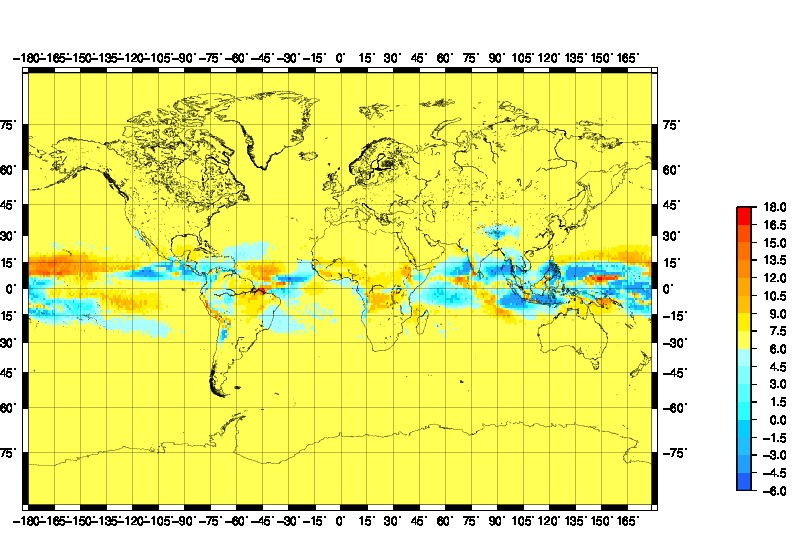 6,458
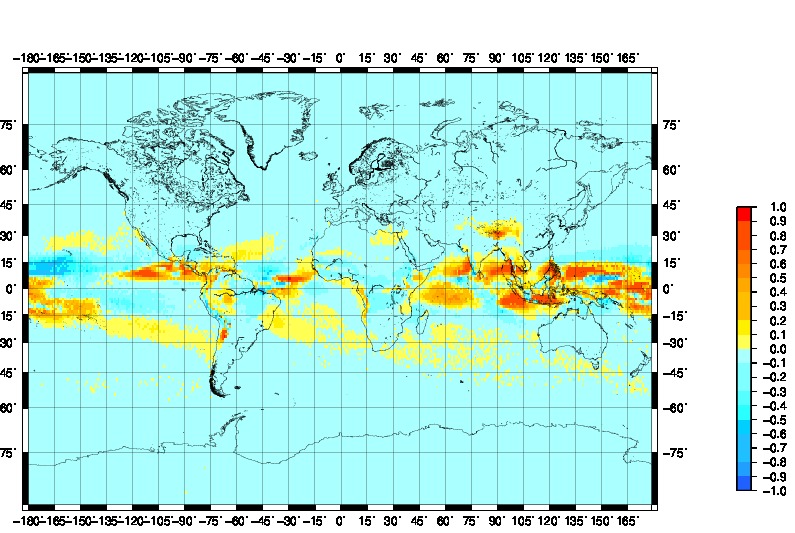 Polinomos modell – paraméterek
Polinomos modell – T
Polinomos modell – a2
283,49
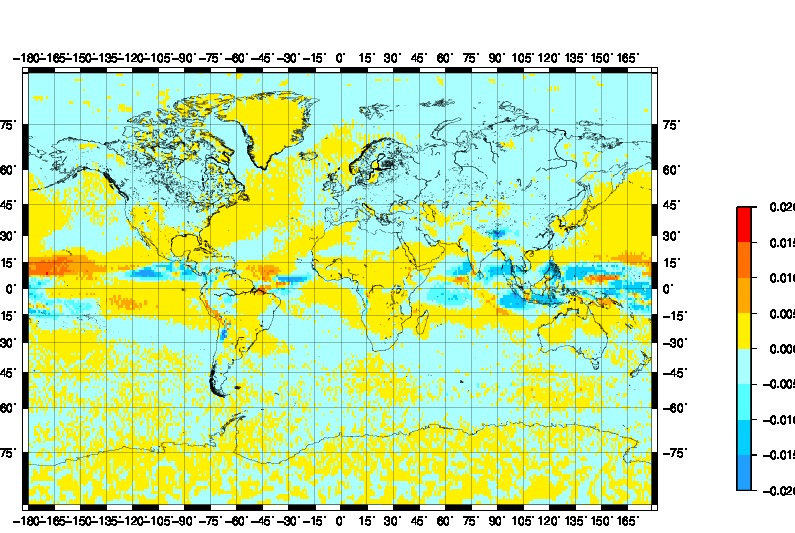 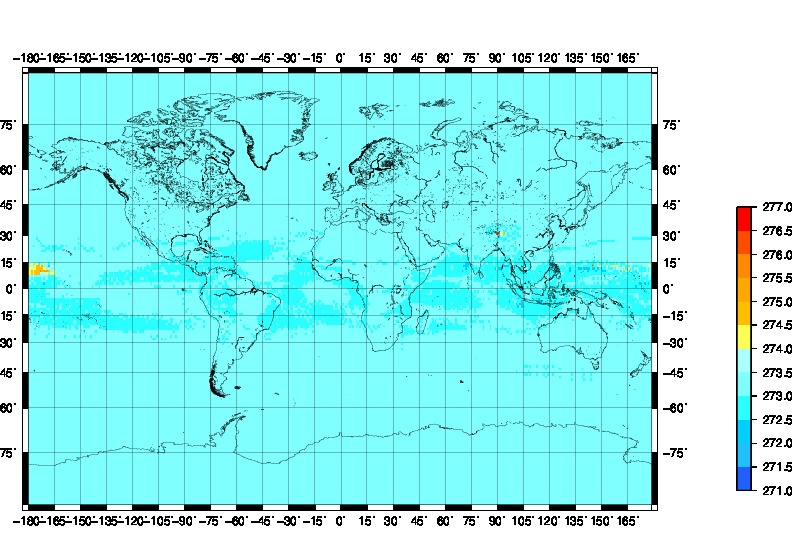 Lineáris modell Bevis modelltől vett százalékos eltérése
május
július
január
február
június
március
április
augusztus
október
november
szeptember
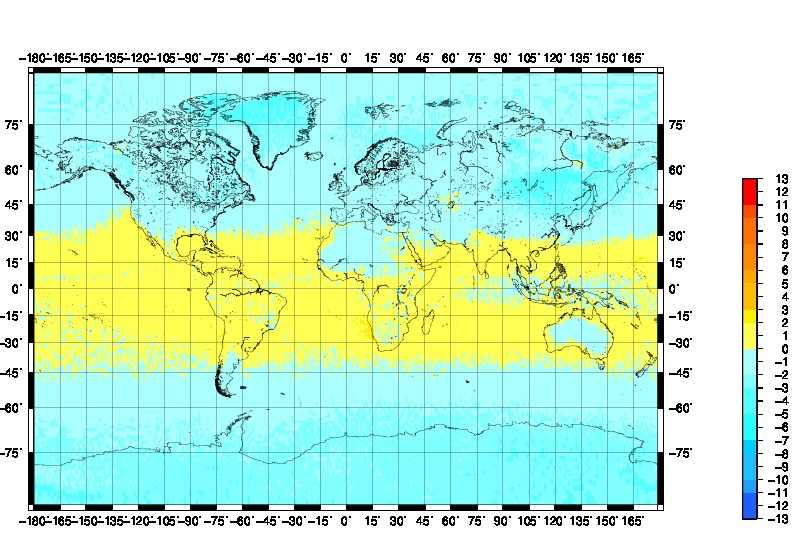 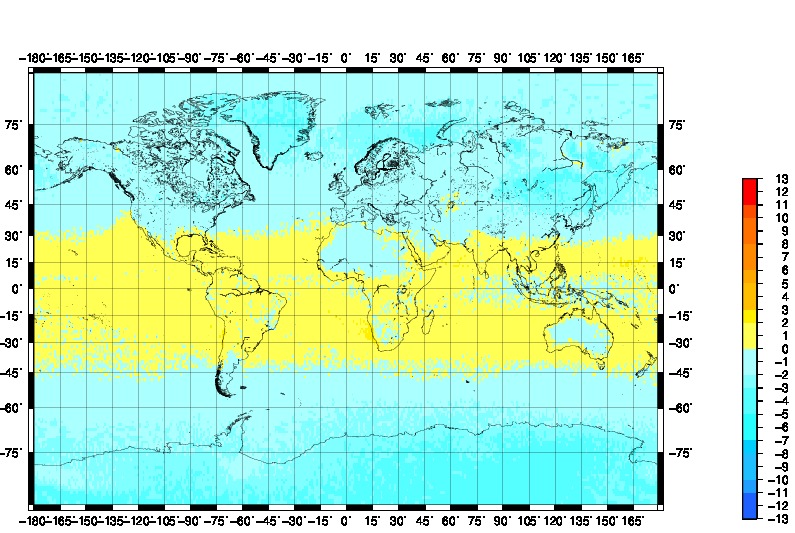 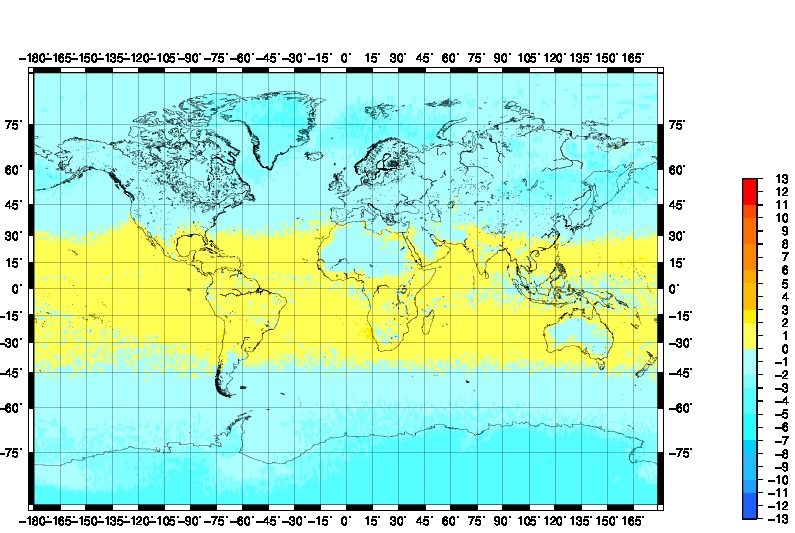 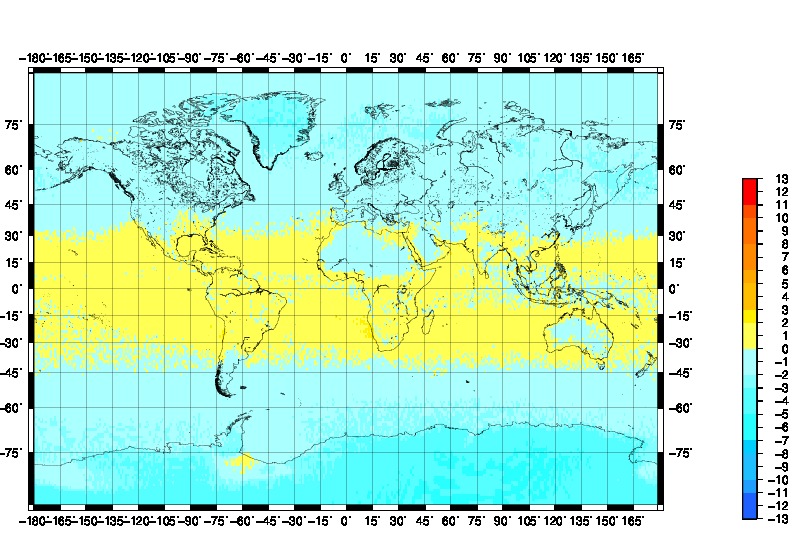 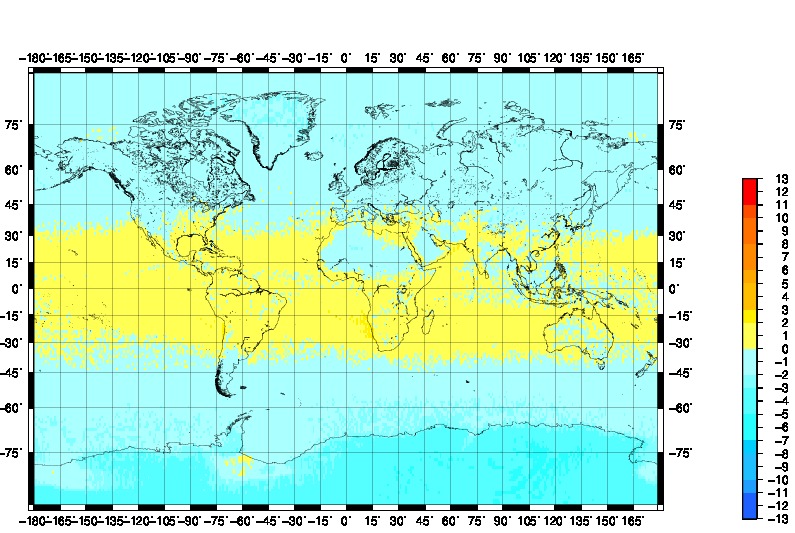 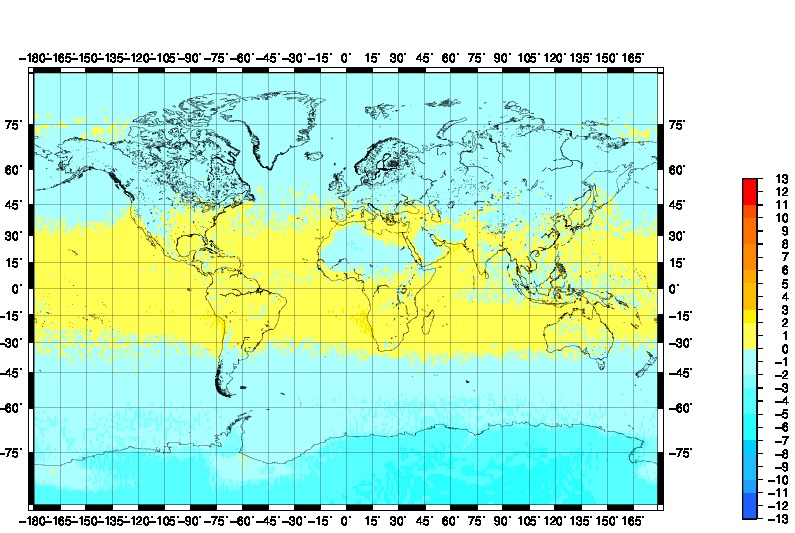 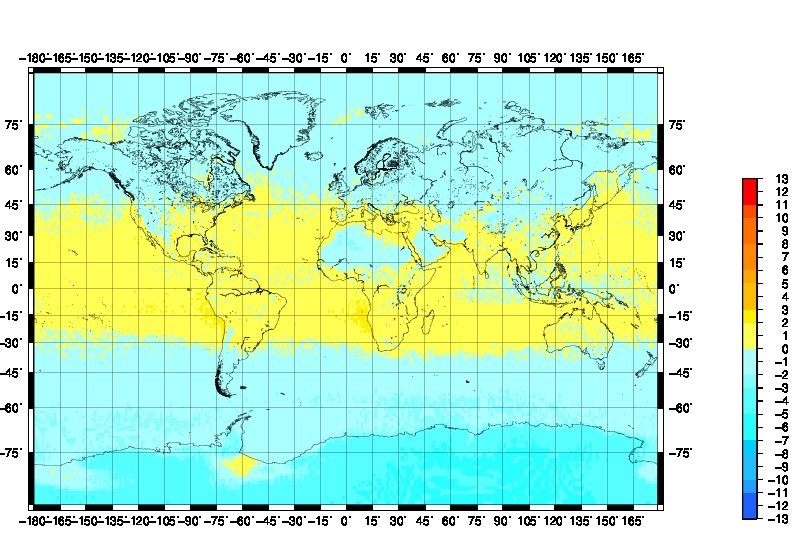 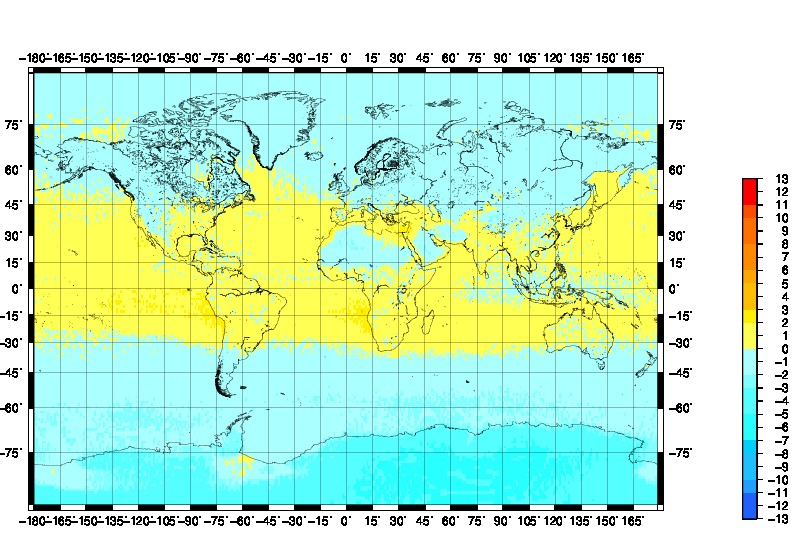 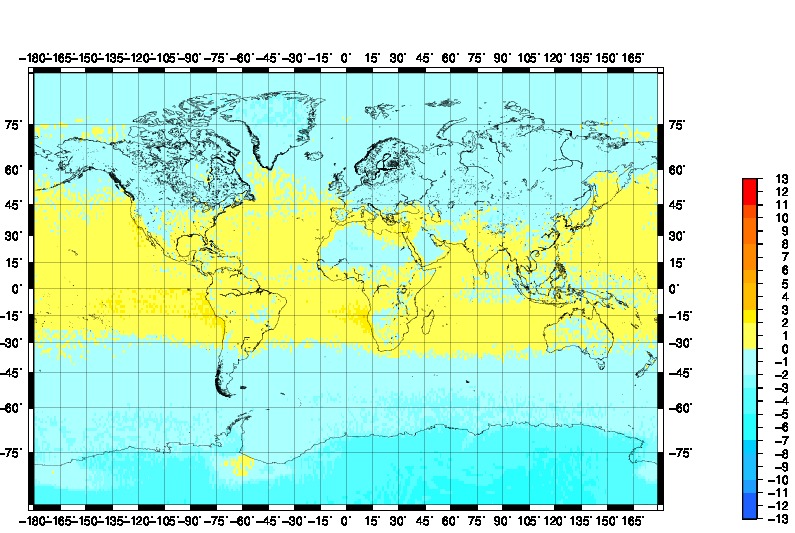 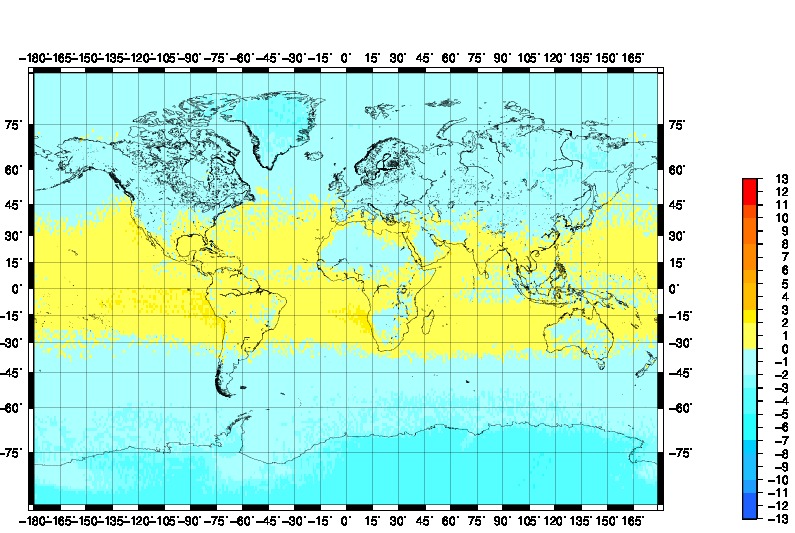 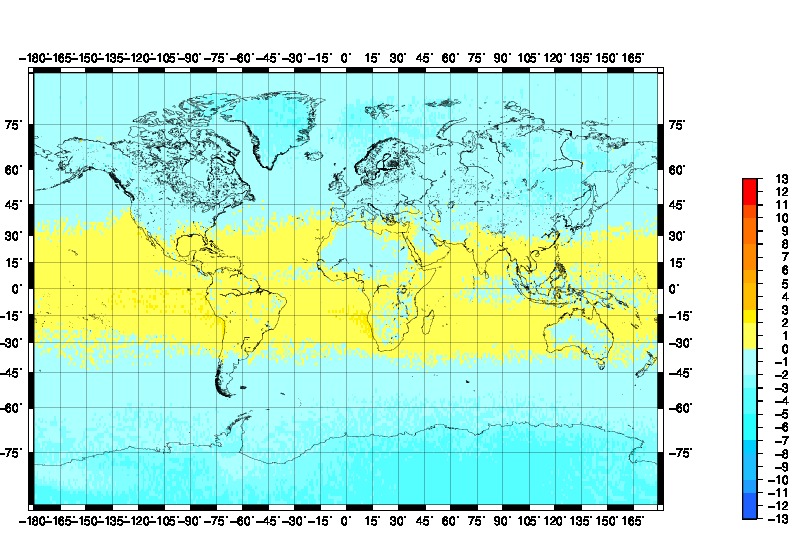 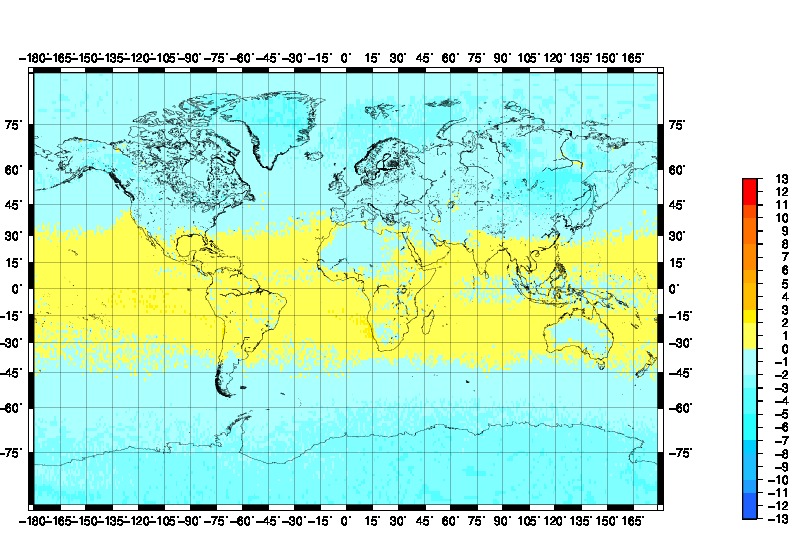 december
Polinomos modell Emardson-Derks modelltől vett százalékos eltérése
október
augusztus
szeptember
február
január
április
július
március
június
december
november
május
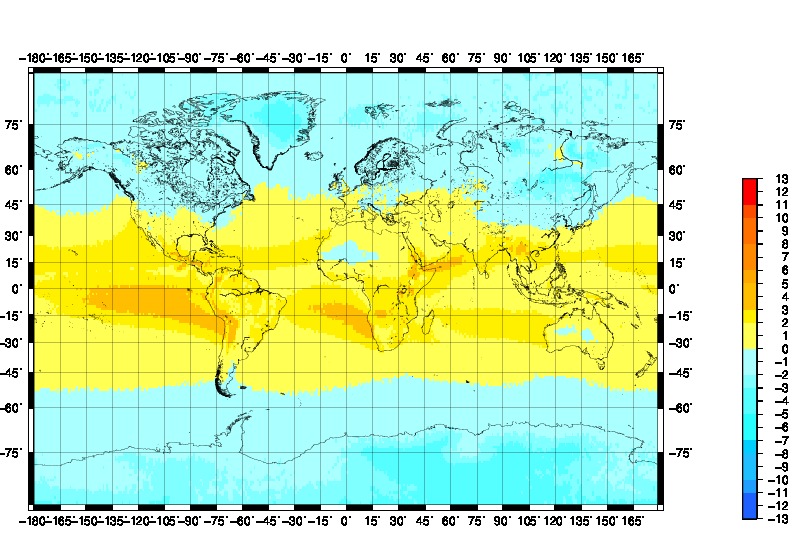 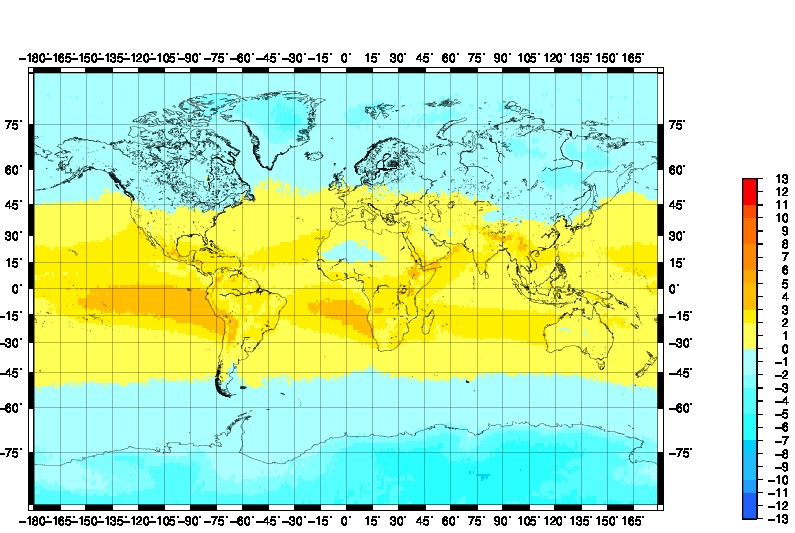 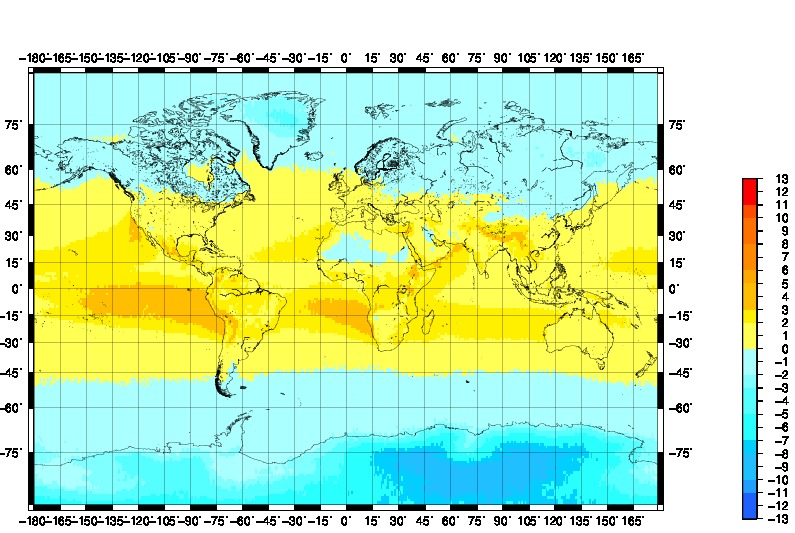 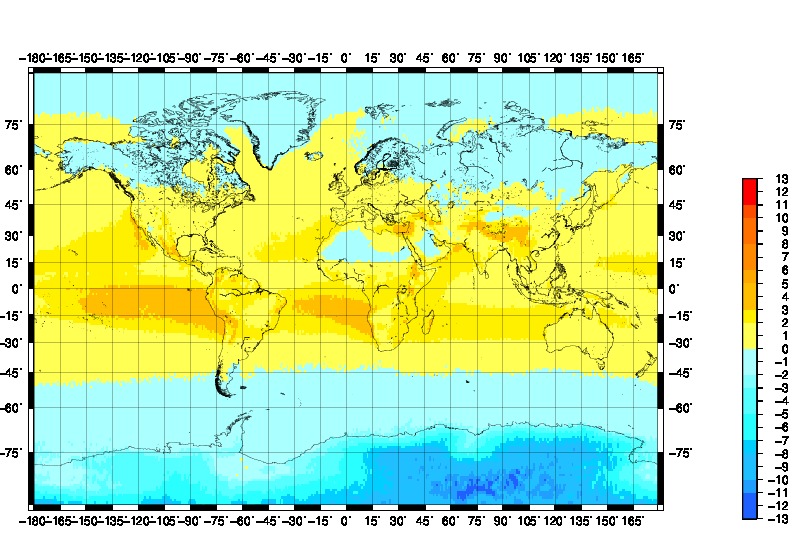 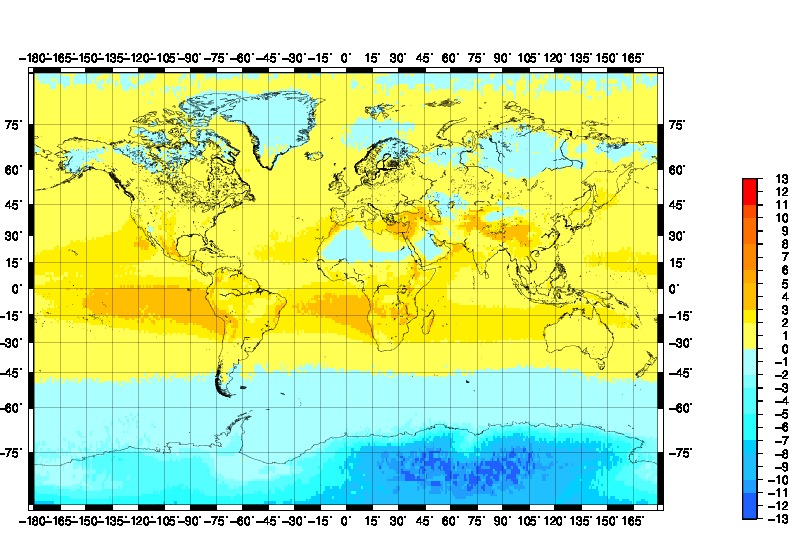 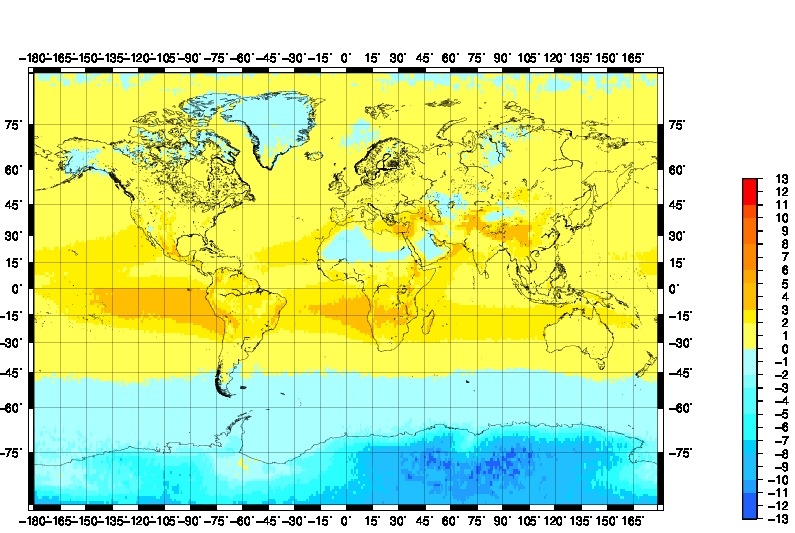 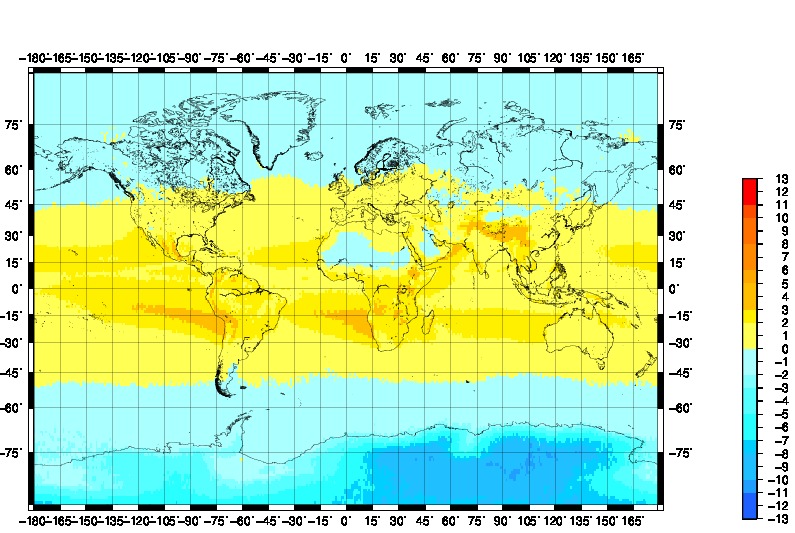 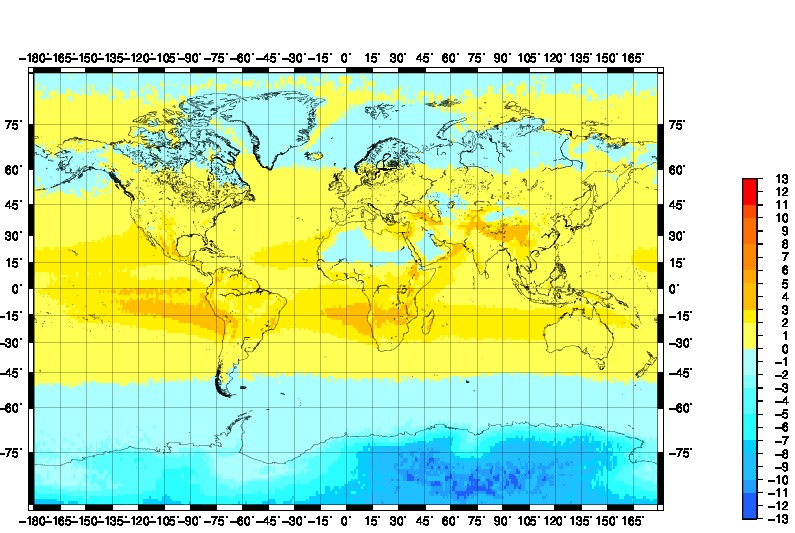 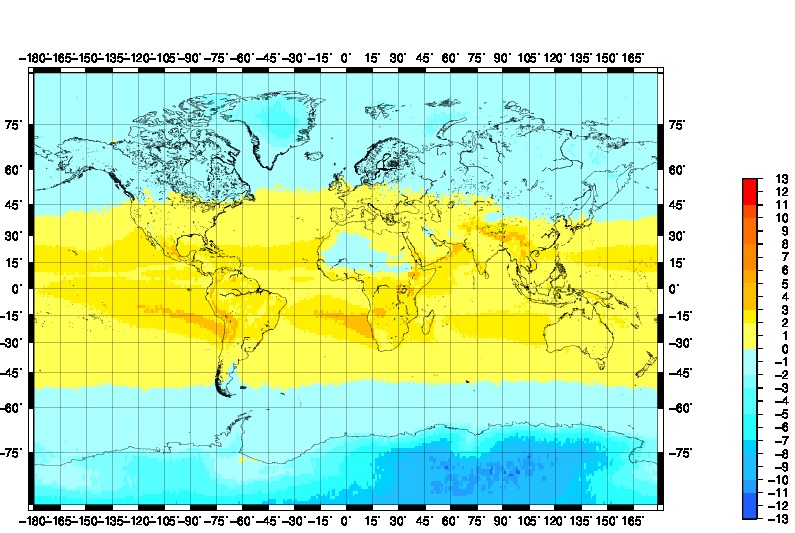 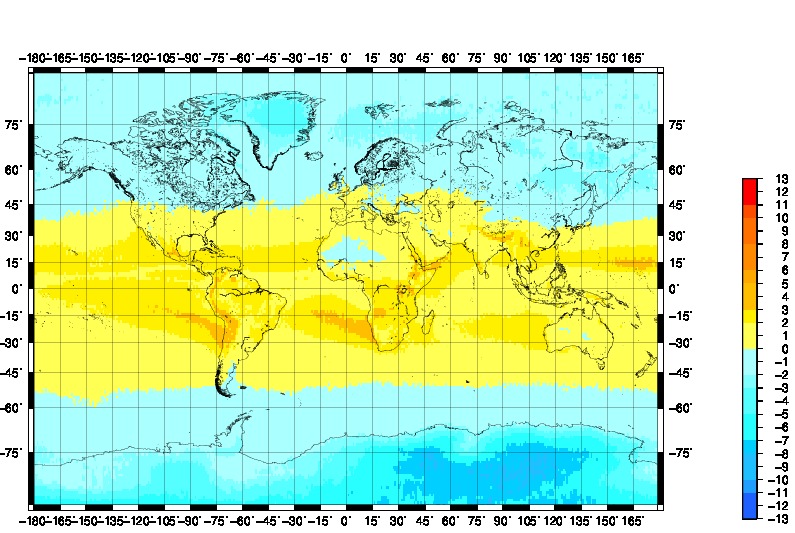 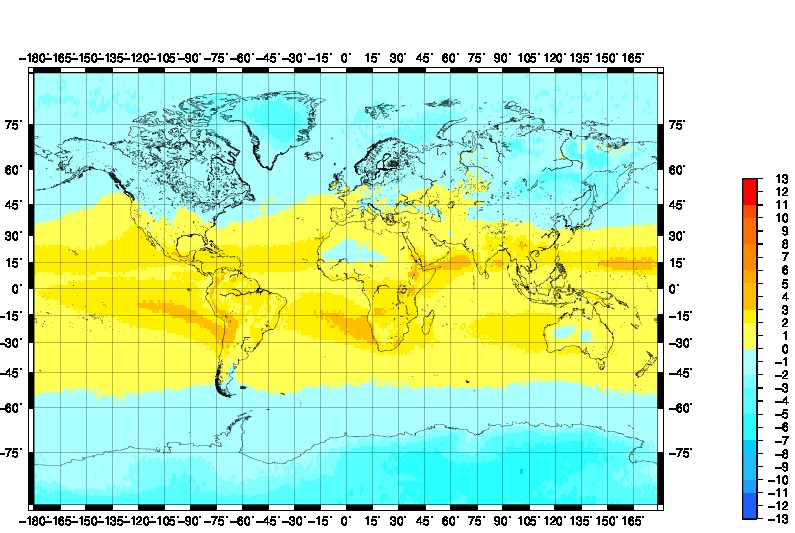 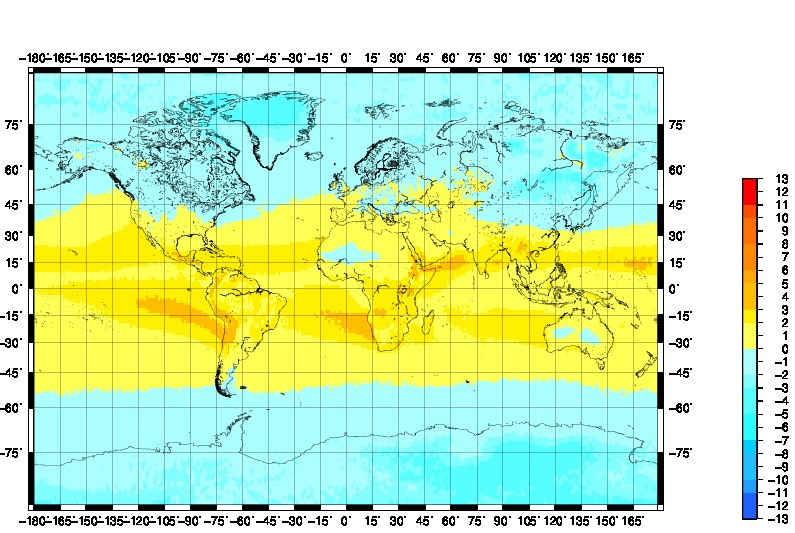 A validálási adatok
NOAA rádiószonda adatok
GRUAN rádiószonda adatok
NOAA rádiószonda adatok
nyomás
harmatpont
magasság
hőmérséklet
NTK, IV, Ts
Q
NOAA rádiószonda adatok
RS92/A - Vaisala RS92/Autosonde (Finnország)
RS92/DC - Vaisala RS92/Digicora I,II or MARWIN (Finnország)
RS92/DC3 - Vaisala RS92/Digicora III (Finnország)
MRZ*- MARL-A or Vektor-M-MRZ (Orosz Föderáció)
DFM9 - Graw DFM-09 (Németország)
GTS1-1 - Taiyuan GTS1-1/GFE(L) (Kína)
LMS6 - Sippican LMS6 w
58193 mérés!
NOAA rádiószonda adatok
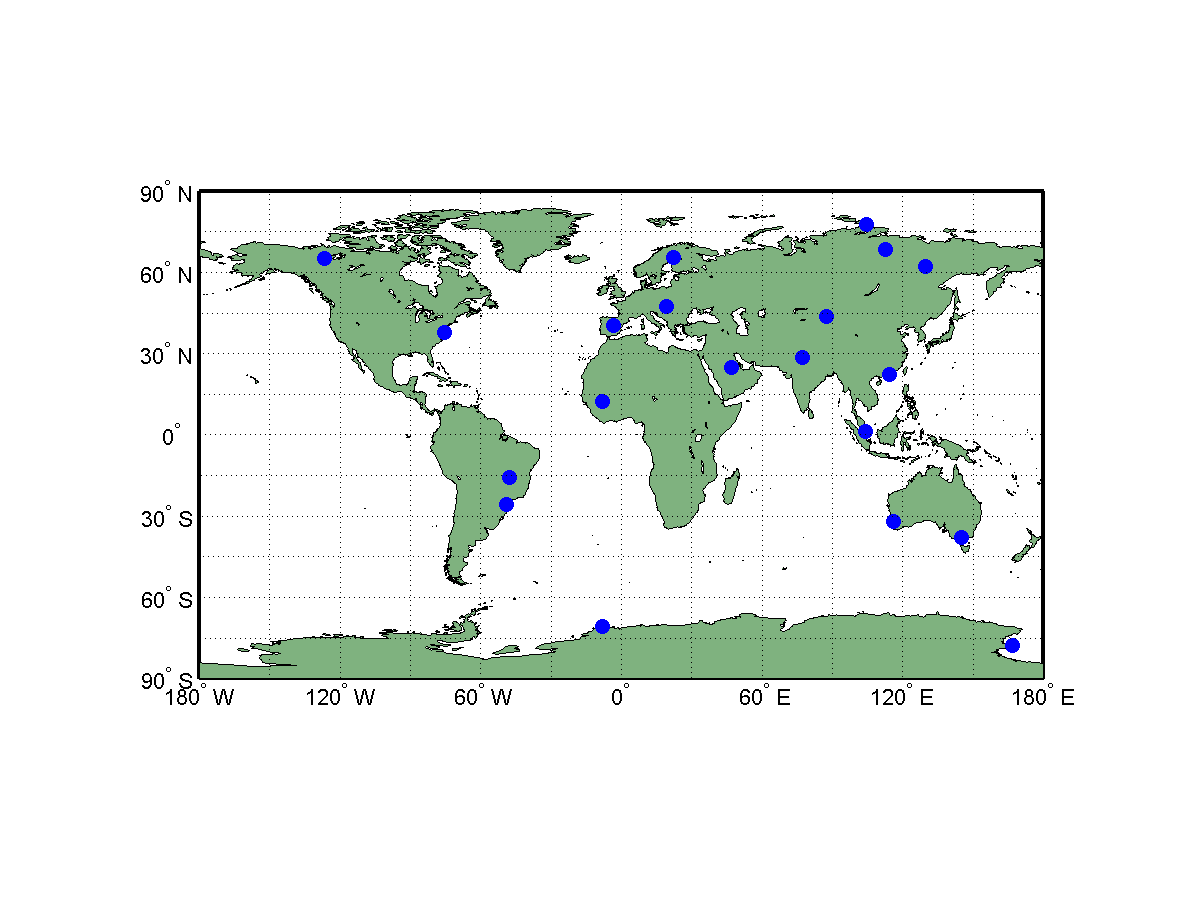 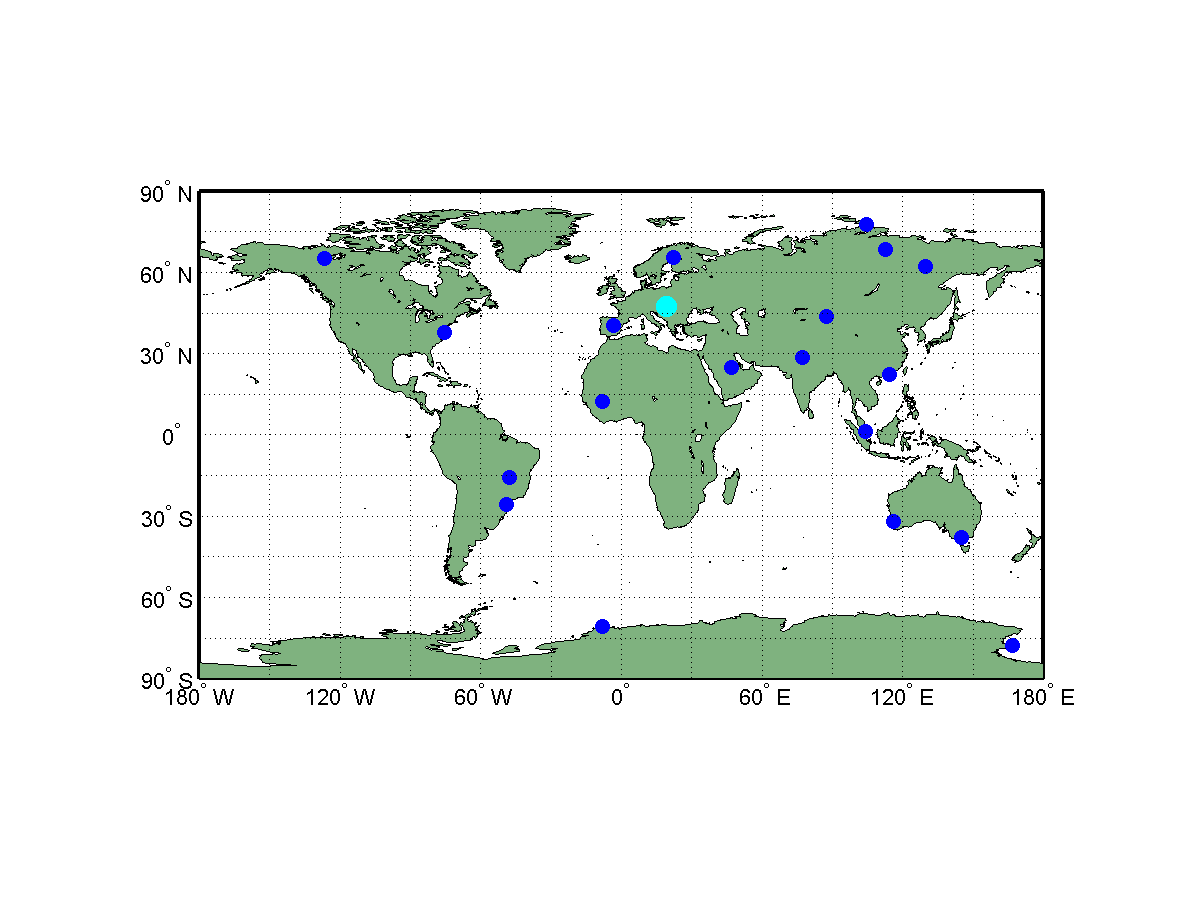 NOAA rádiószonda adatok – BUDAPEST I.
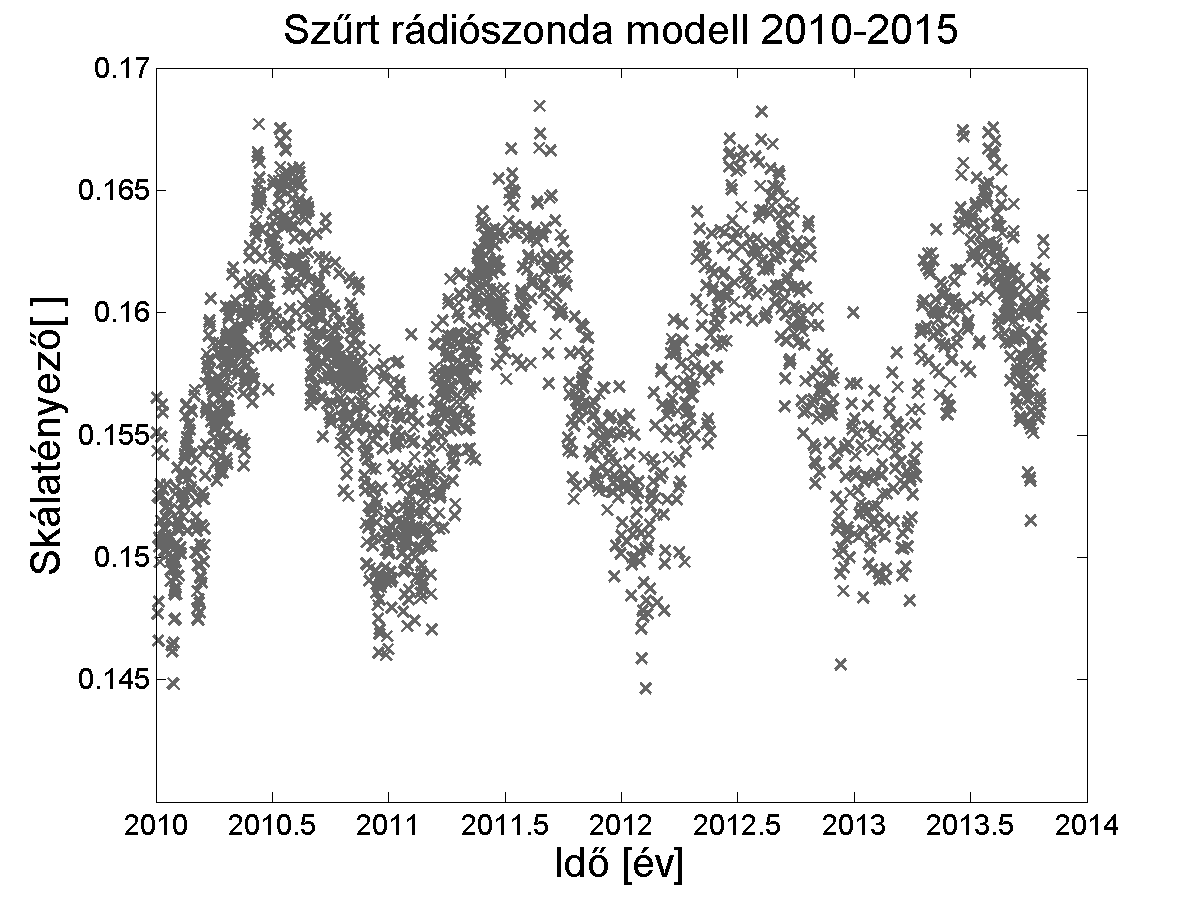 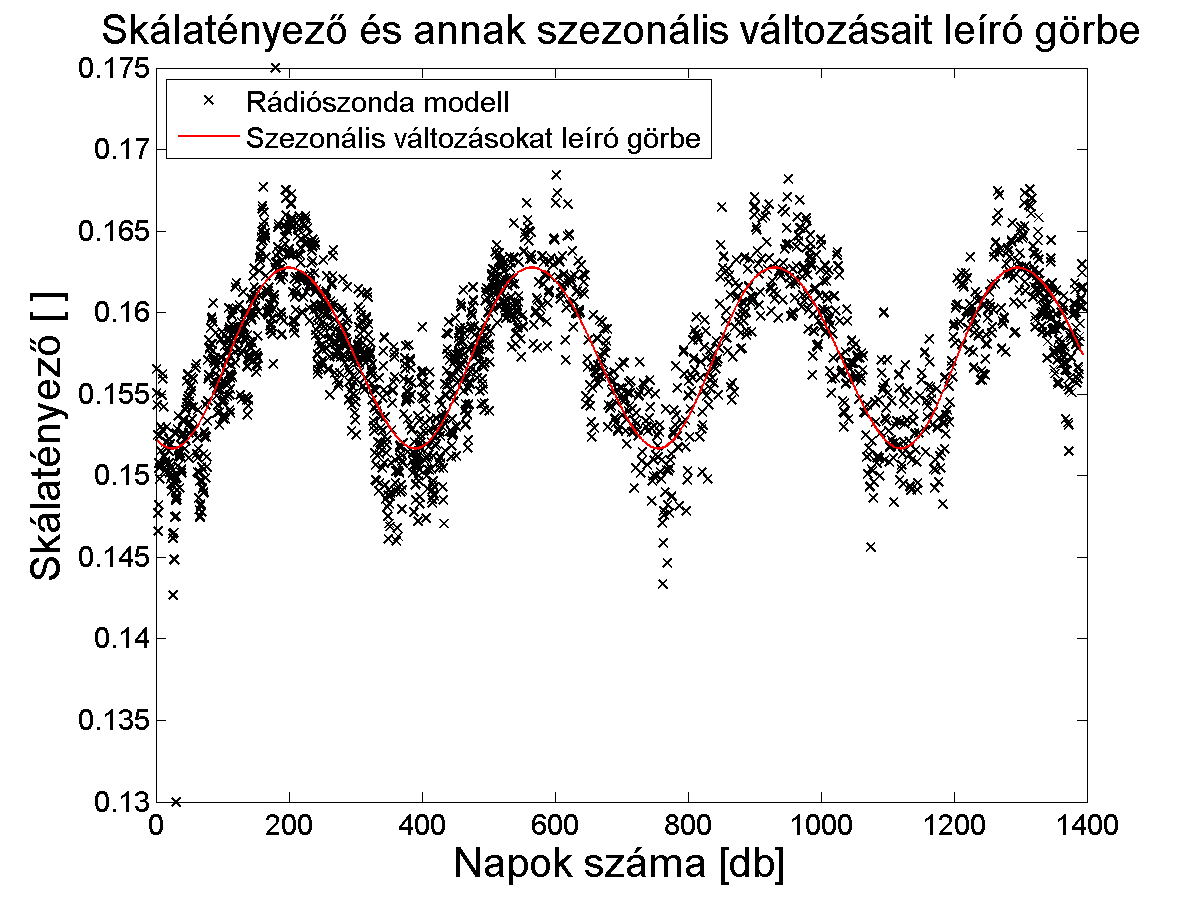 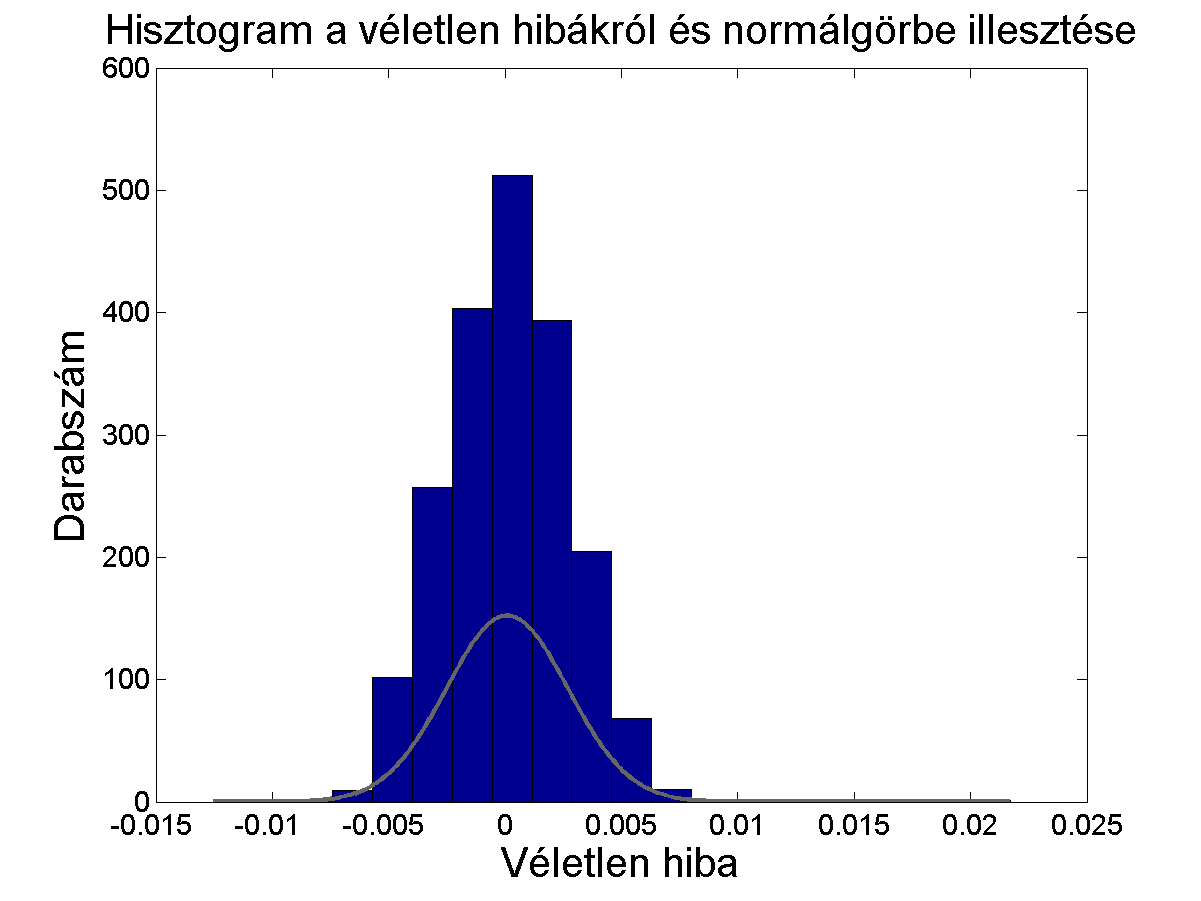 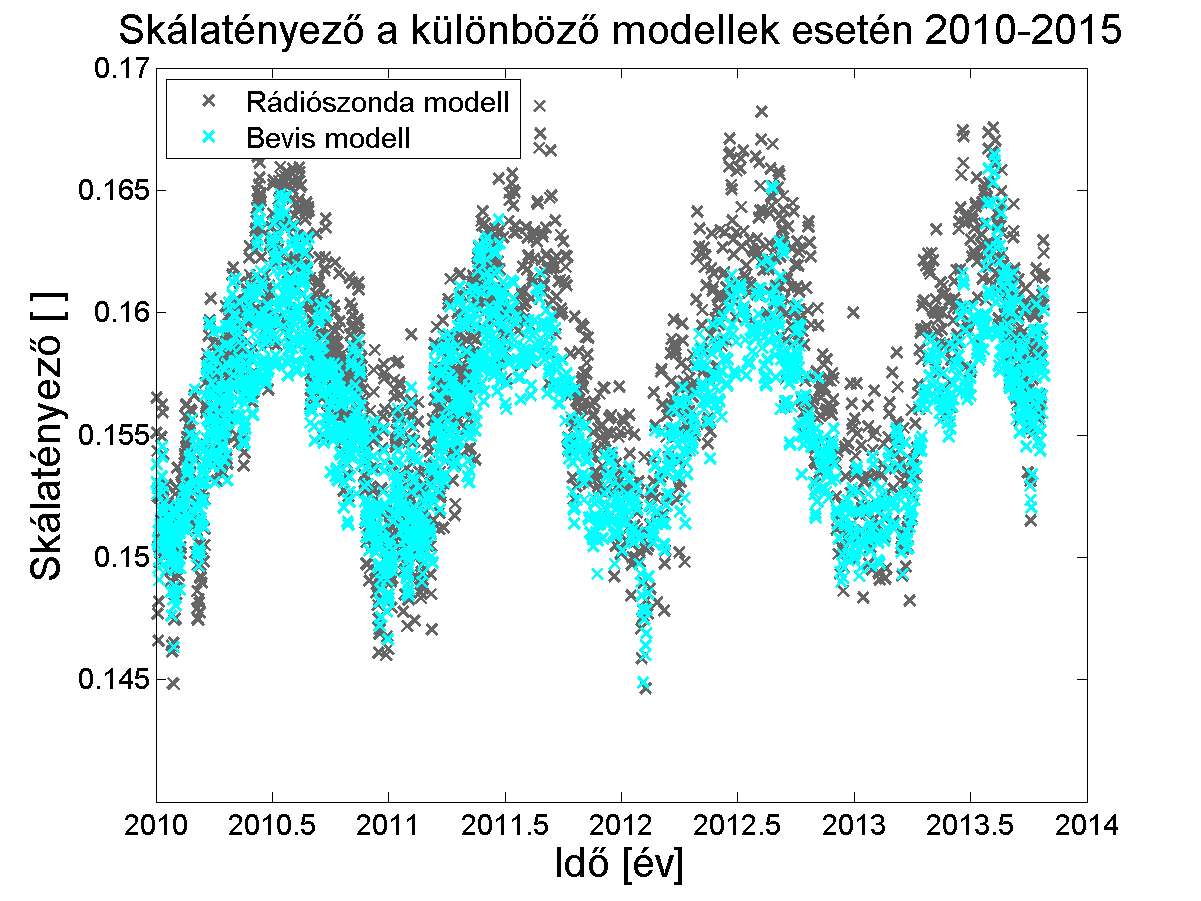 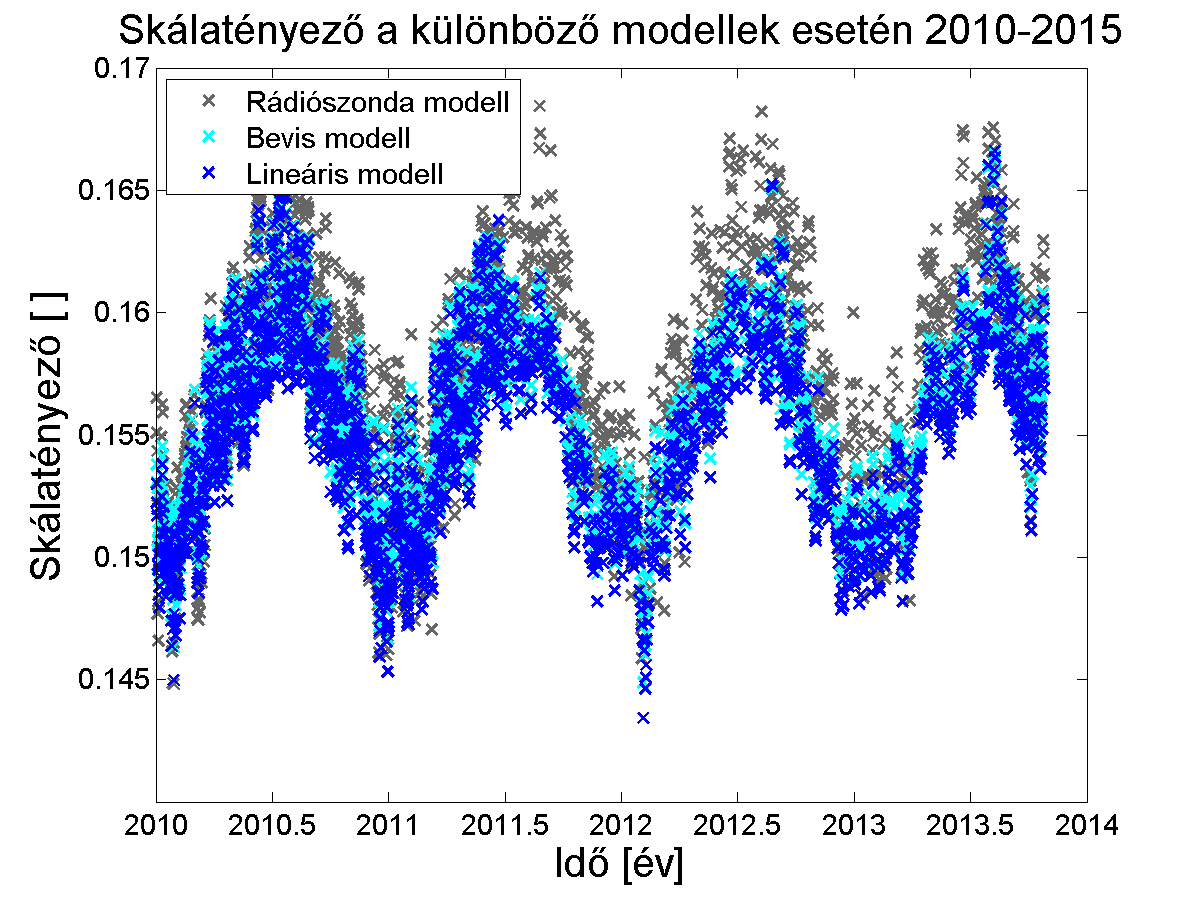 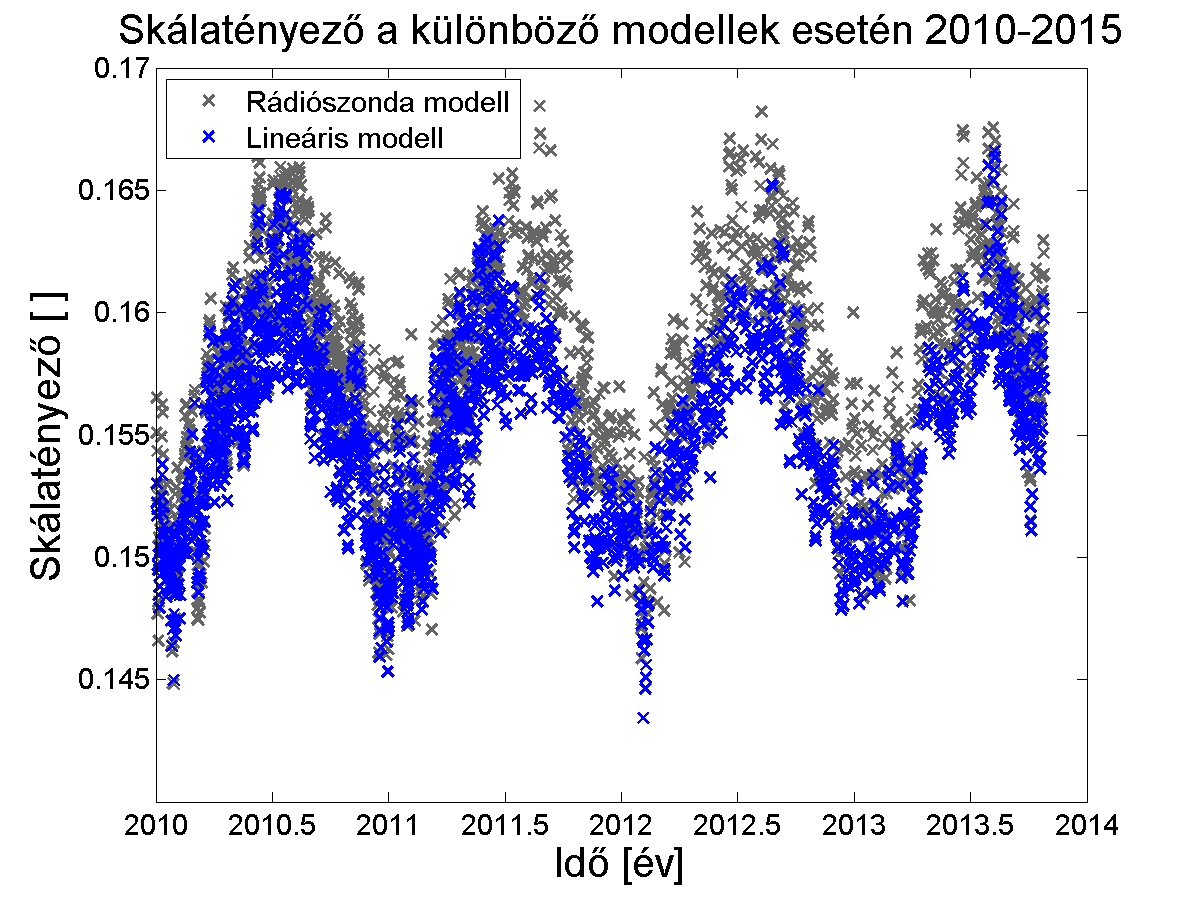 NOAA rádiószonda adatok – BUDAPEST II.
szórás: 0%                     közép: -0.4 %
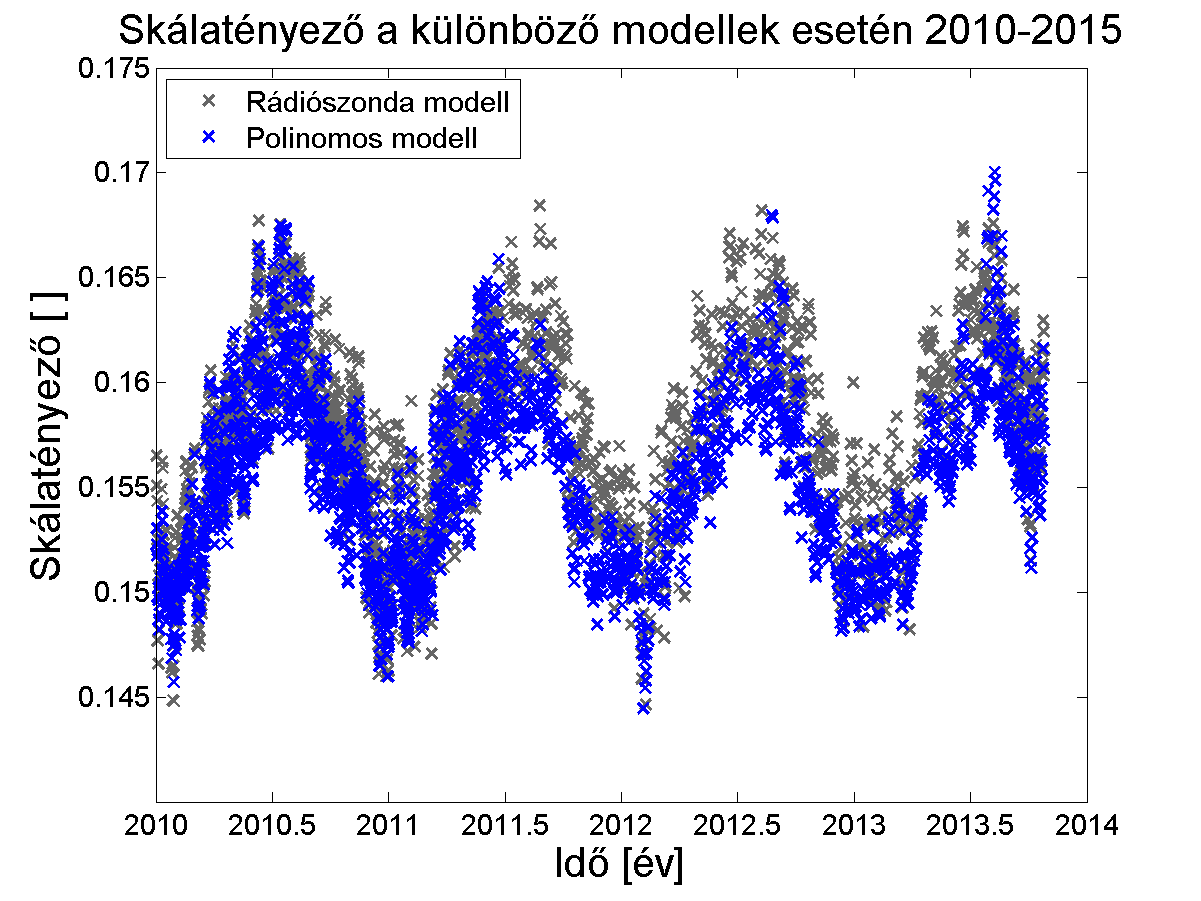 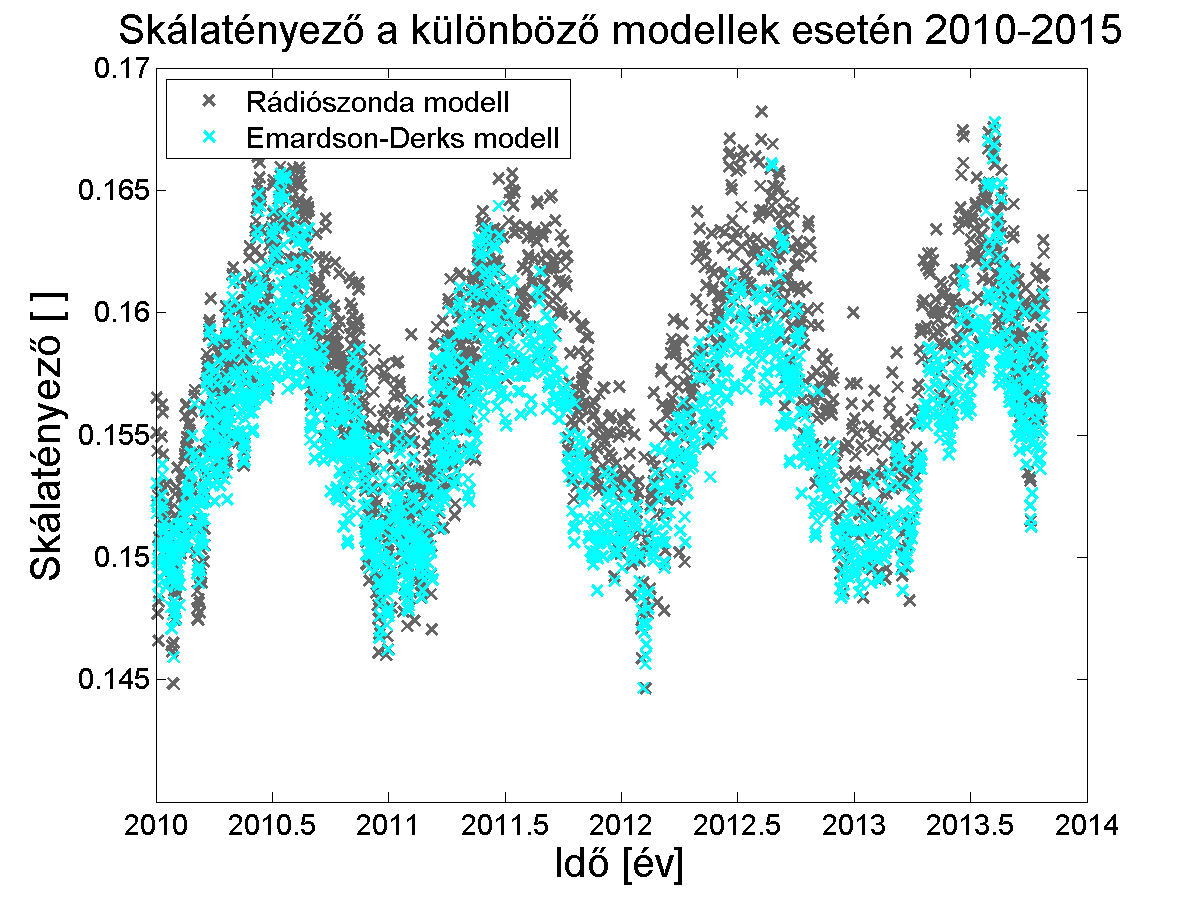 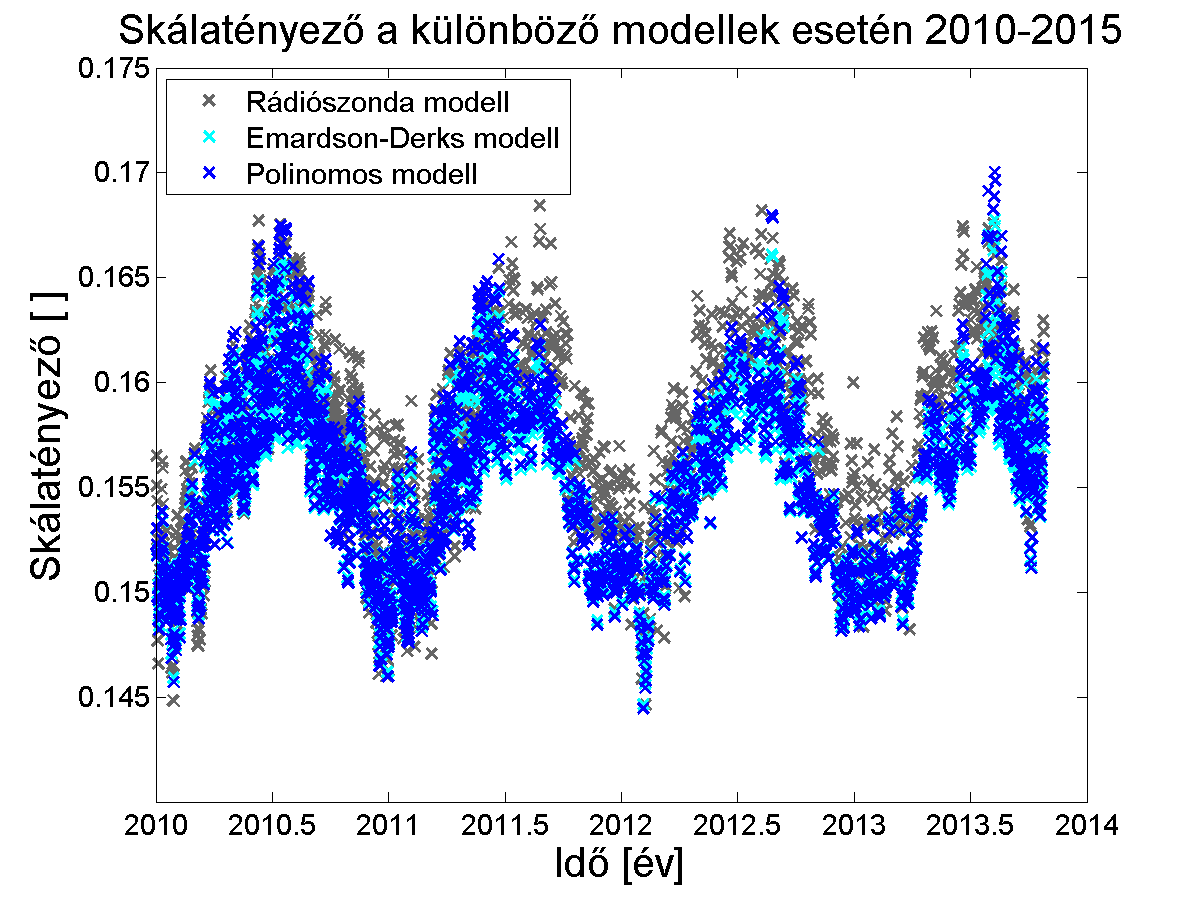 szórás: -0.1%                    közép: 0.2%
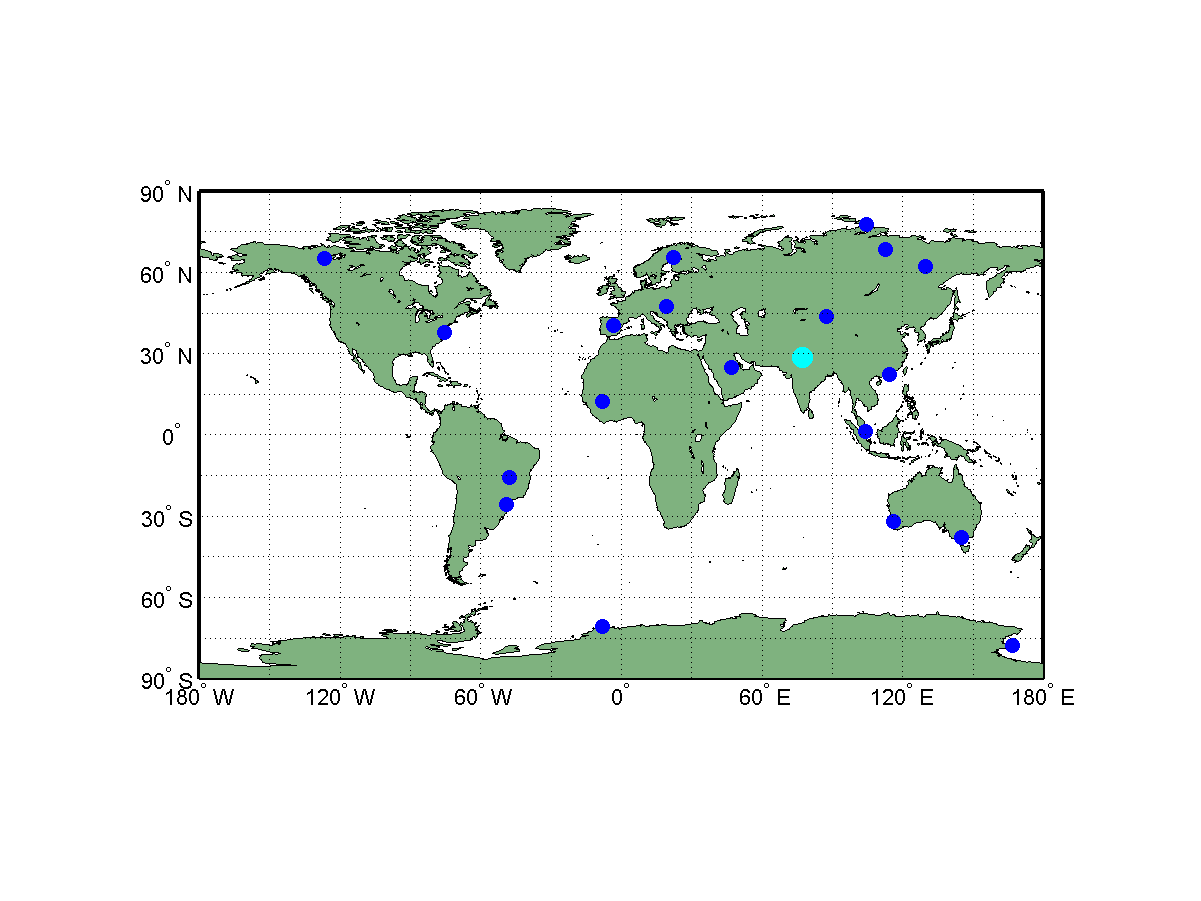 NOAA rádiószonda adatok – NEW DELHI I.
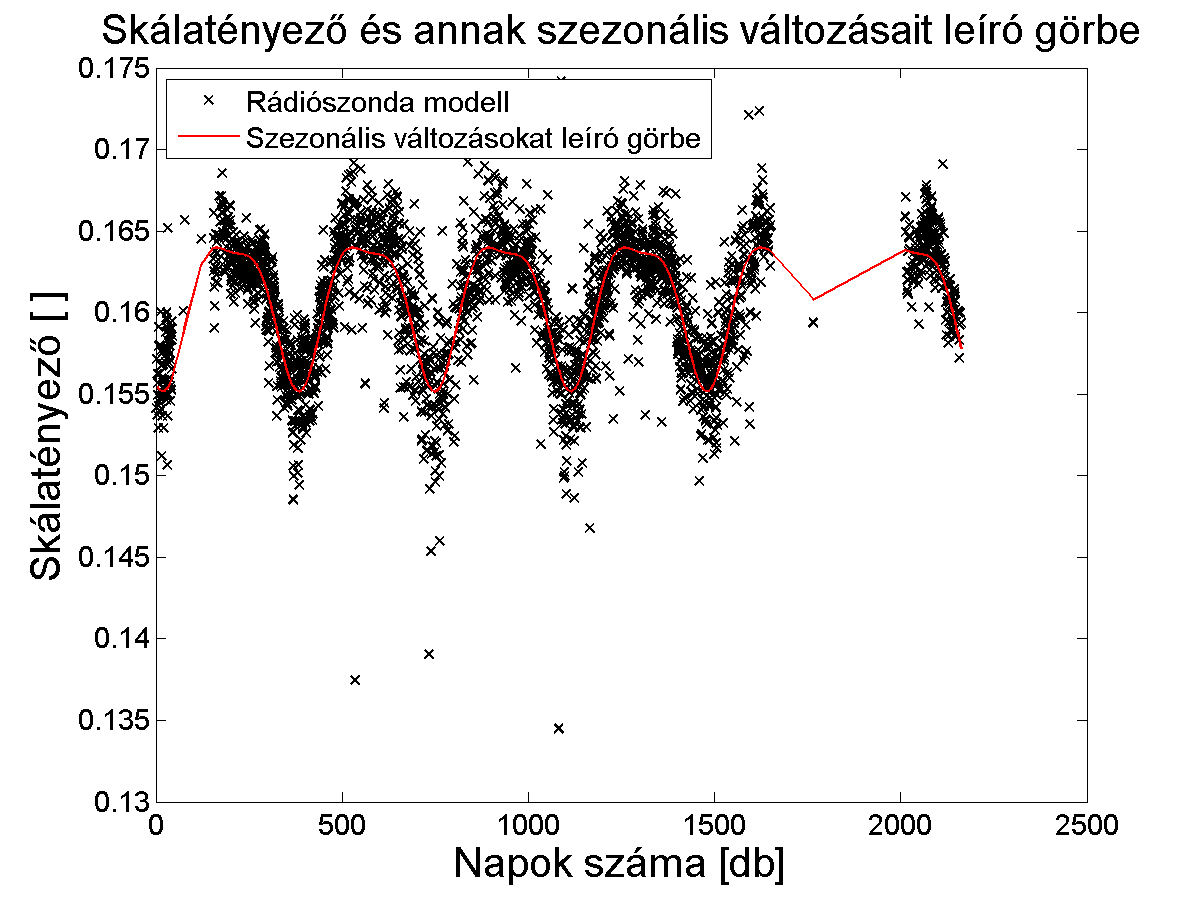 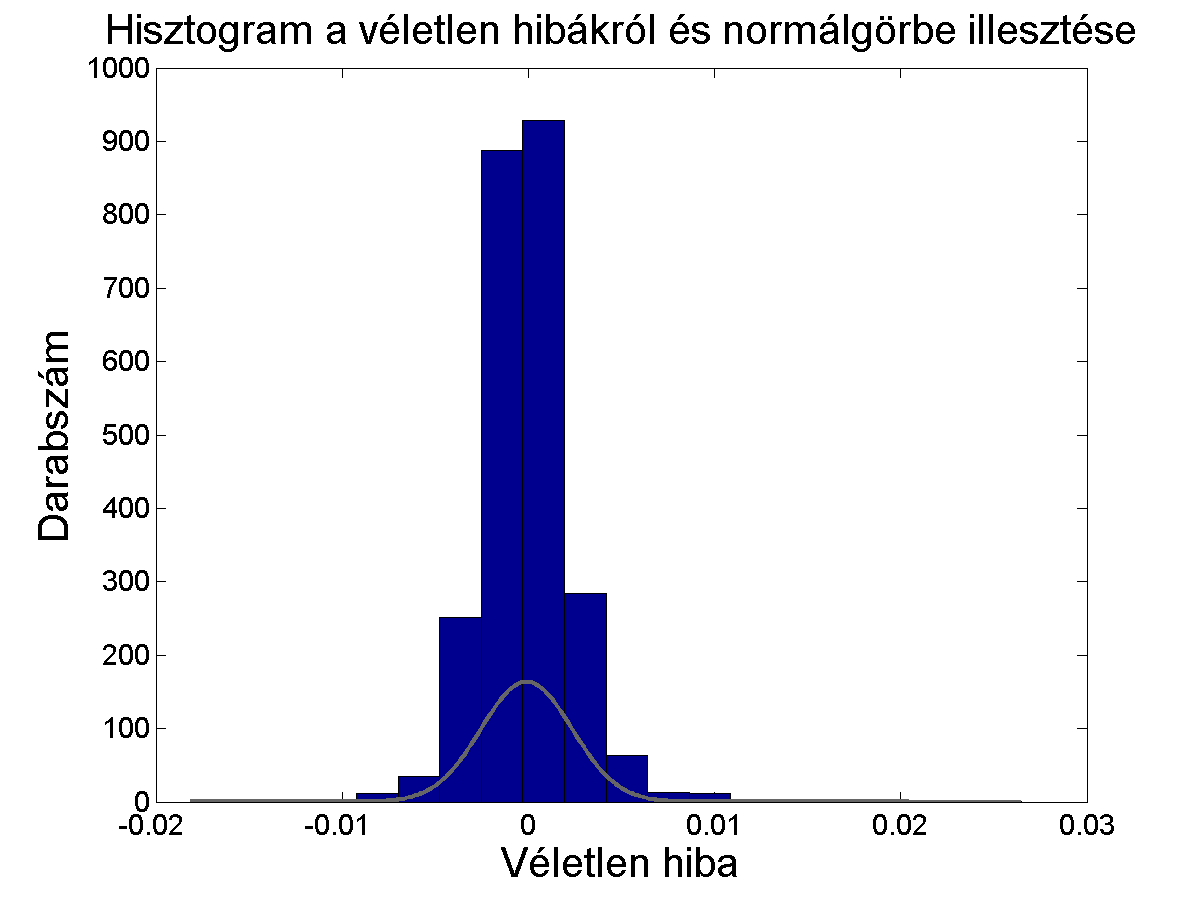 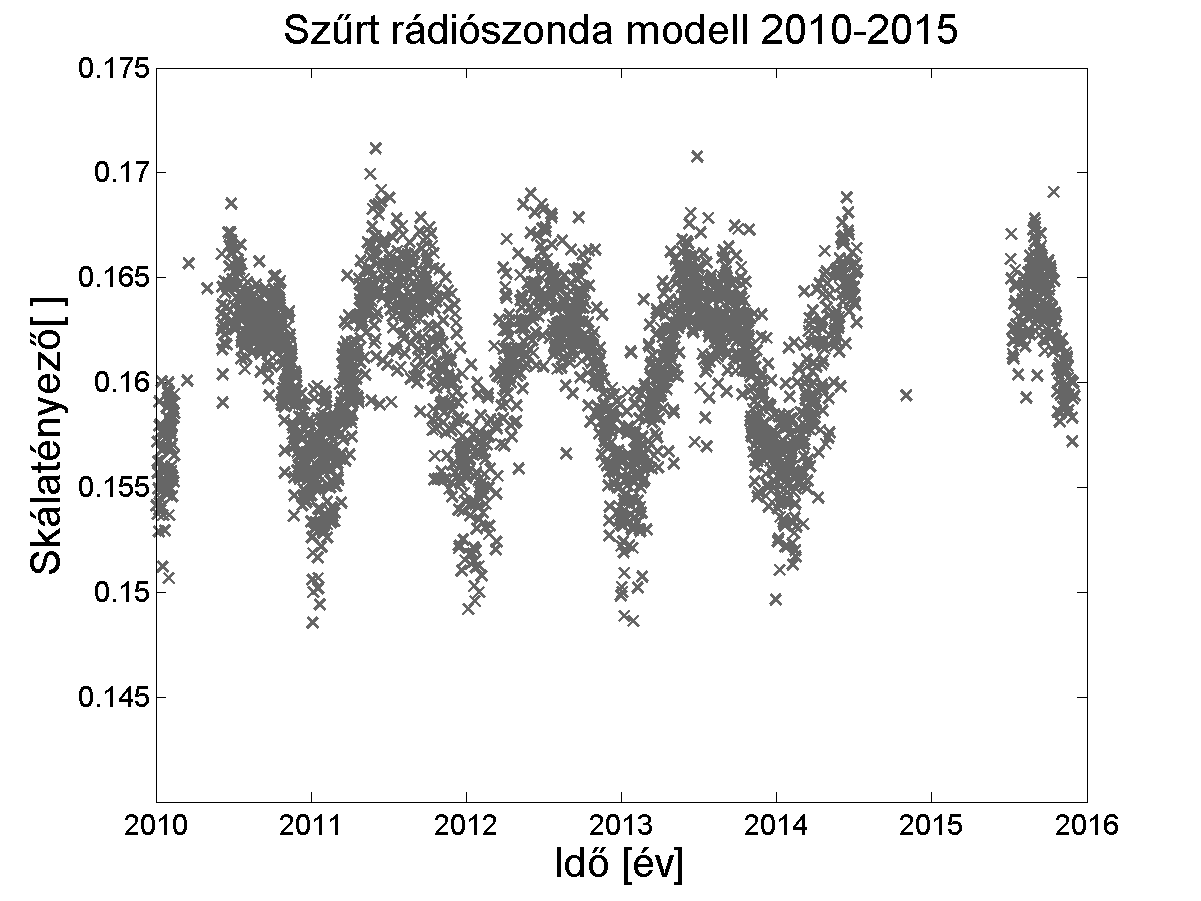 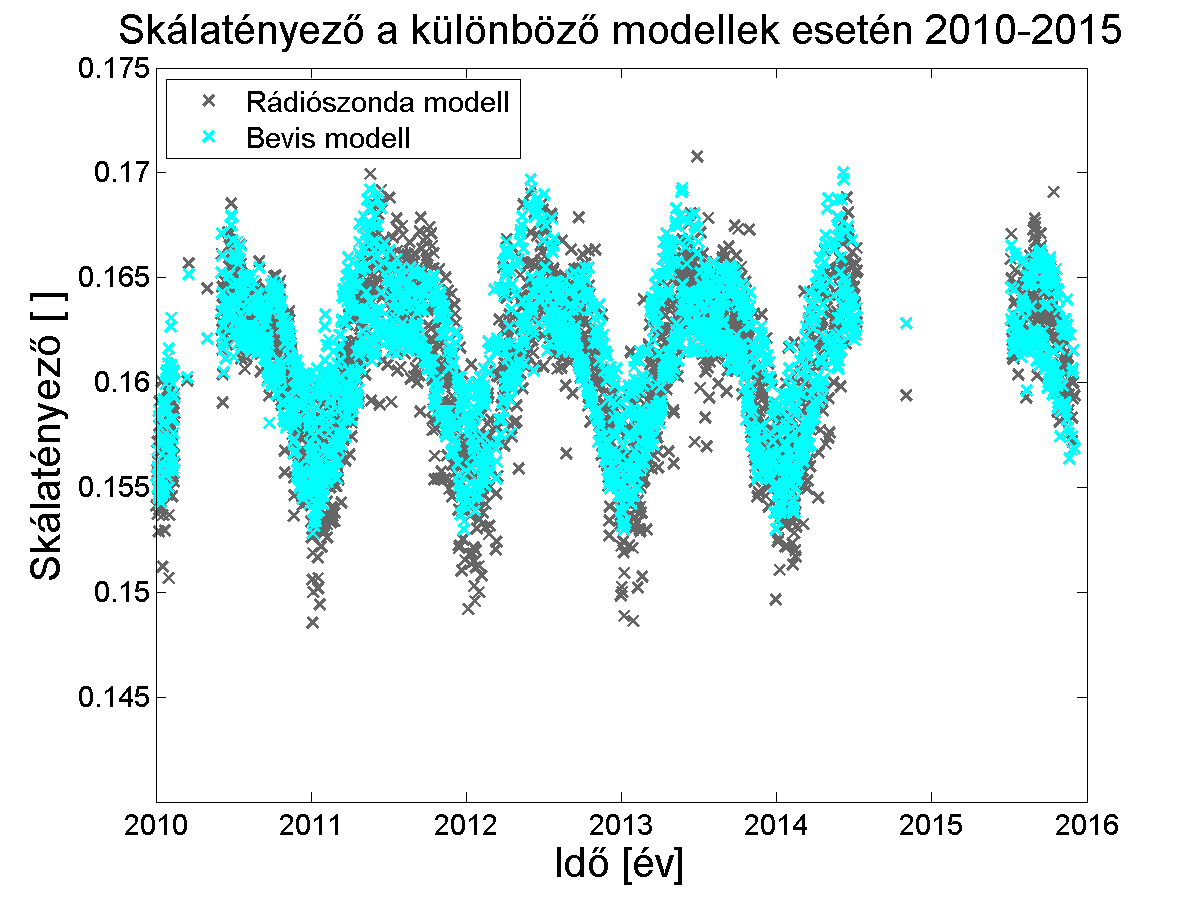 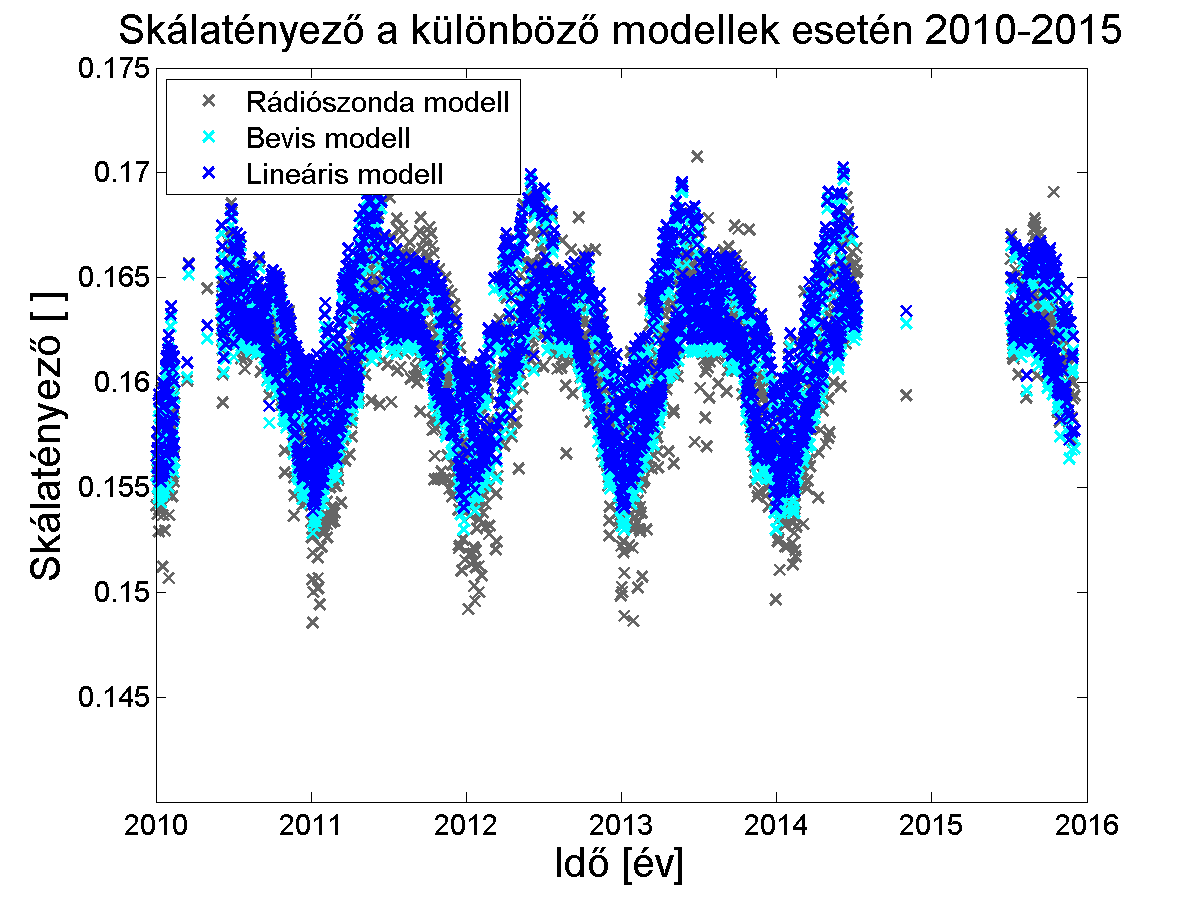 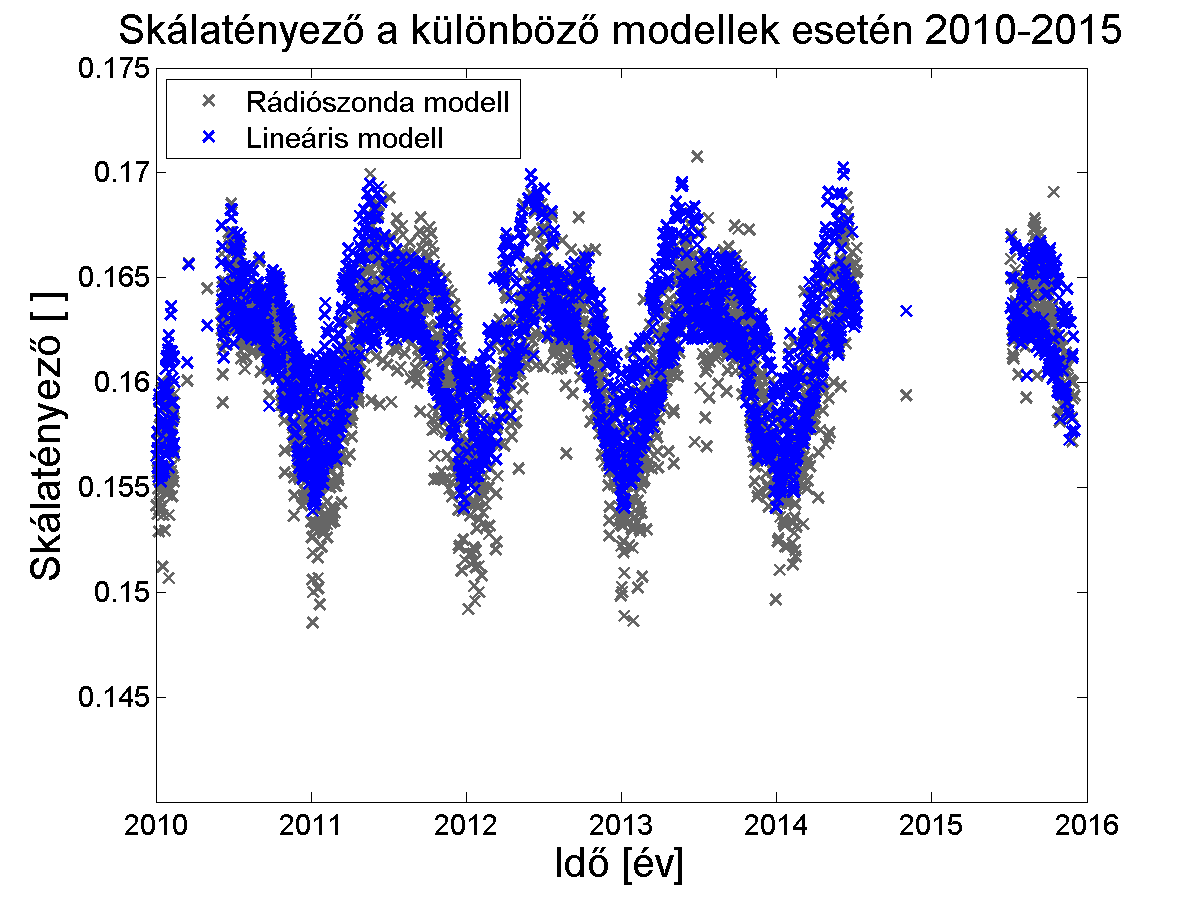 NOAA rádiószonda adatok – NEW DELHI II.
szórás: 0.1%                     közép: -0.4%
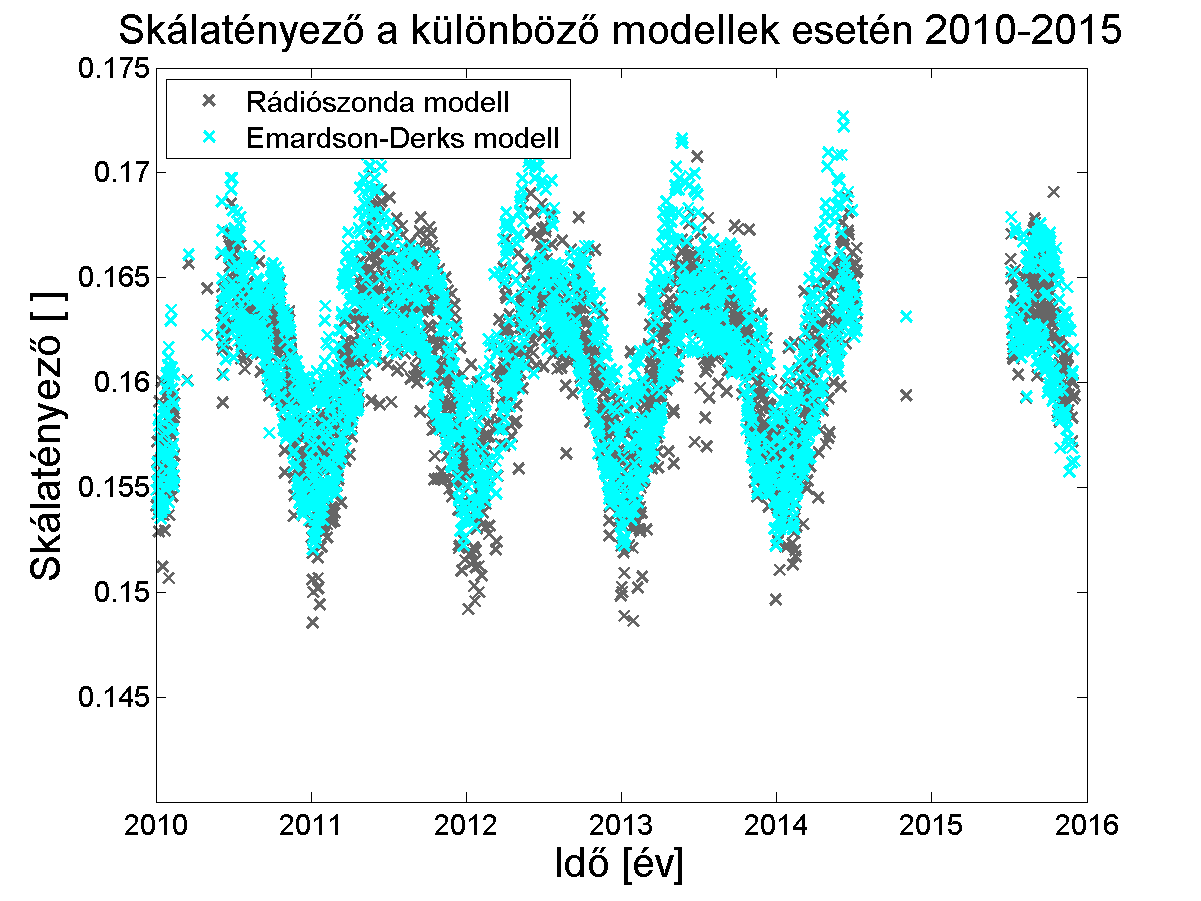 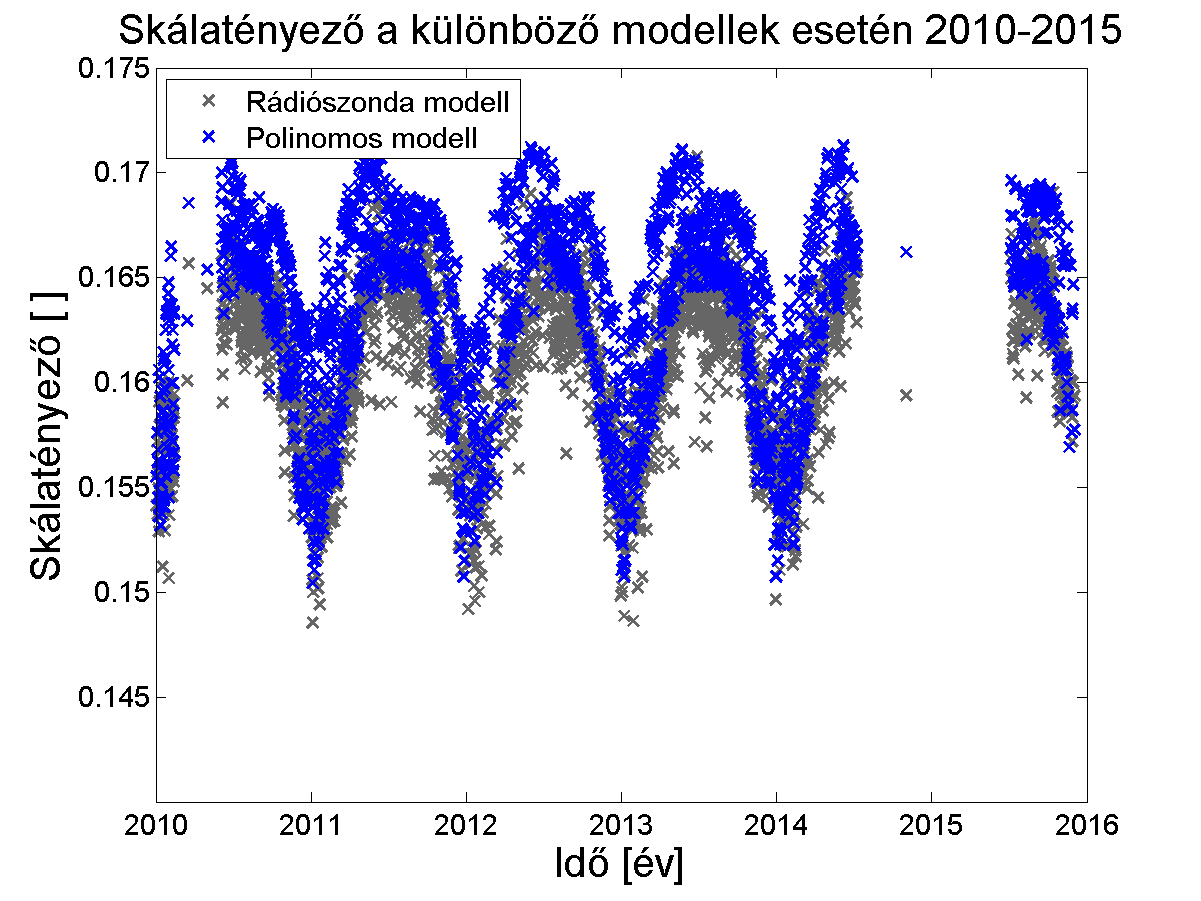 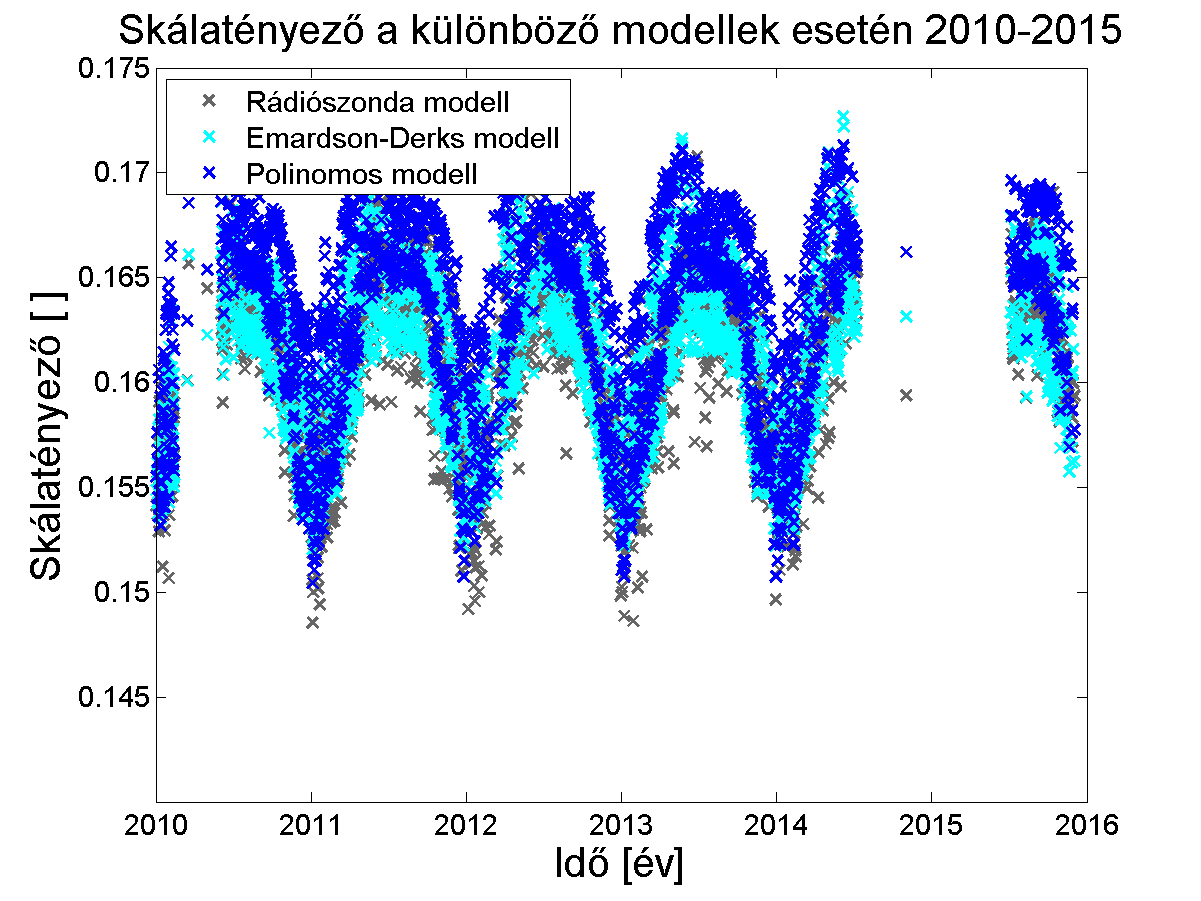 szórás: -0.1%                     közép: -1.5%
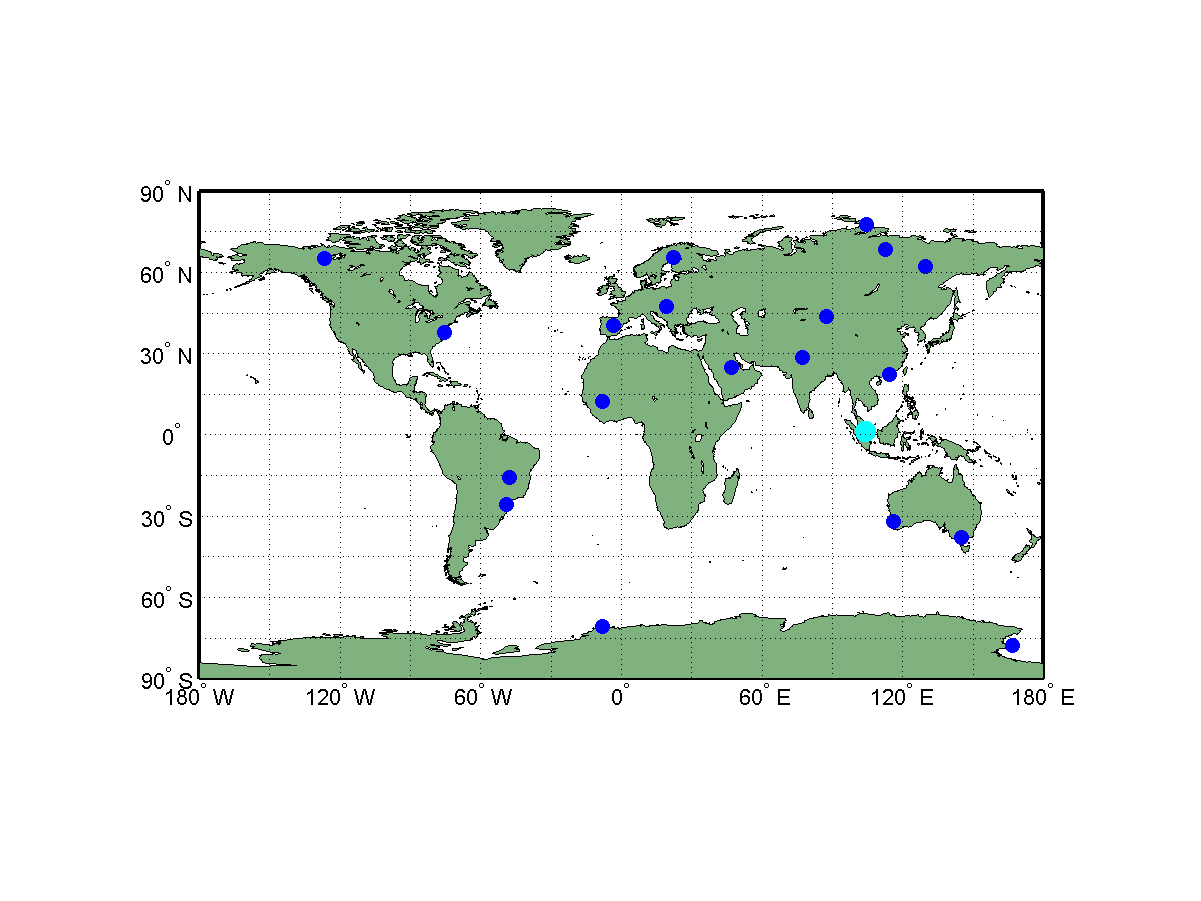 NOAA rádiószonda adatok – SINGAPORE I.
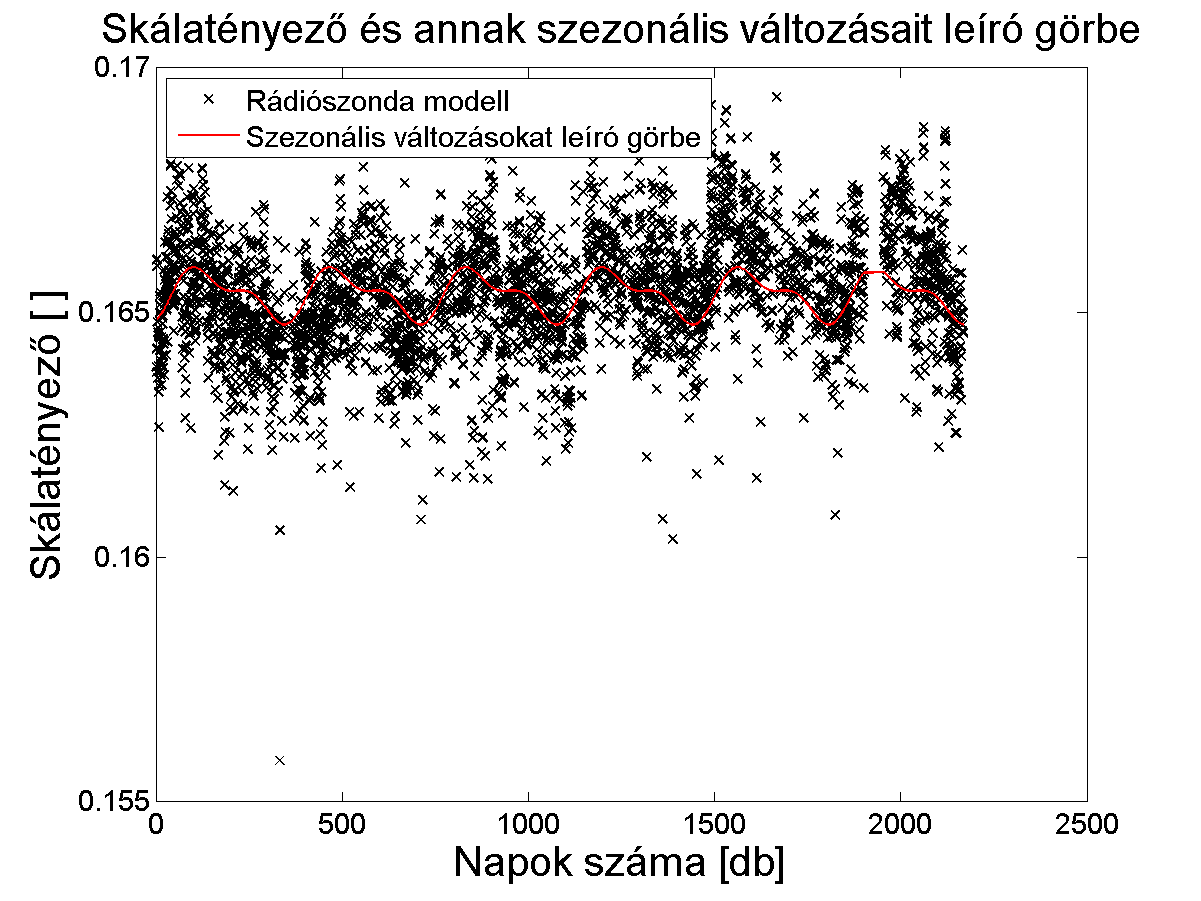 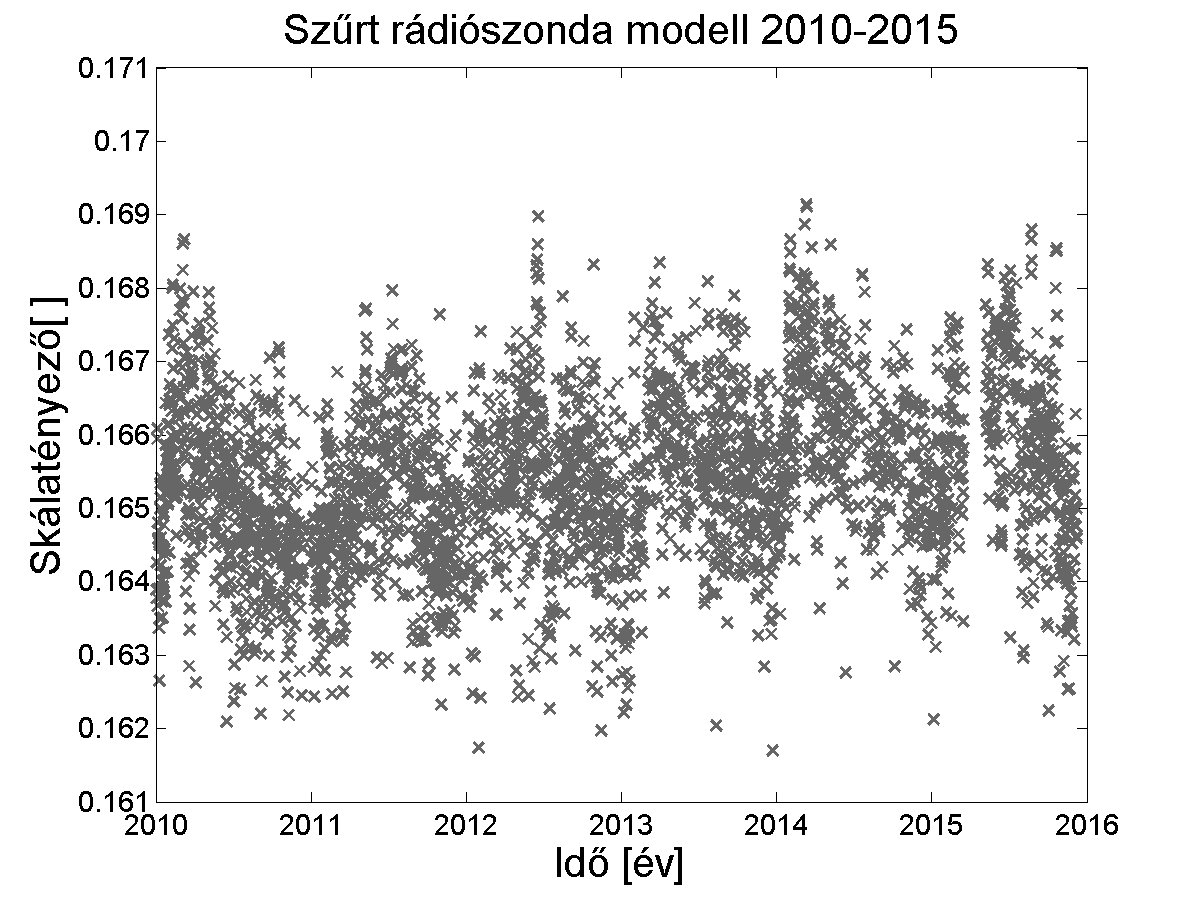 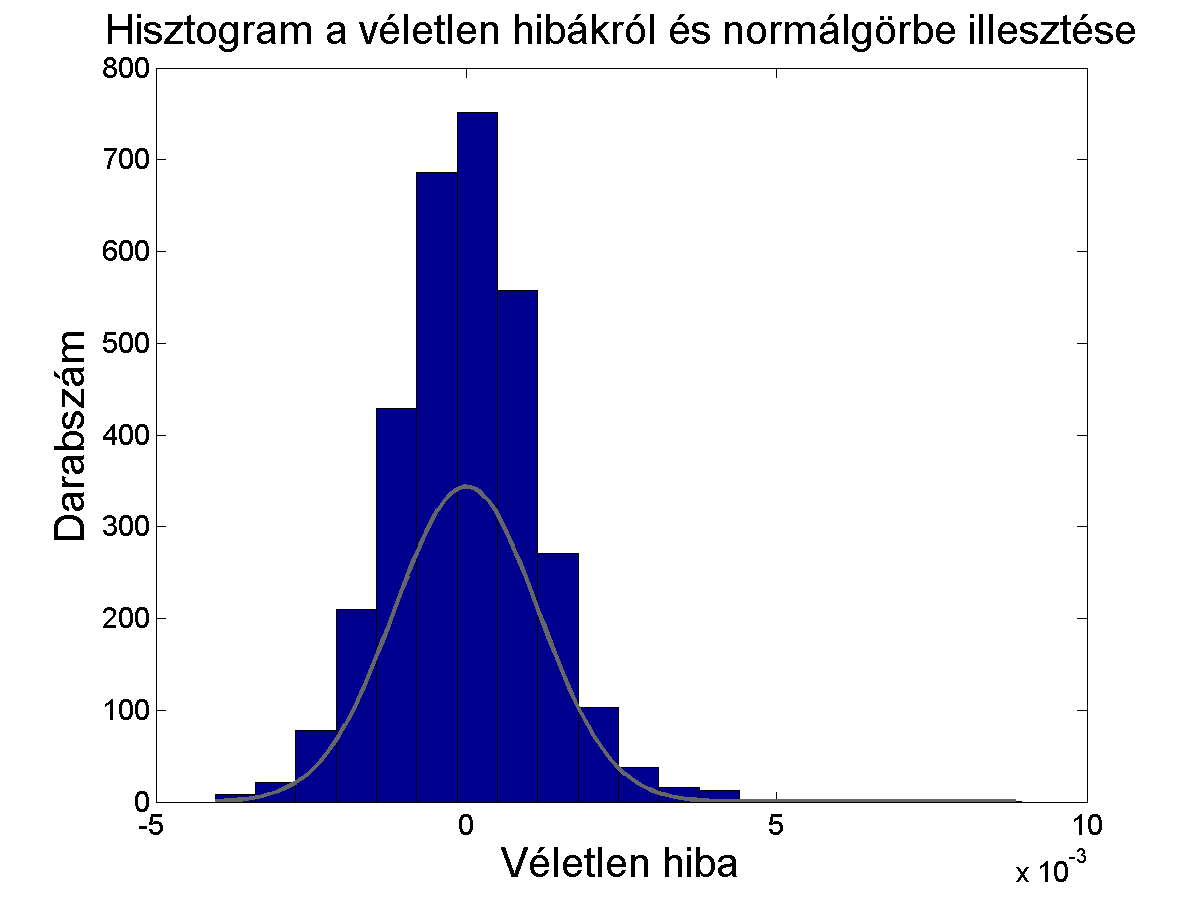 –
–
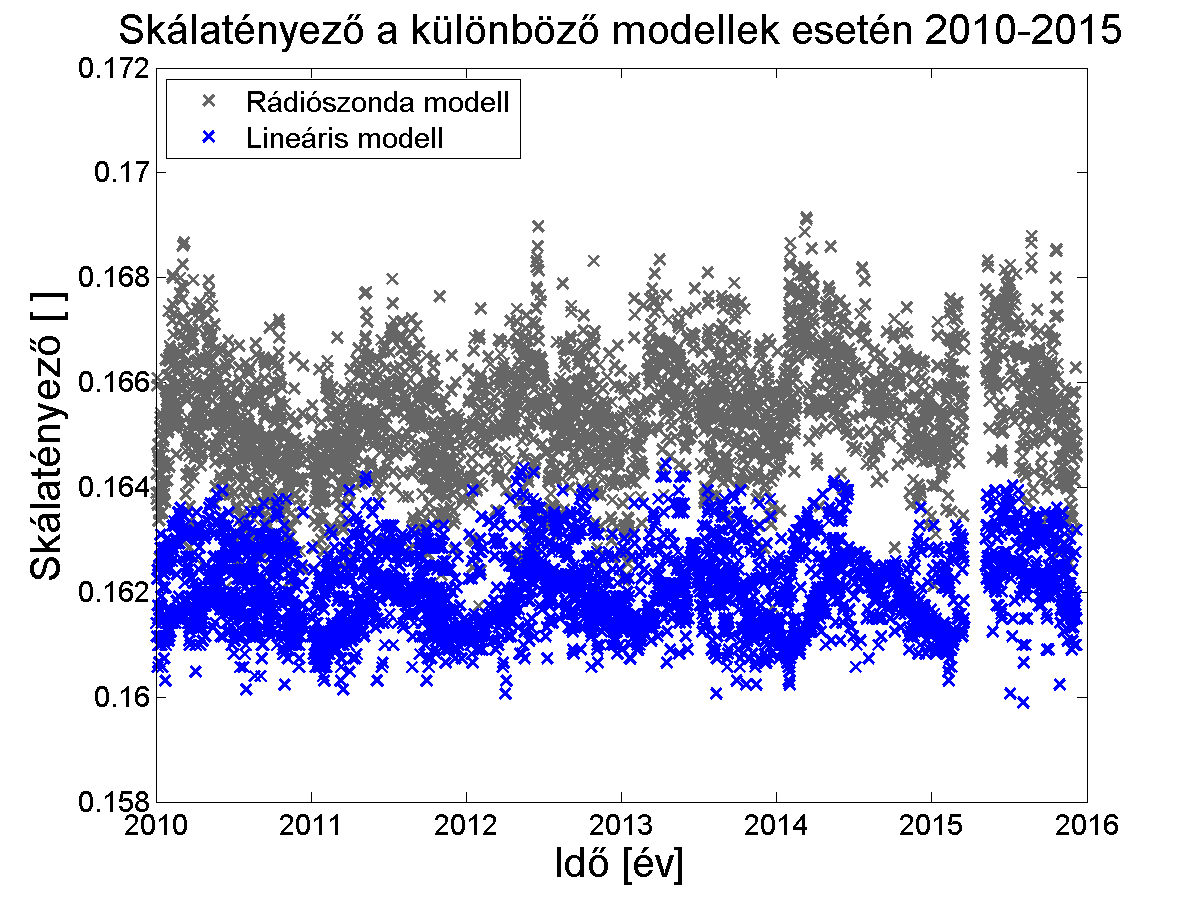 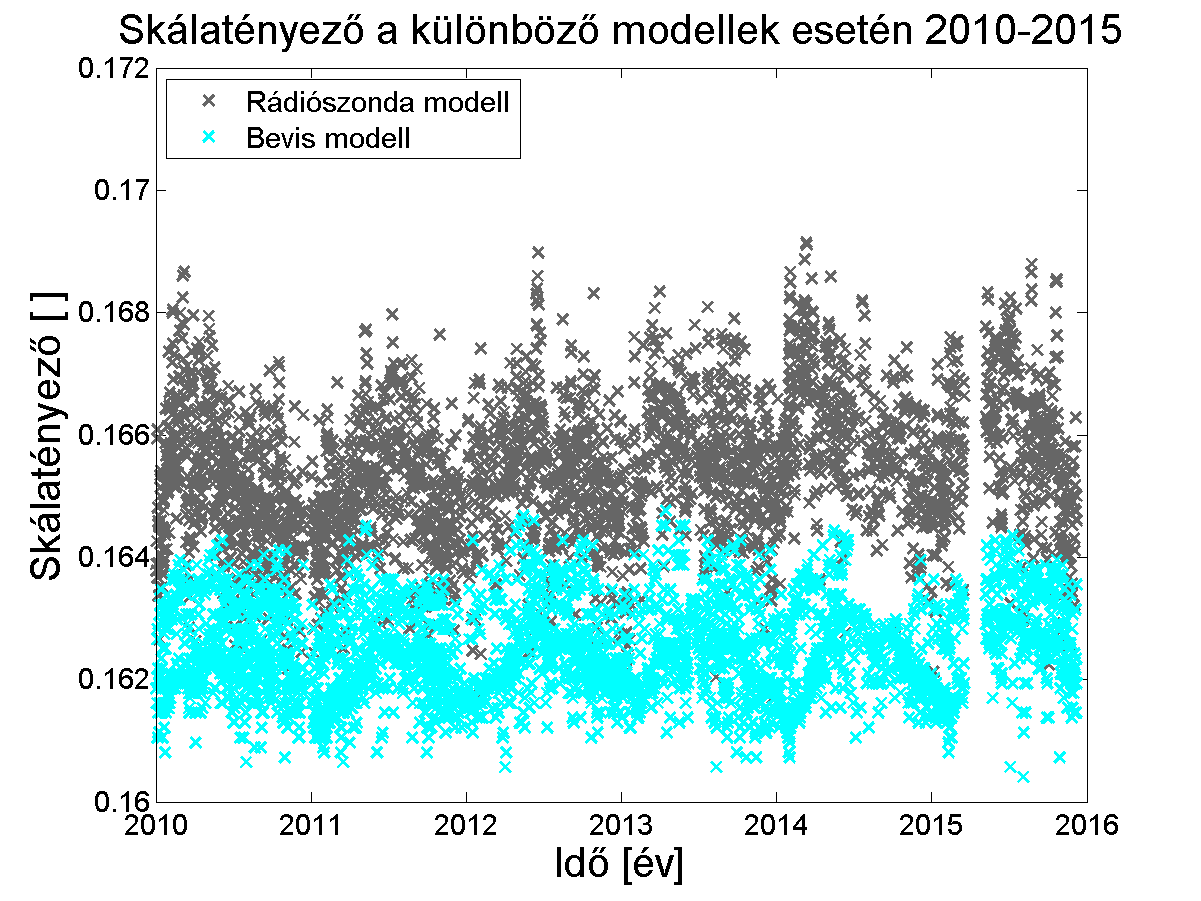 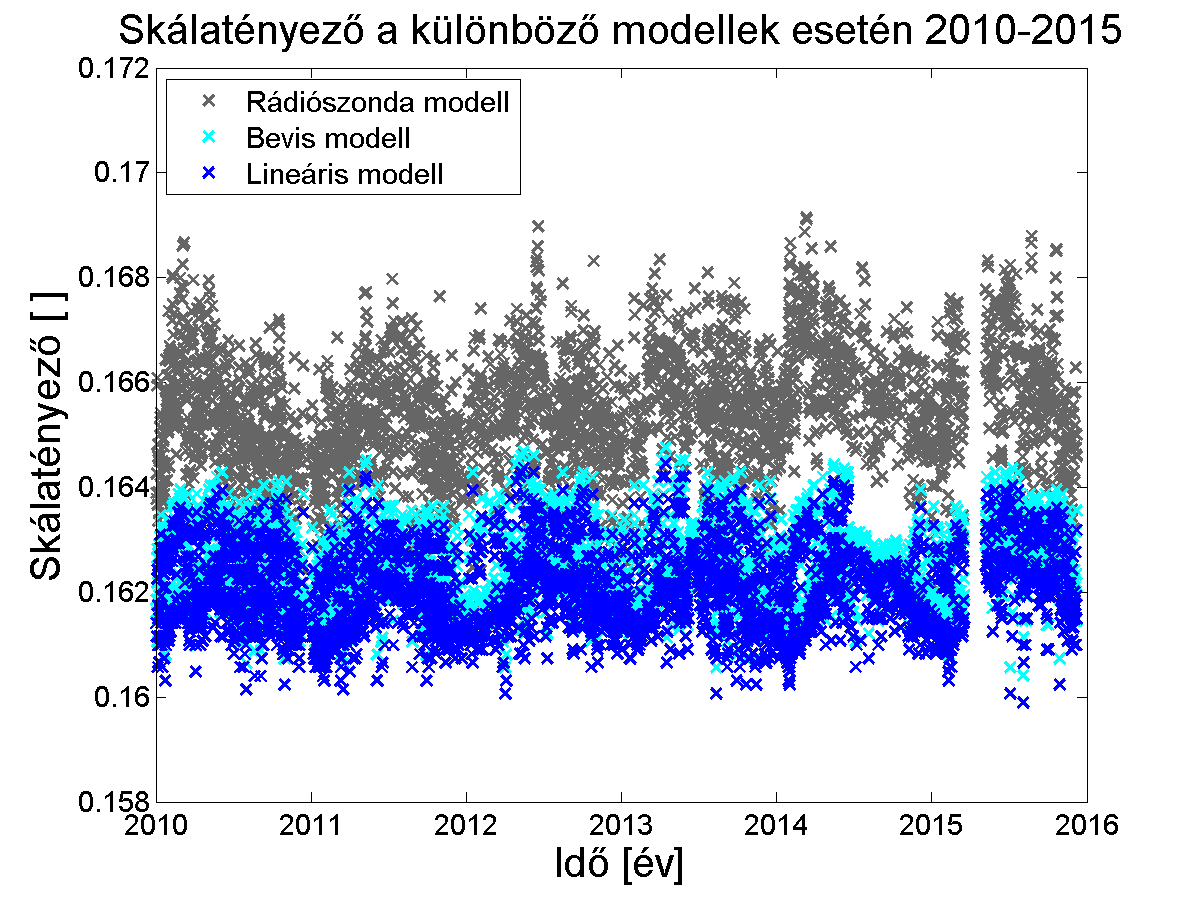 NOAA rádiószonda adatok – SINGAPORE I.
szórás: 0%                     közép: -0.2%
–
–
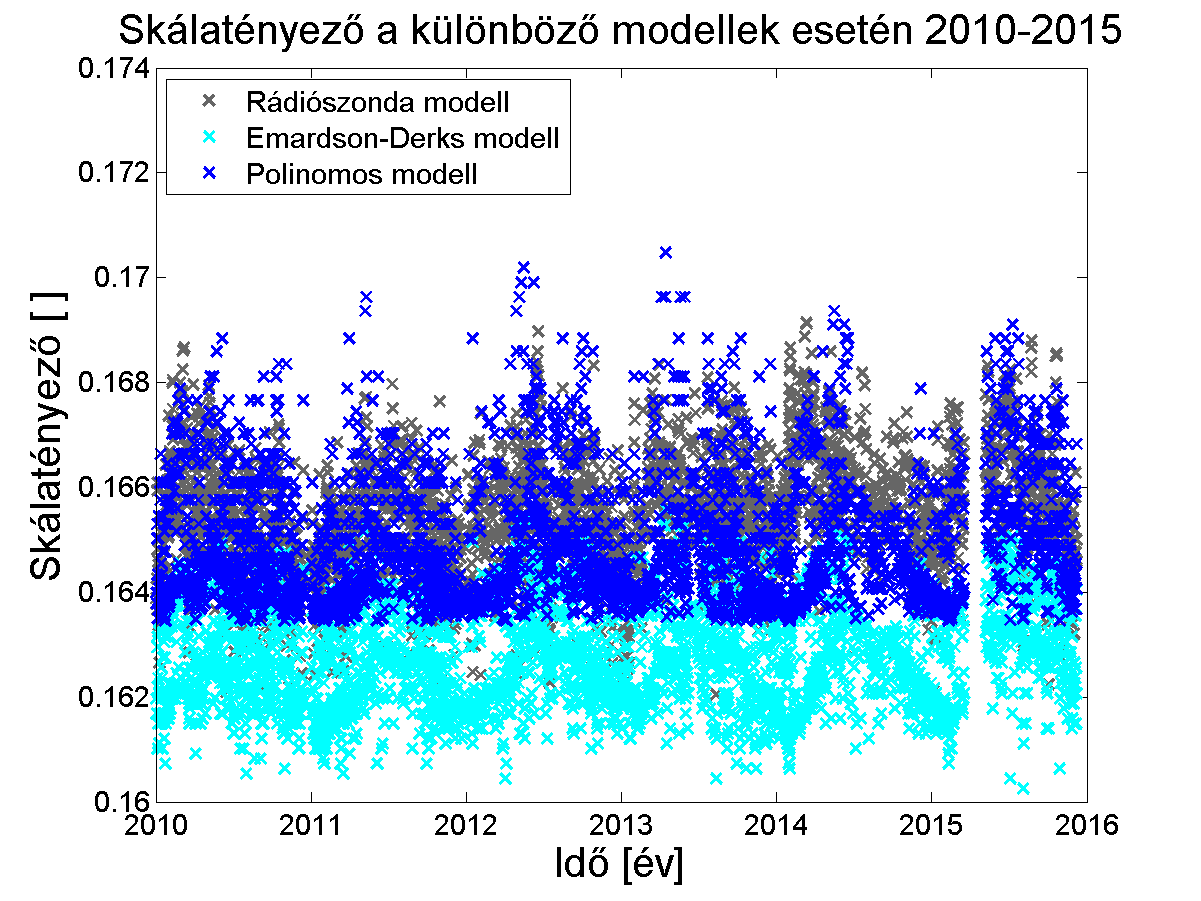 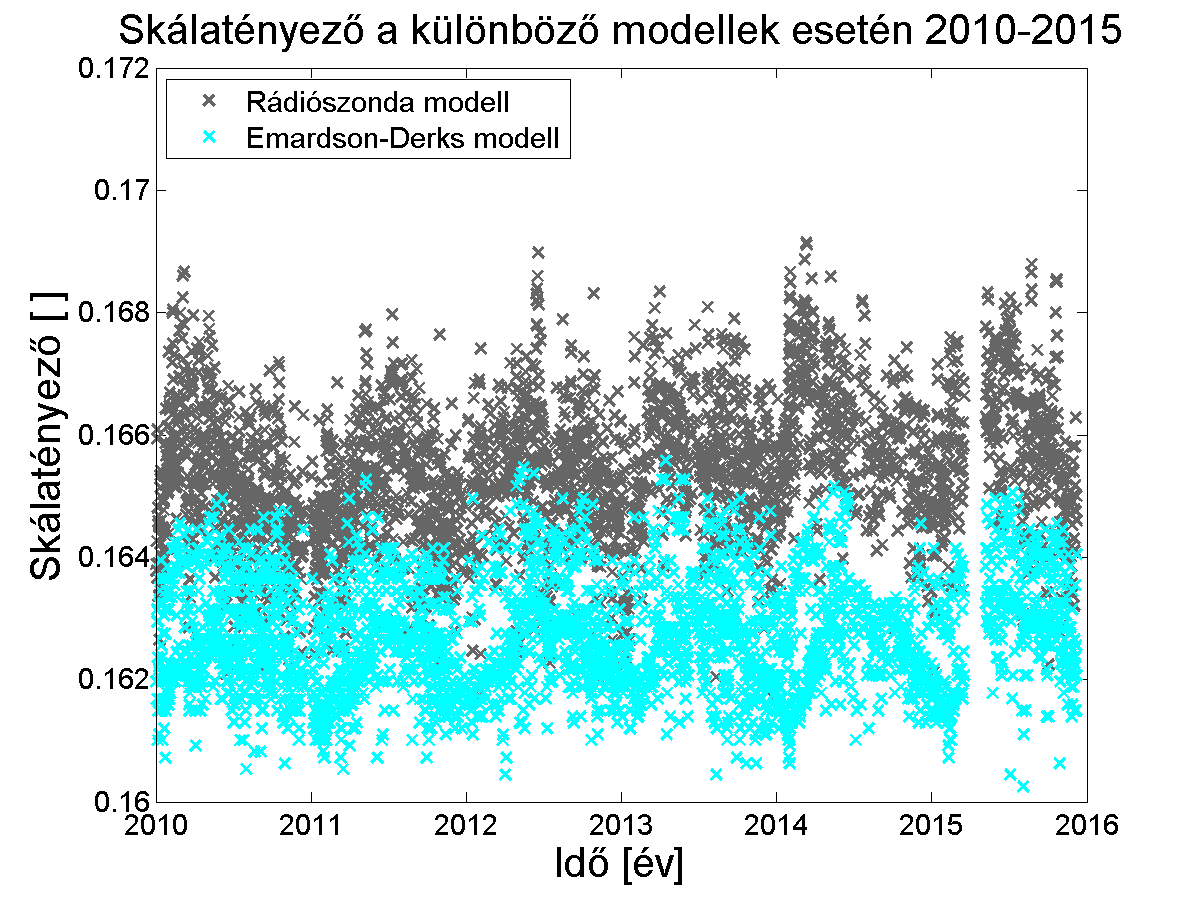 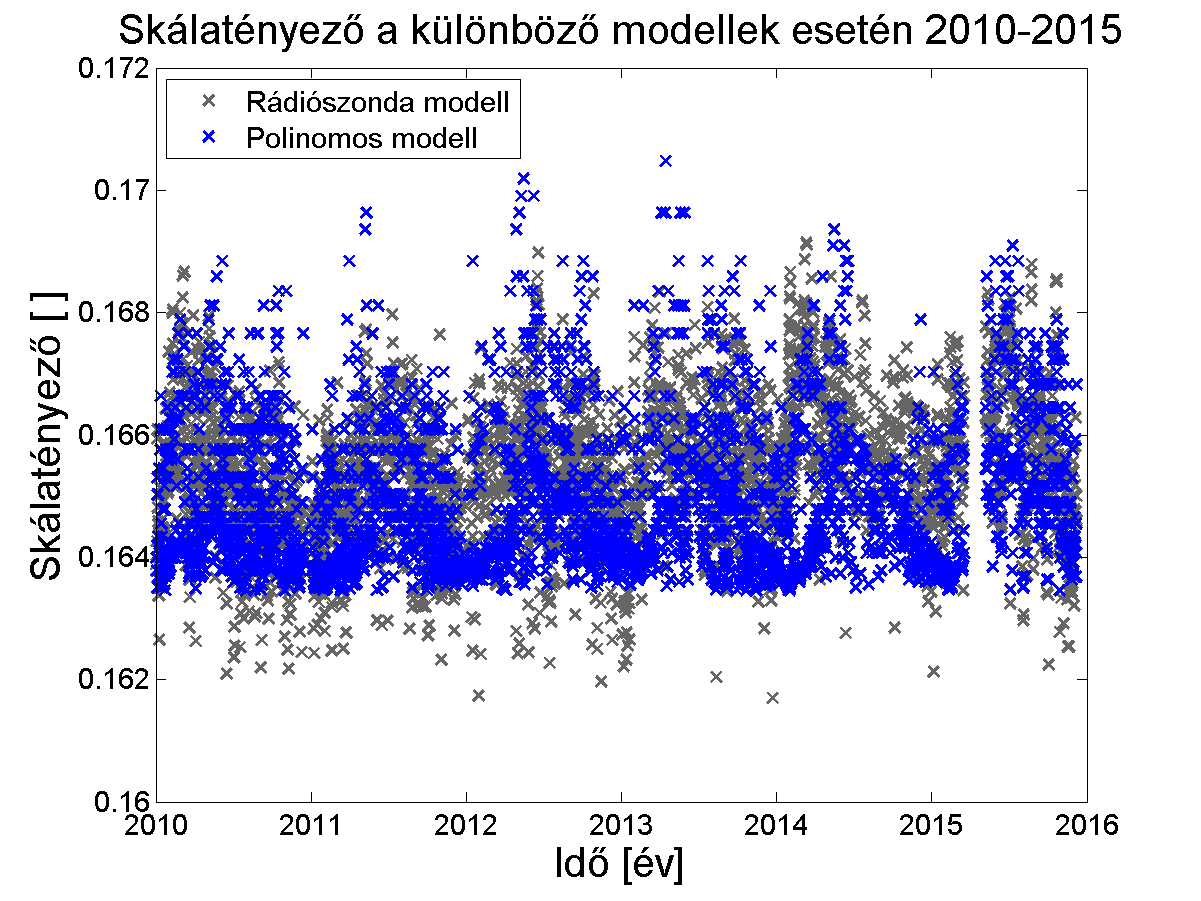 szórás: -0.1%                   közép: 1.4%
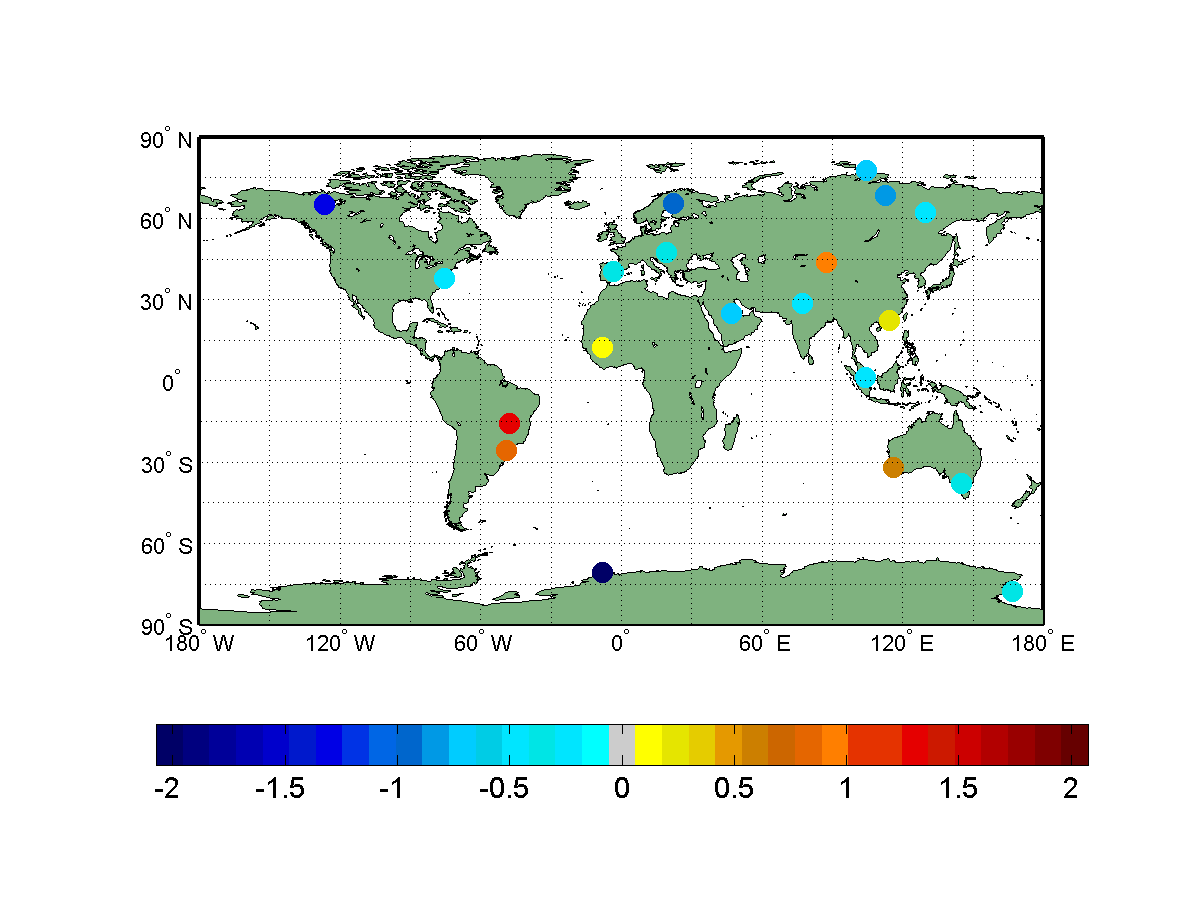 Bevis és lineáris modellek referenciamodelltől vett eltéréseinek  a középértékeinek különbsége a referenciamodell középértékéhez viszonyítva [%]
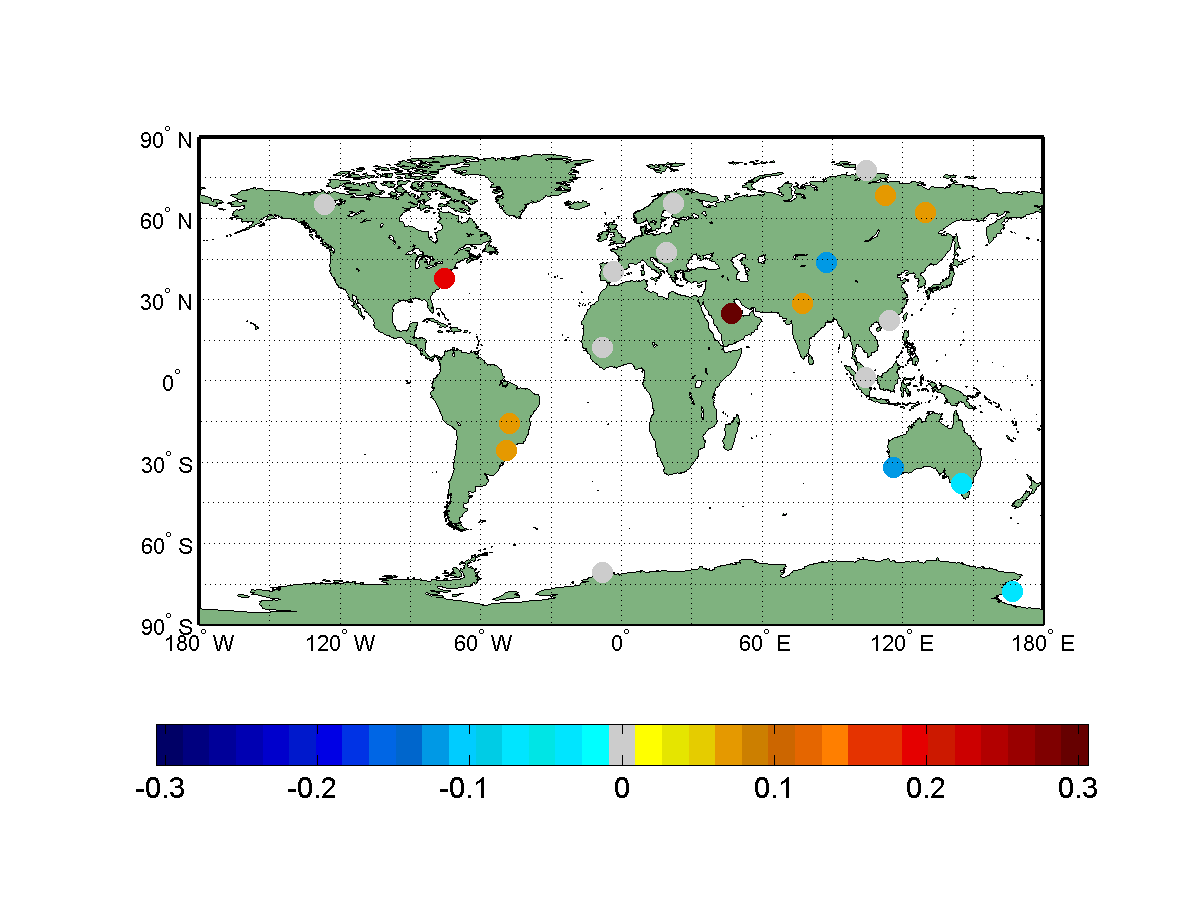 Bevis és lineáris modellek referenciamodelltől vett eltéréseinek szóráskülönbsége a referenciamodell középértékéhez viszonyítva [%]
NOAA rádiószonda adatok
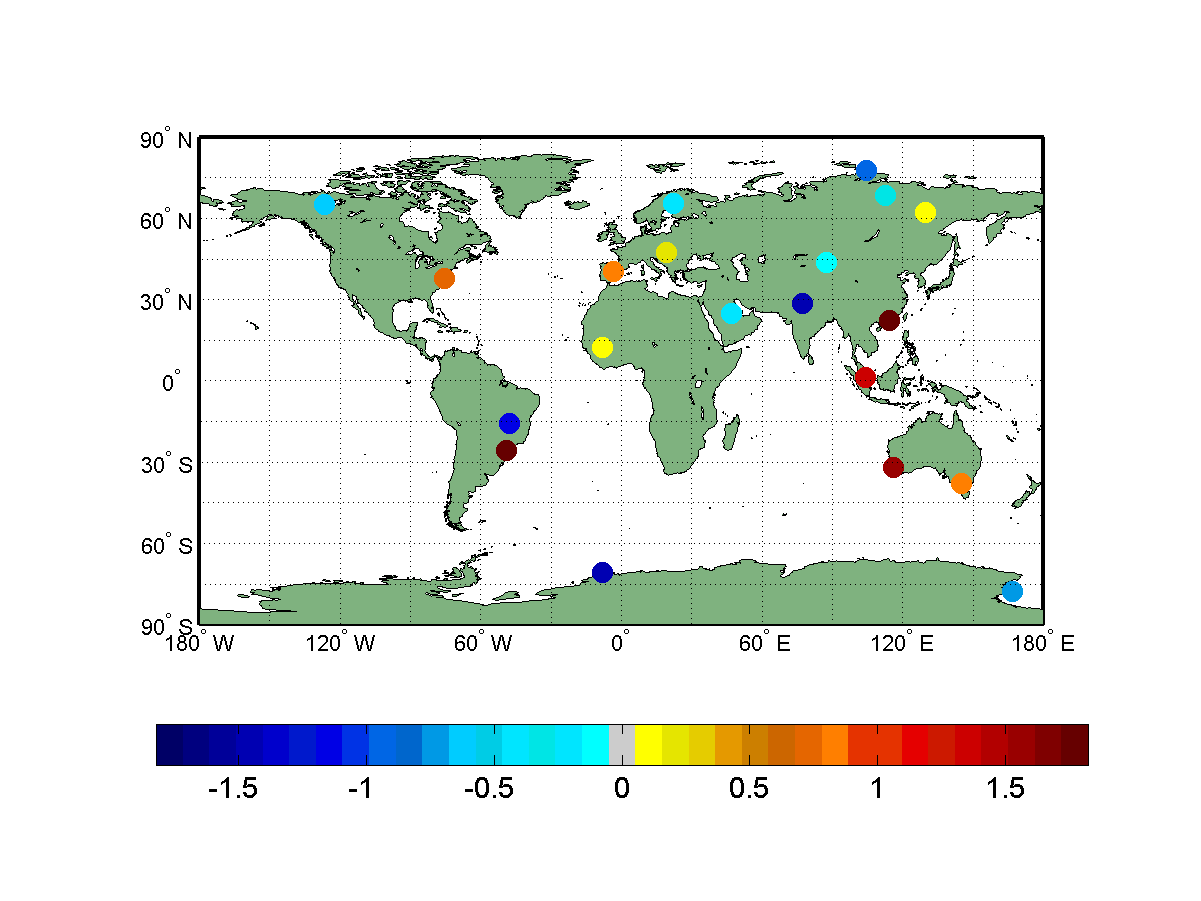 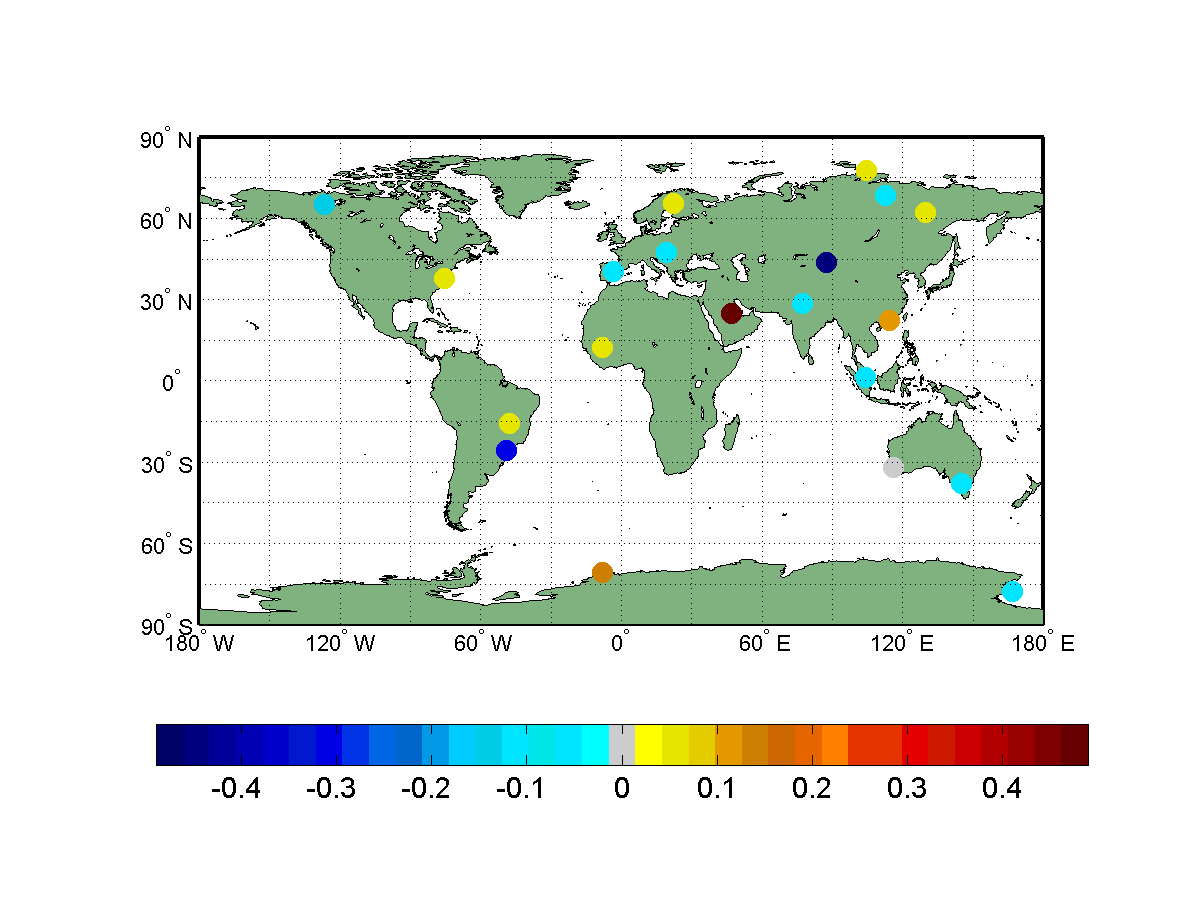 Emardson-Derks és polinomos modellek referenciamodelltől vett eltéréseinek szóráskülönbsége a refenciamodell középértékéhez viszonyítva [%]
Emardson-Derks és polinomos modellek referenciamodelltől vett eltéréseinek  a középértékeinek különbsége a referenciamodell középértékéhez viszonyítva [%]
GRUAN rádiószonda adatok
nyomás
relatív páratartalom
magasság
hőmérséklet
NTK, IV, Ts
Q
GRUAN rádiószonda adatok
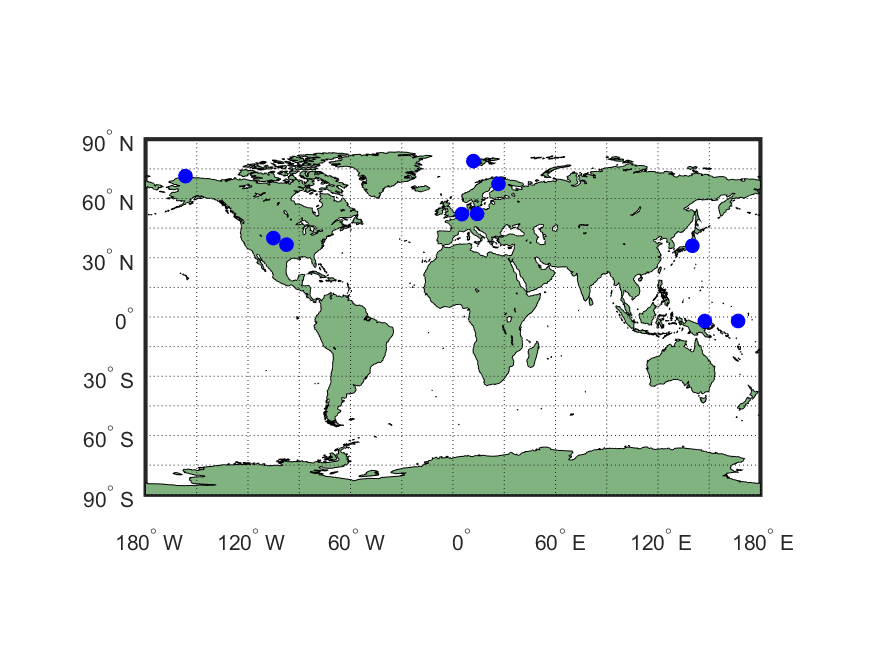 30681 mérés!
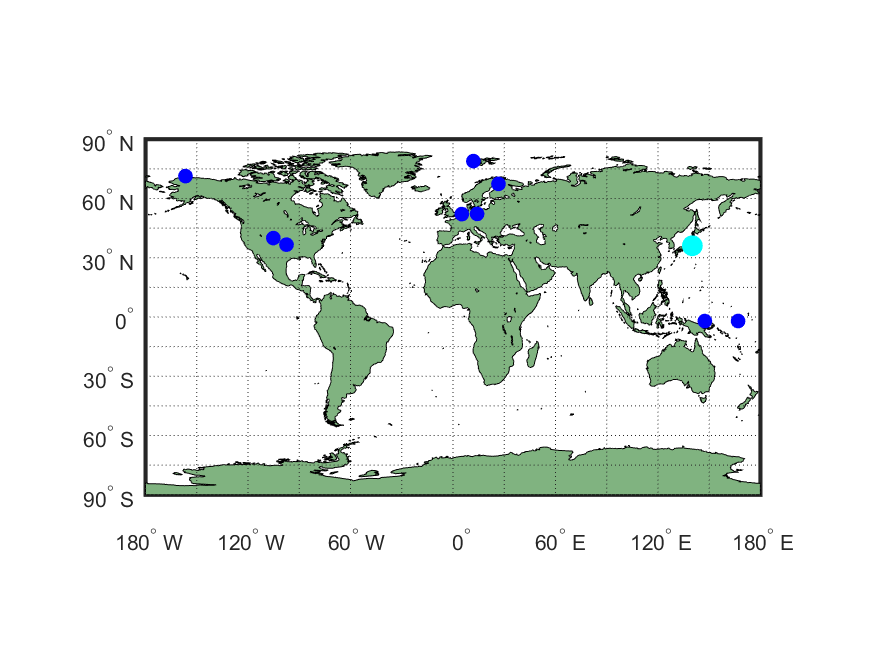 GRUAN rádiószonda adatok – TAT I.
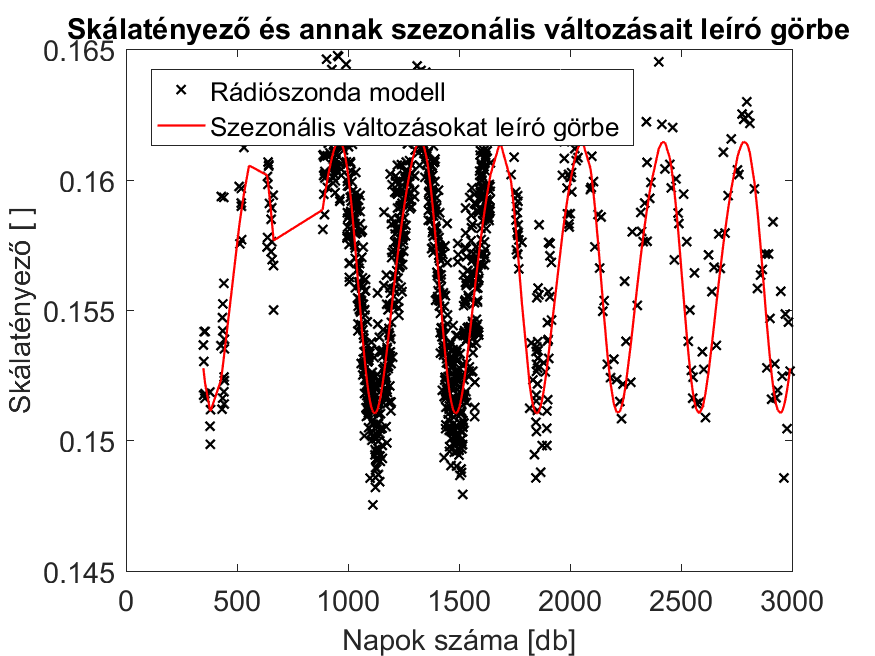 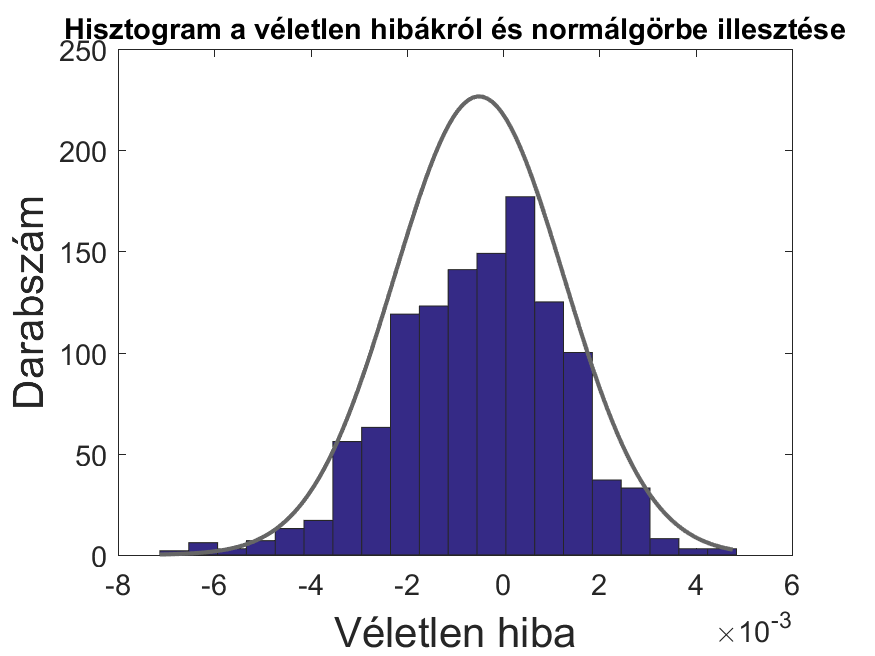 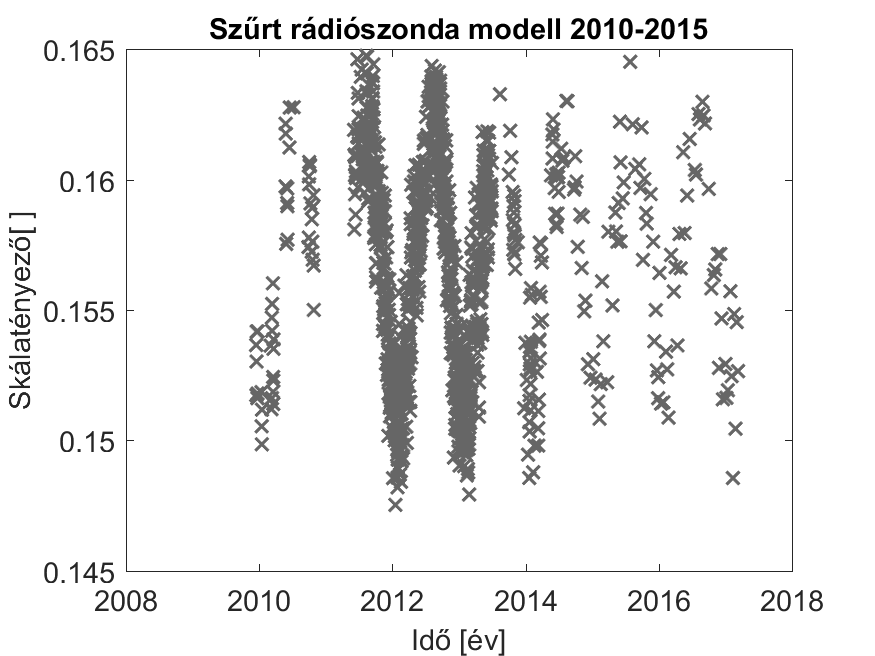 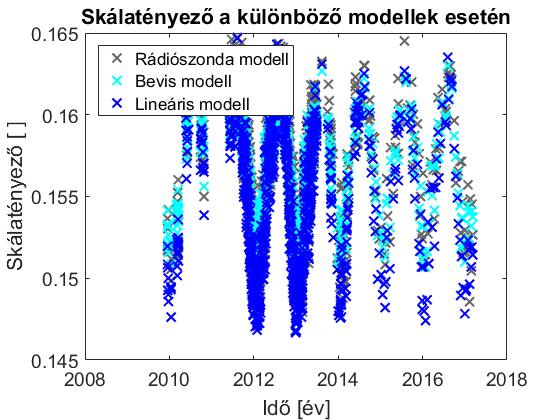 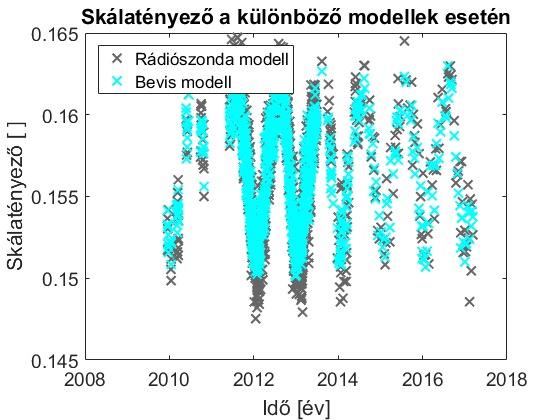 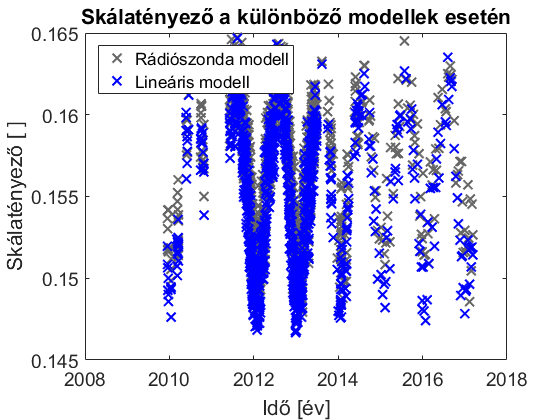 GRUAN rádiószonda adatok – TAT II.
szórás: -0.1%                     közép: -1.0%
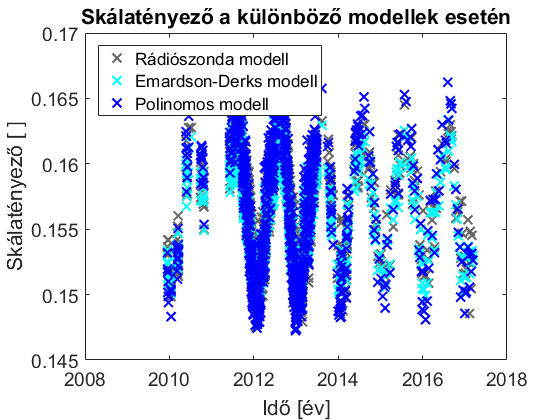 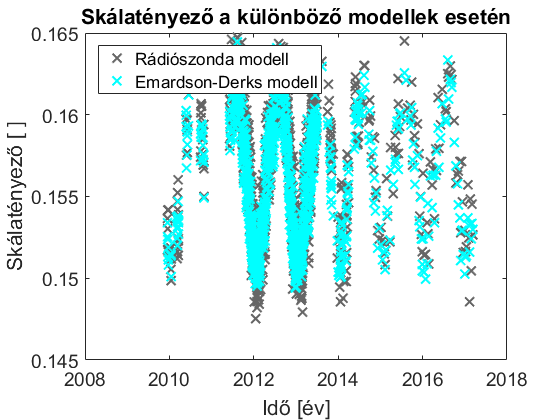 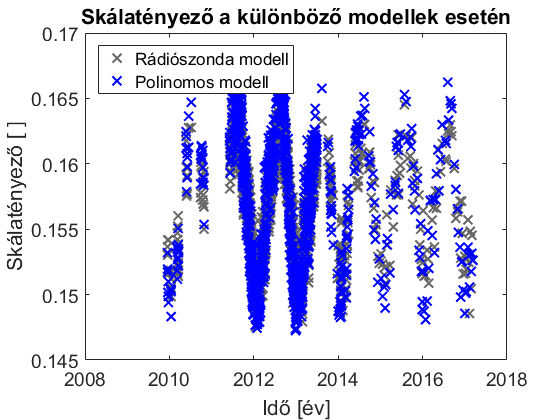 szórás: -0.4%                   közép: 0.2%
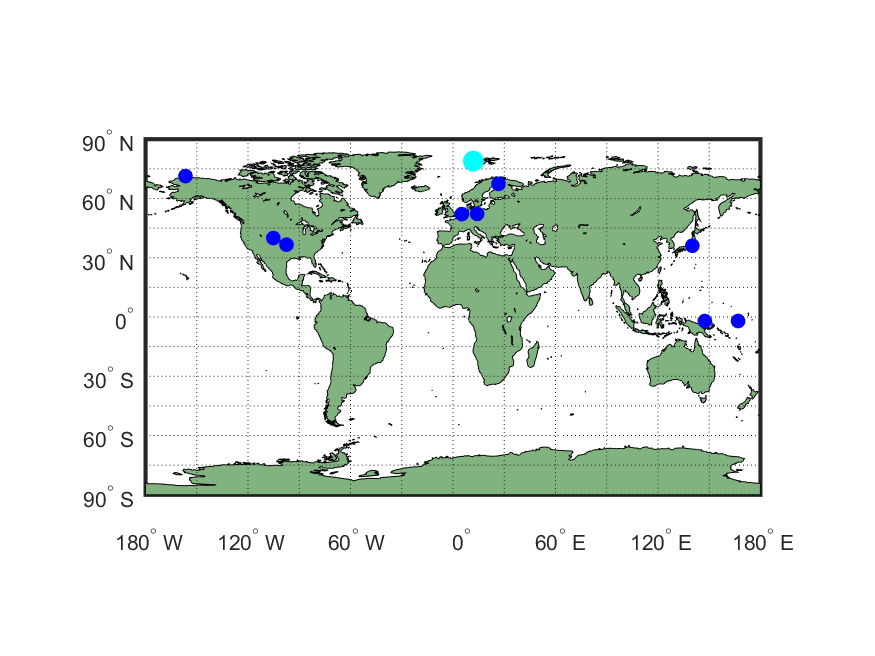 GRUAN rádiószonda adatok – NYA I.
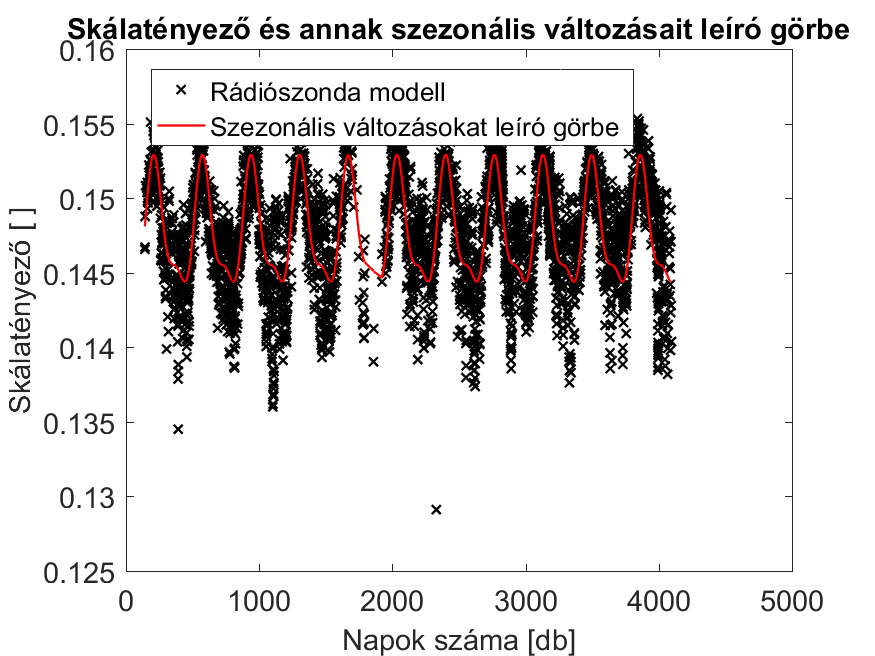 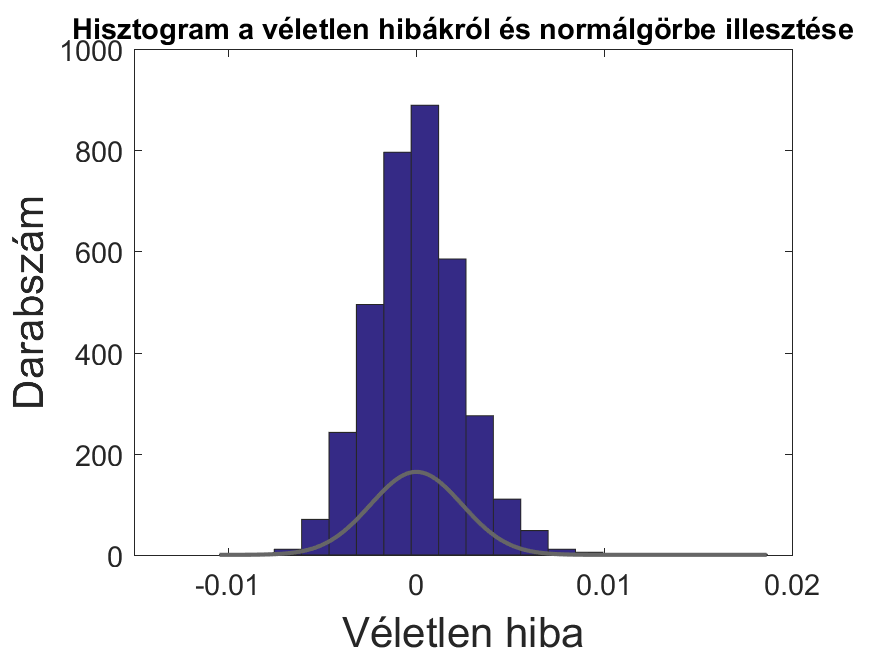 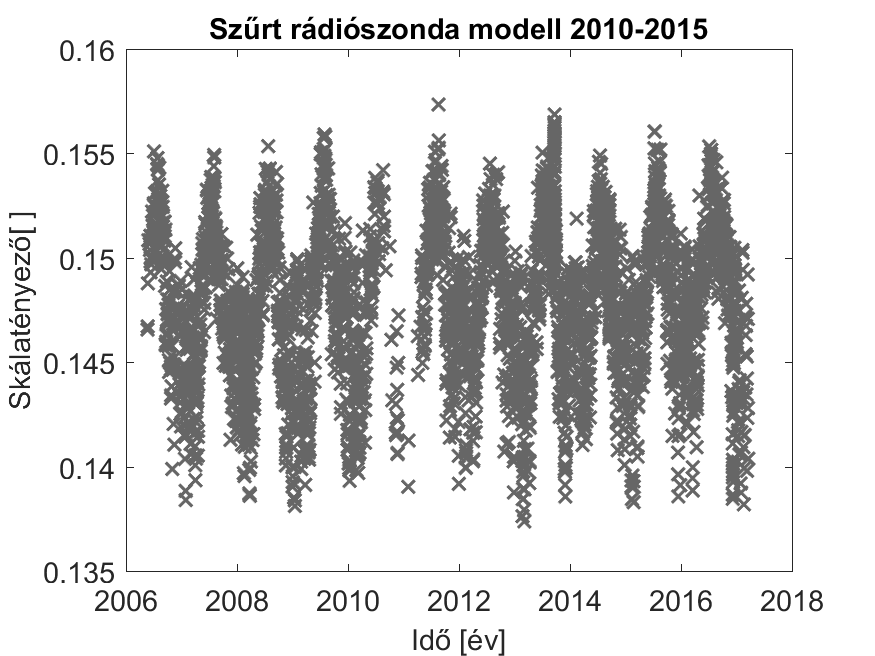 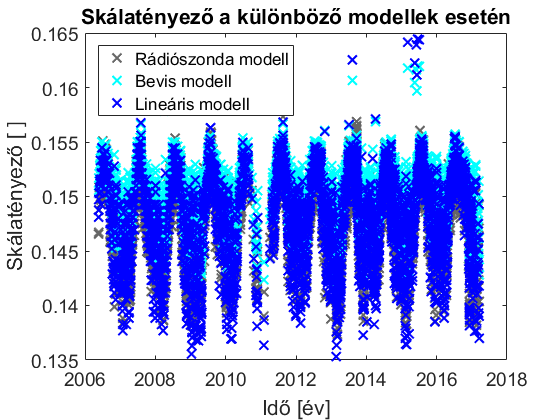 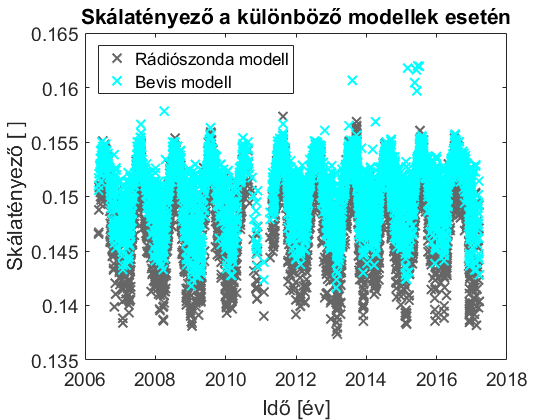 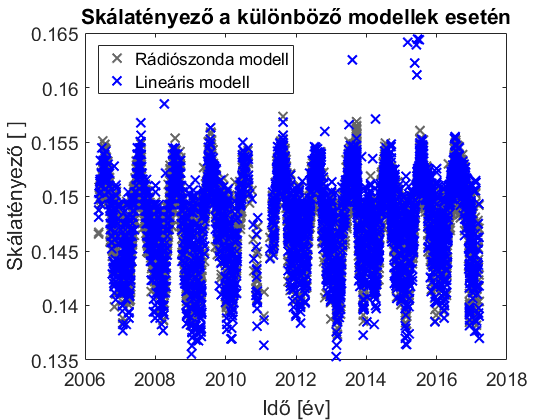 GRUAN rádiószonda adatok – NYA II. II.
szórás: -0.1%                     közép: 1.8%
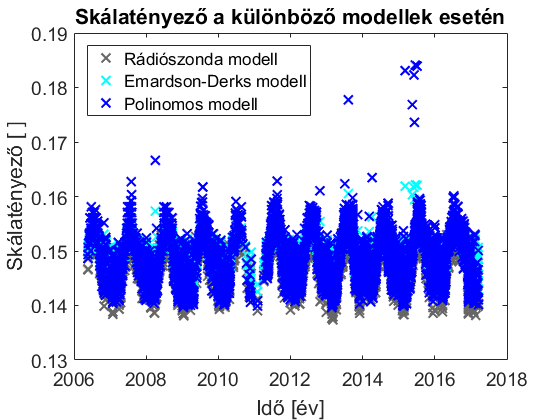 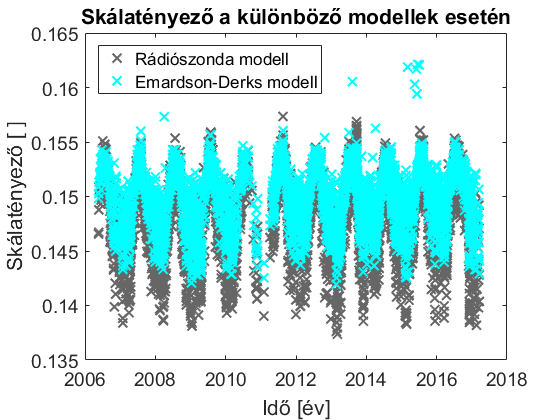 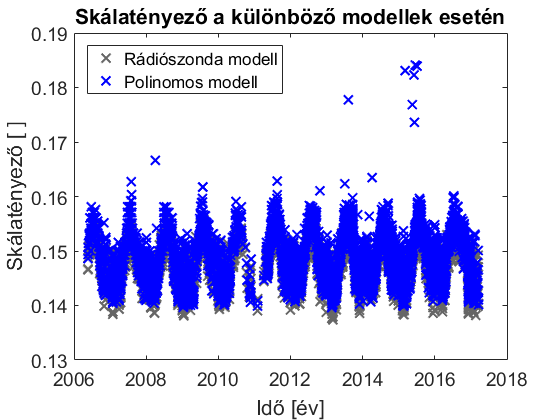 szórás: -0.5%                   közép: 0.5 %
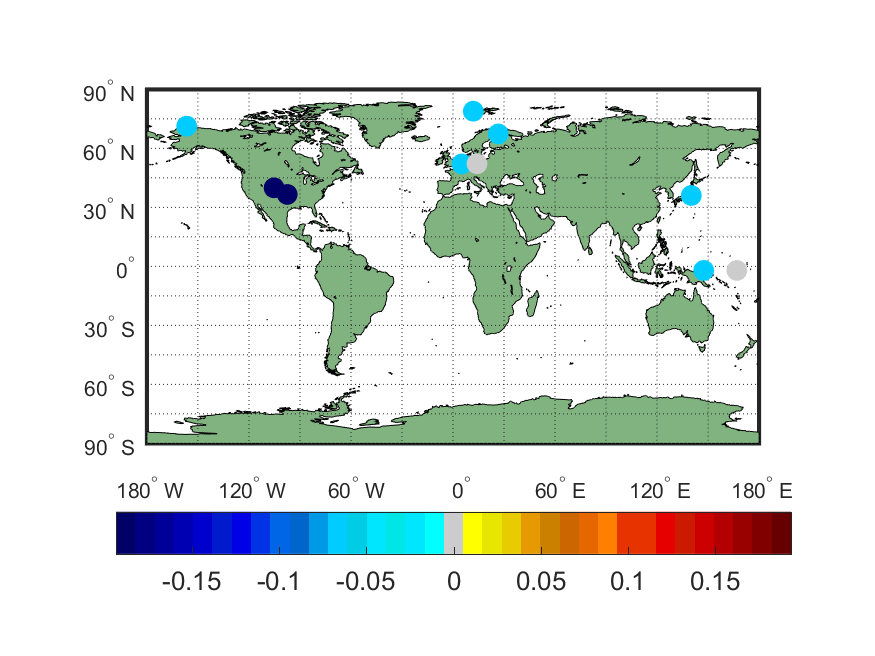 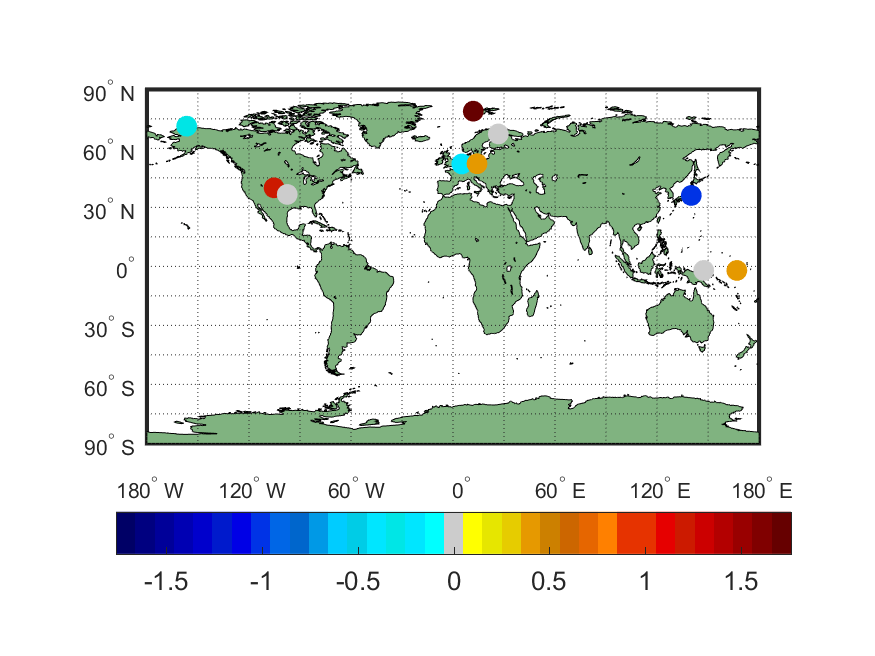 Bevis és lineáris modellek referenciamodelltől vett eltéréseinek  a középértékeinek különbsége a referenciamodell középértékéhez viszonyítva [%]
Bevis és lineáris modellek referenciamodelltől vett eltéréseinek szóráskülönbsége a referenciamodell középértékéhez viszonyítva [%]
GRUAN rádiószonda adatok
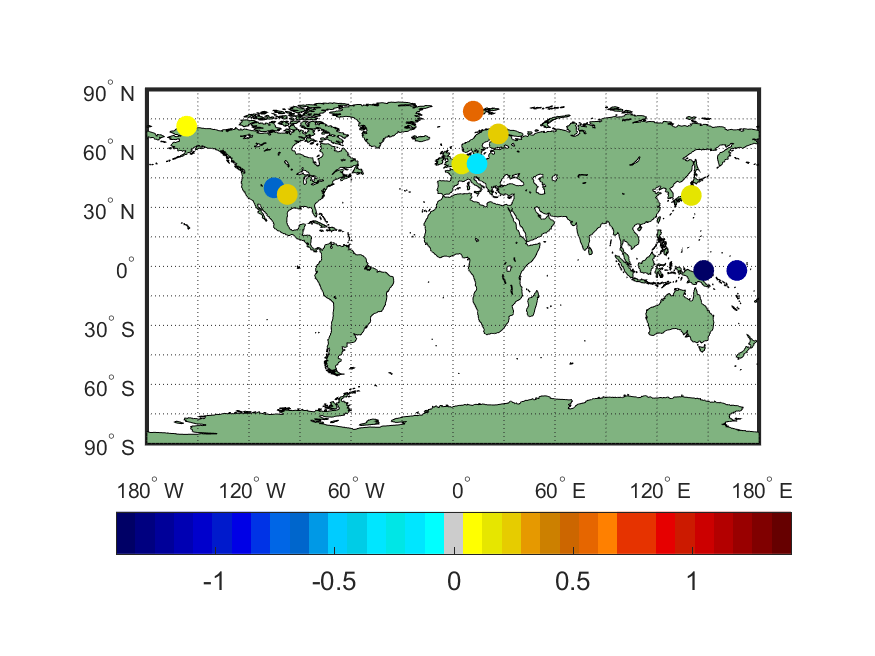 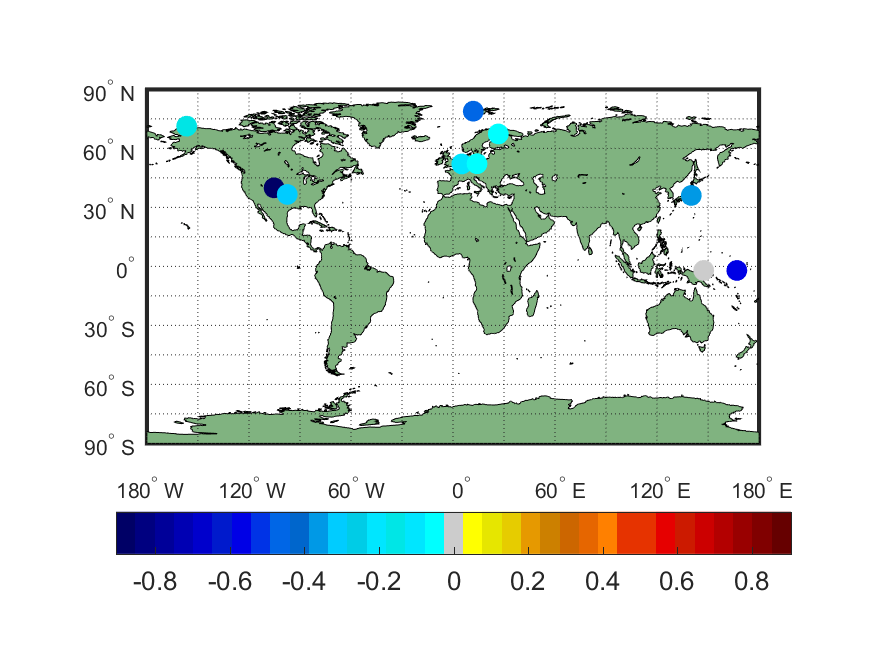 Emardson-Derks és polinomos modellek referenciamodelltől vett eltéréseinek szóráskülönbsége a refenciamodell középértékéhez viszonyítva [%]
Emardson-Derks és polinomos modellek referenciamodelltől vett eltéréseinek  a középértékeinek különbsége a referenciamodell középértékéhez viszonyítva [%]
Összegzés, kitekintés
Új skálatényezők előállítása
Validálások
Eredmények értelmezése!
Folytatás 
Magasságok összevetésével
Más referencia adatokkal validálás
Köszönöm a megtisztelő figyelmet!